٦
الفصل
العمليات على الكسور الاعتيادية
الفصل السادس:
العمليات على الكسور الاعتيادية
٦-١ تقريب الكسور والأعداد الكسرية
صفحة ١٣
أدوات
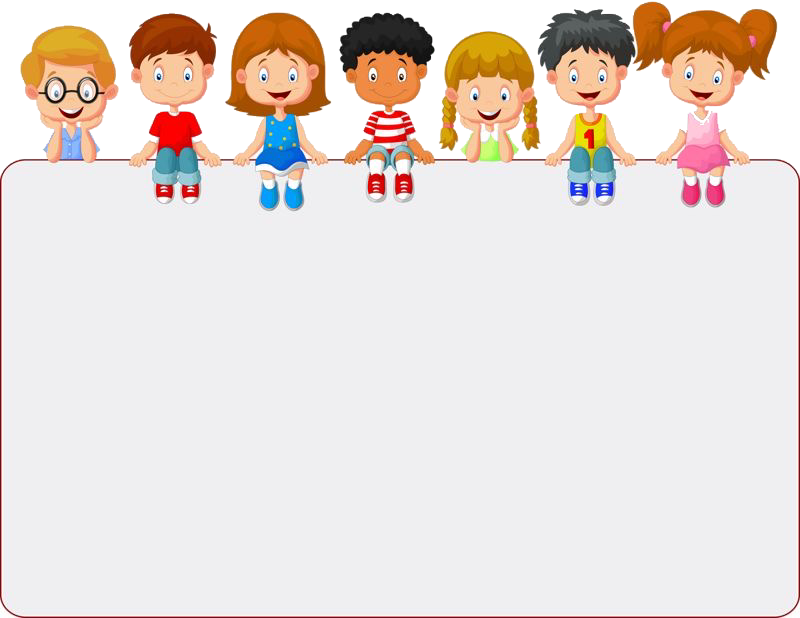 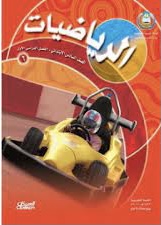 جدول التعلم
نشاط
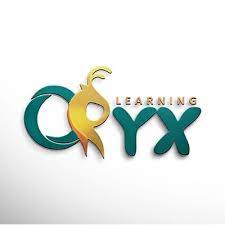 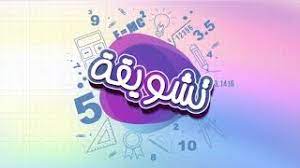 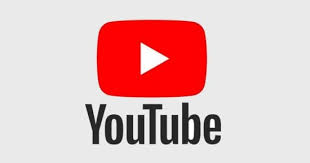 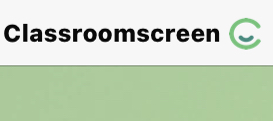 ماذا تعلمت
ماذا أعرف
ماذا أريد أن أعرف
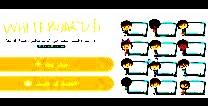 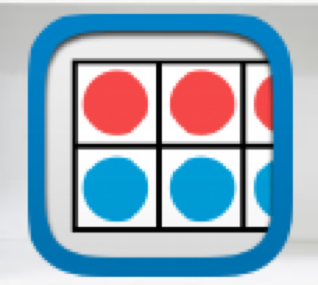 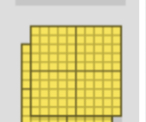 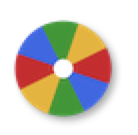 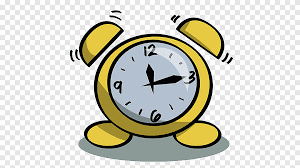 أدوات
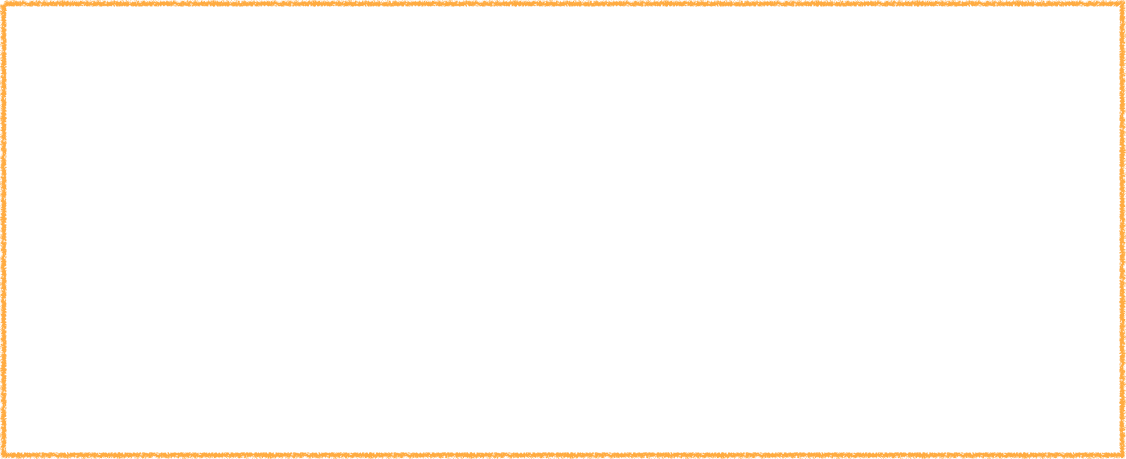 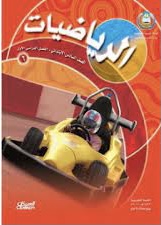 تعزيز مهارة
نشاط
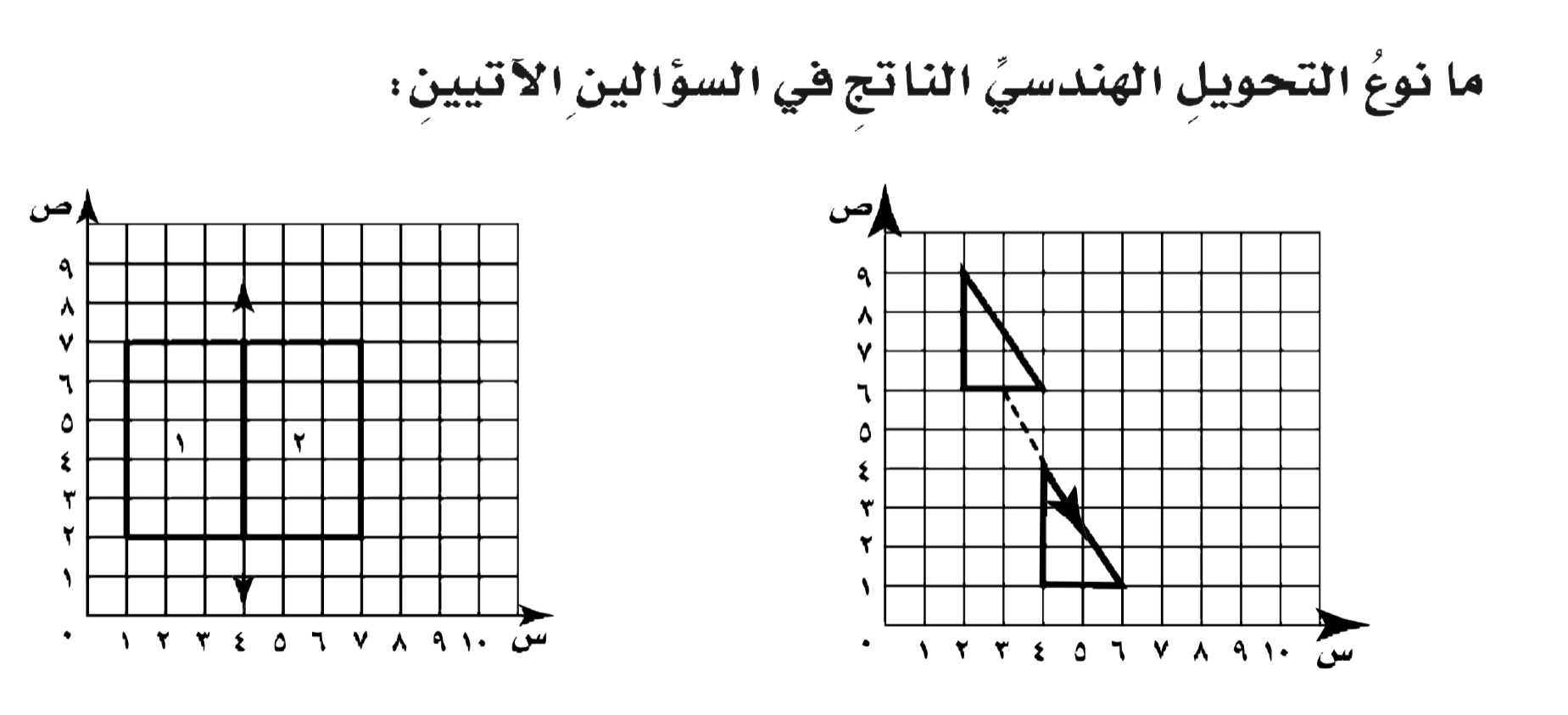 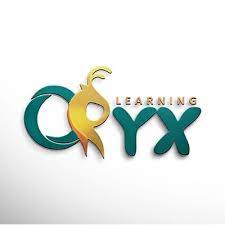 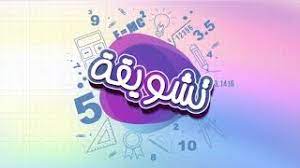 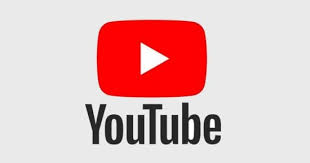 المهارة ٩: رسم صورة شكل في المستوى الاحداث باستعمال الانسحاب أو الانعكاس او الدوران
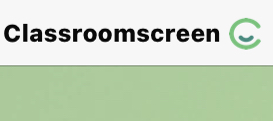 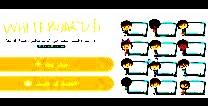 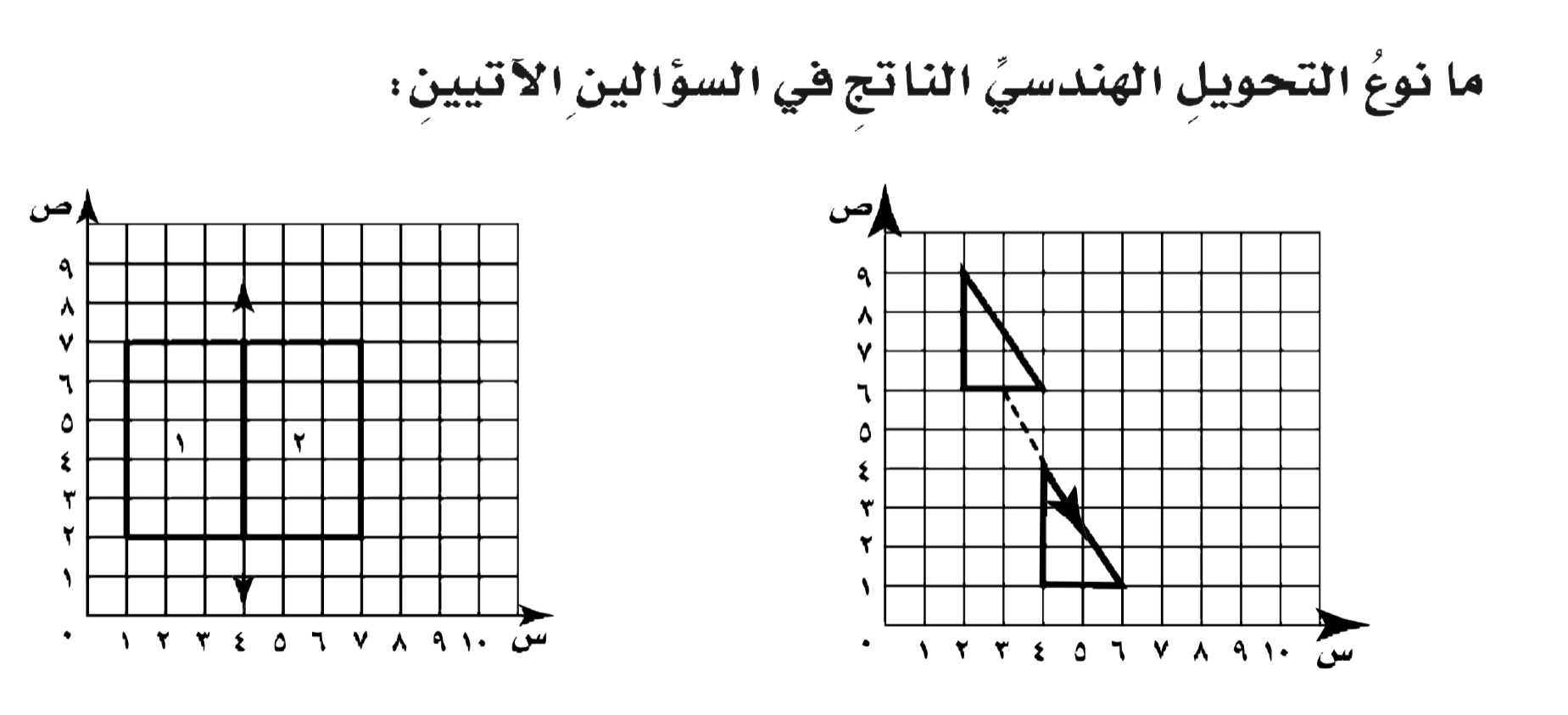 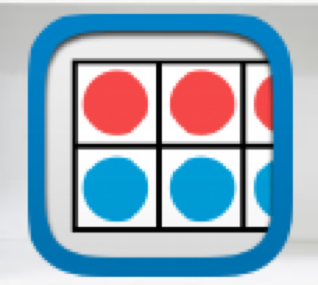 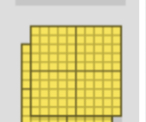 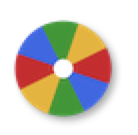 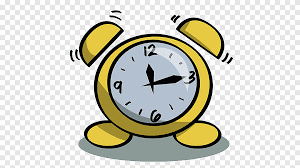 أدوات
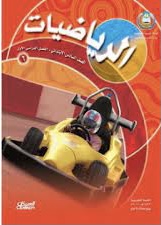 فكرة الدرس
نشاط
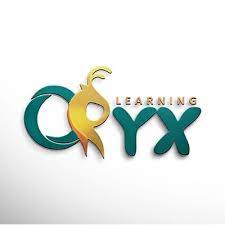 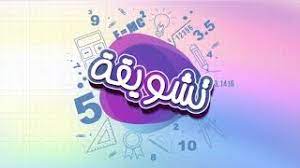 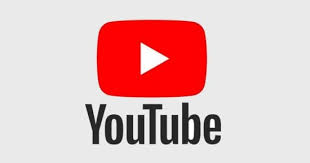 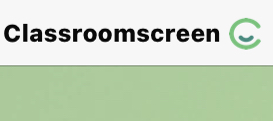 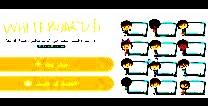 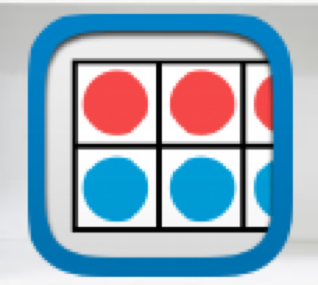 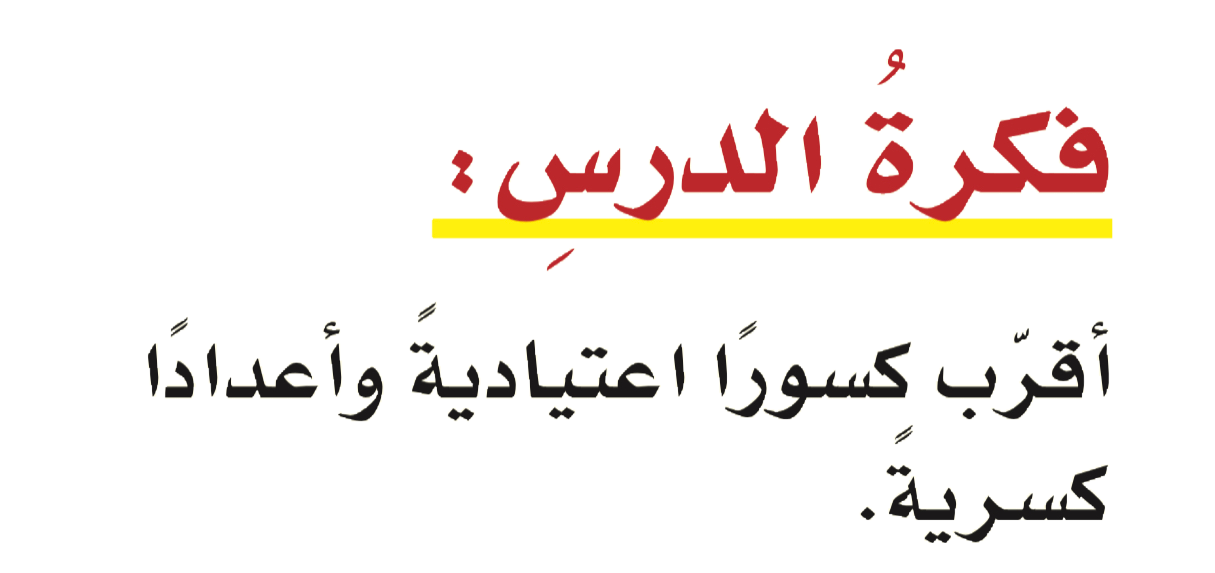 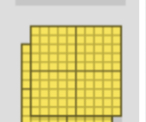 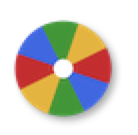 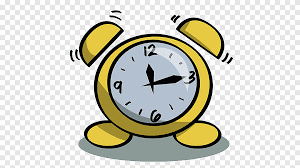 أدوات
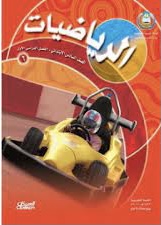 نشاط
نشاط
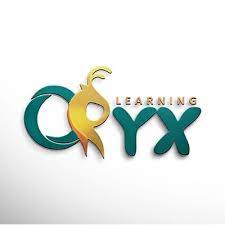 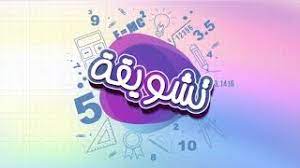 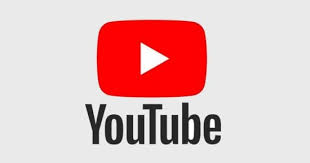 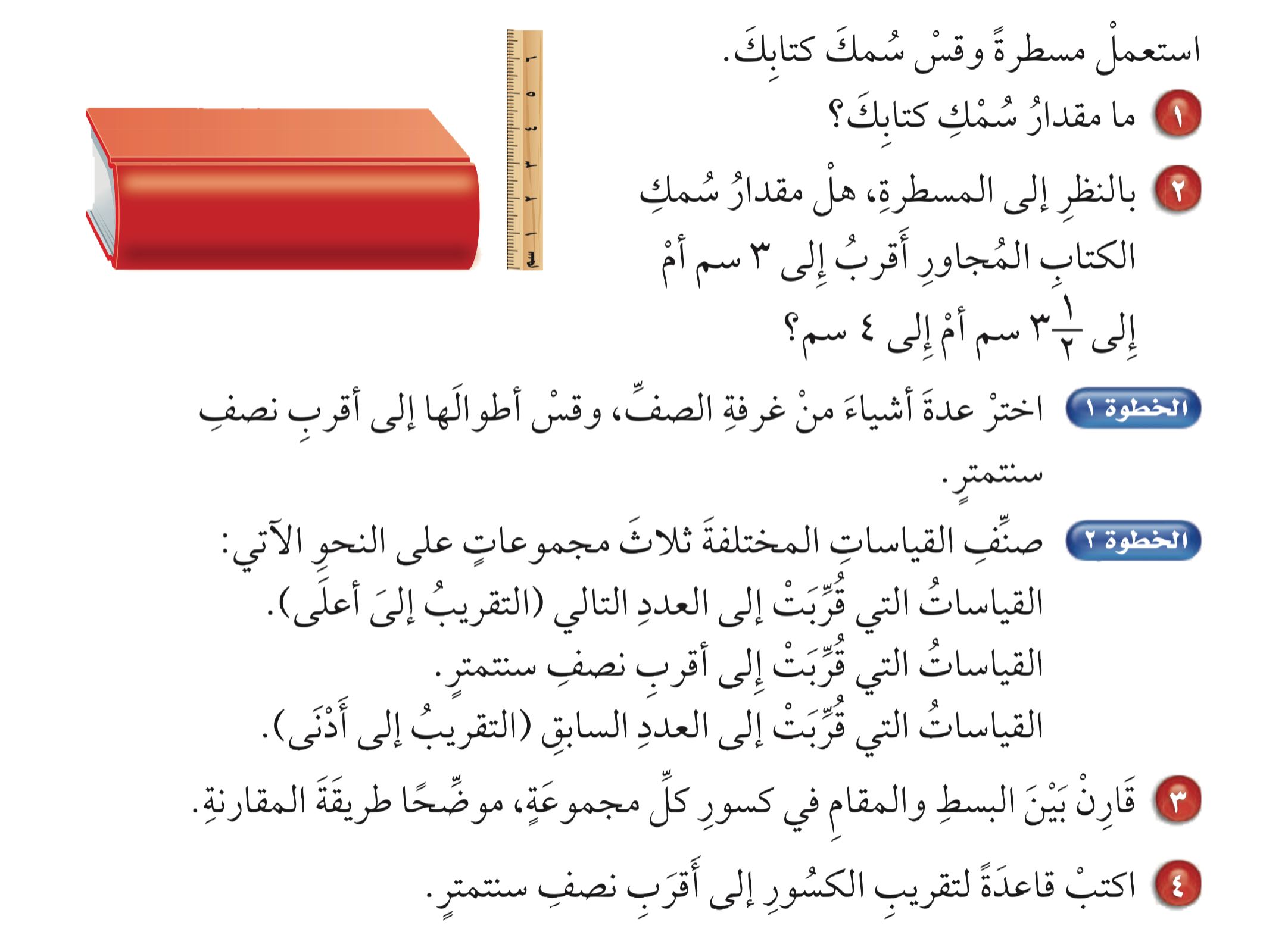 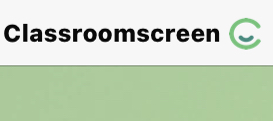 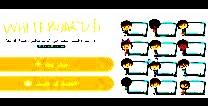 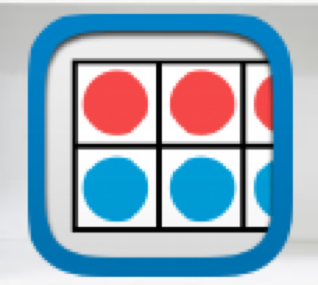 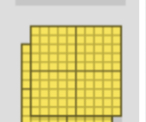 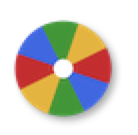 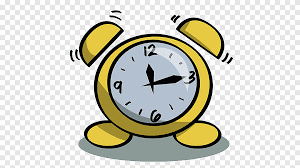 أدوات
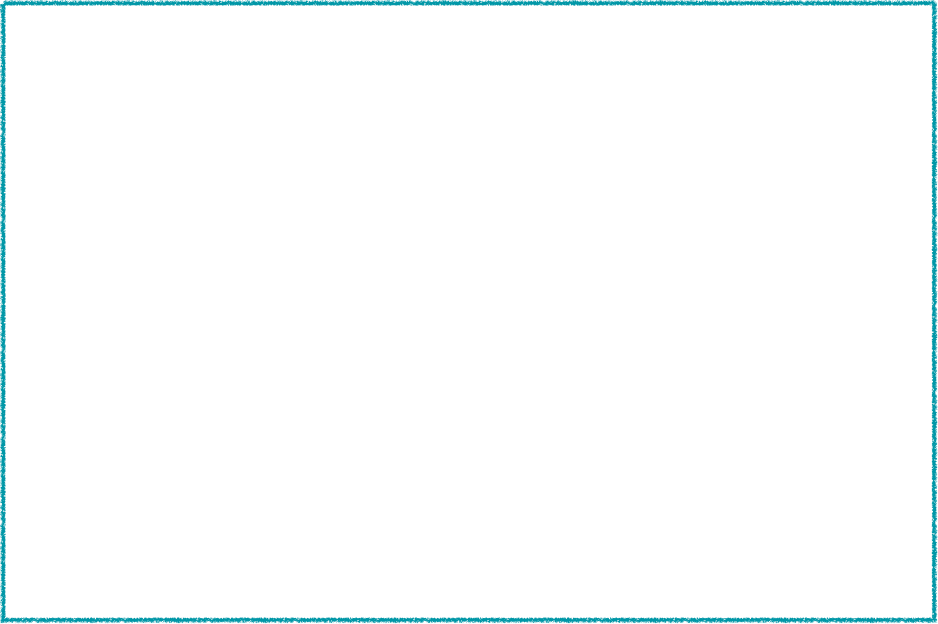 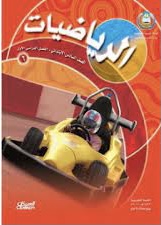 نشاط
نشاط
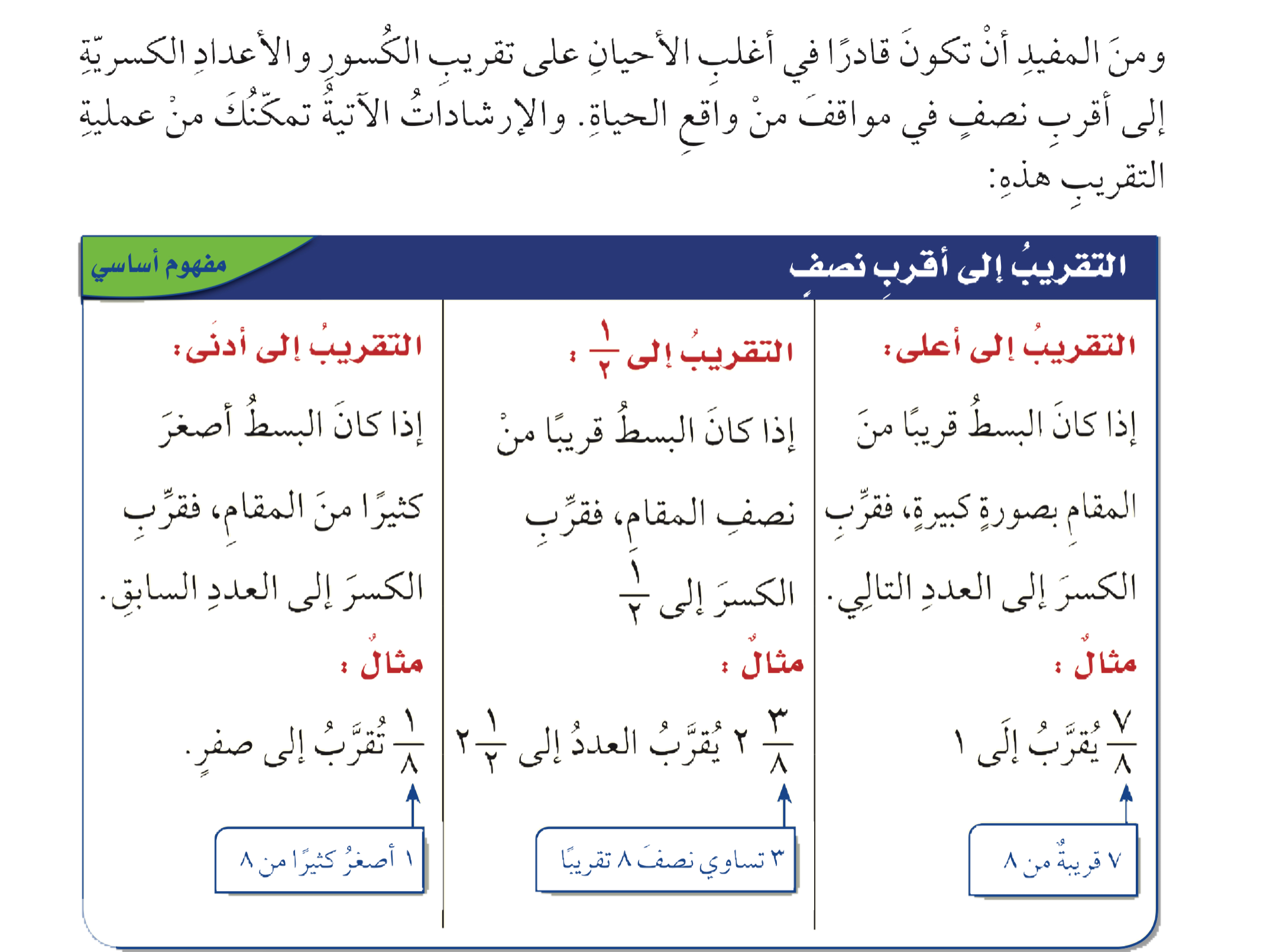 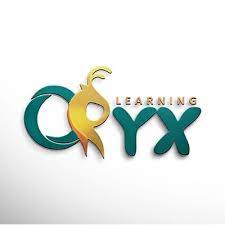 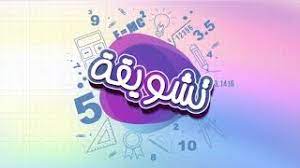 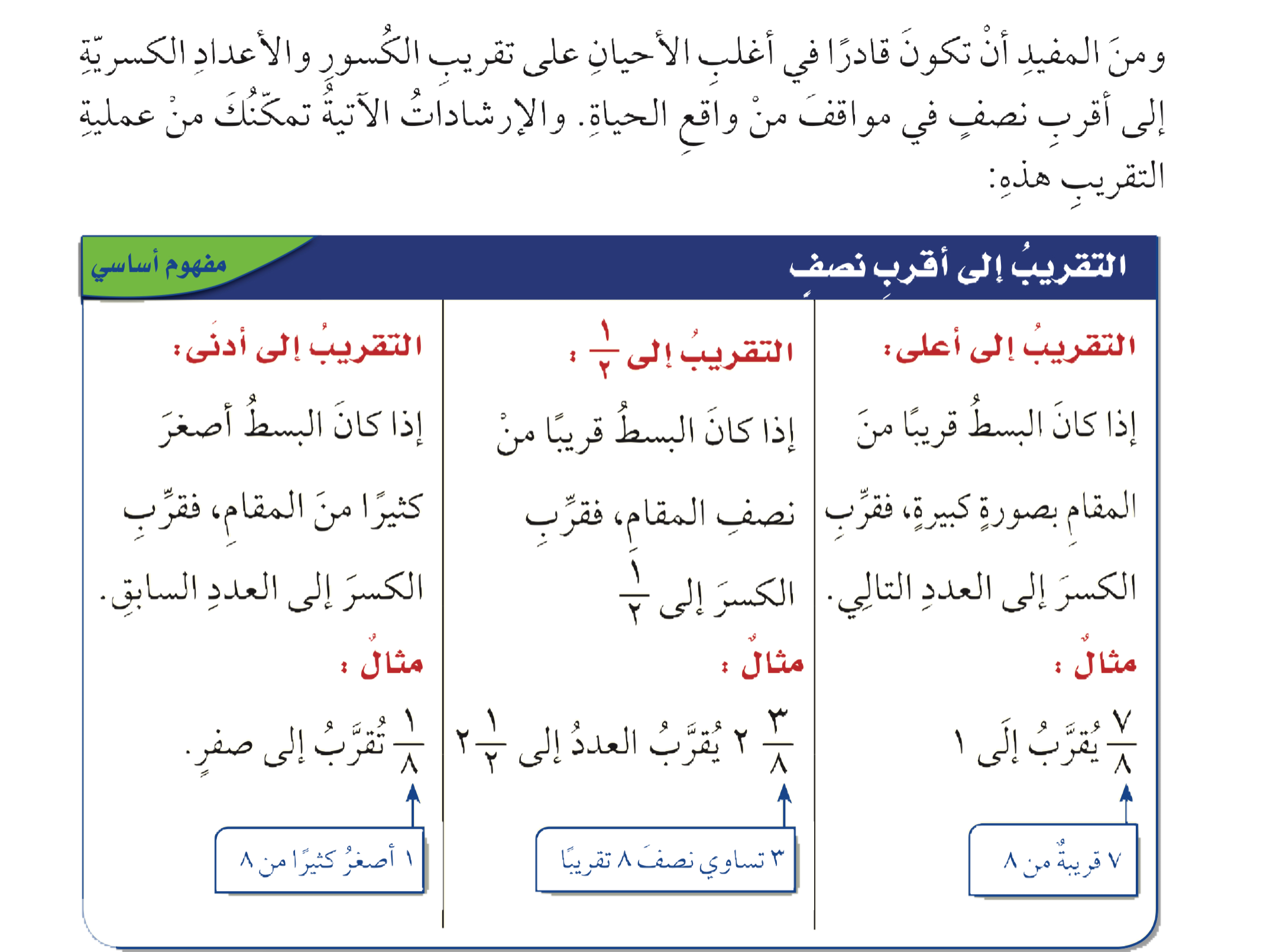 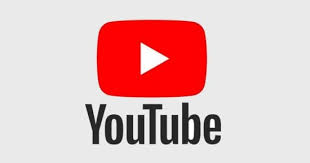 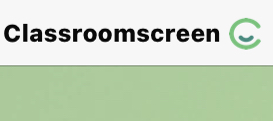 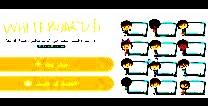 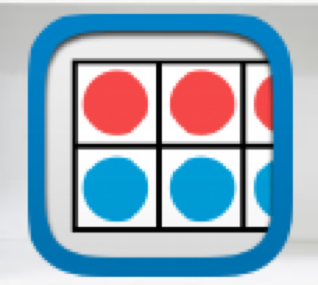 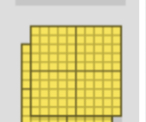 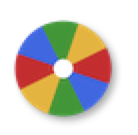 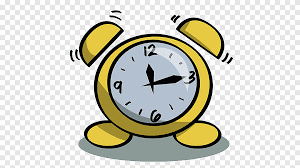 أدوات
تحقق من فهمك
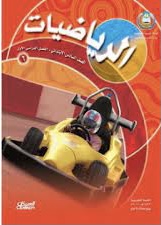 مثال
نشاط
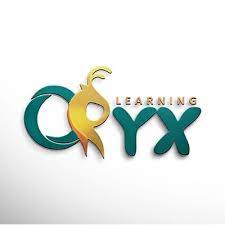 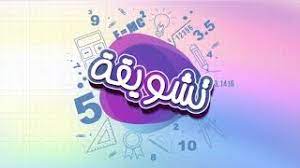 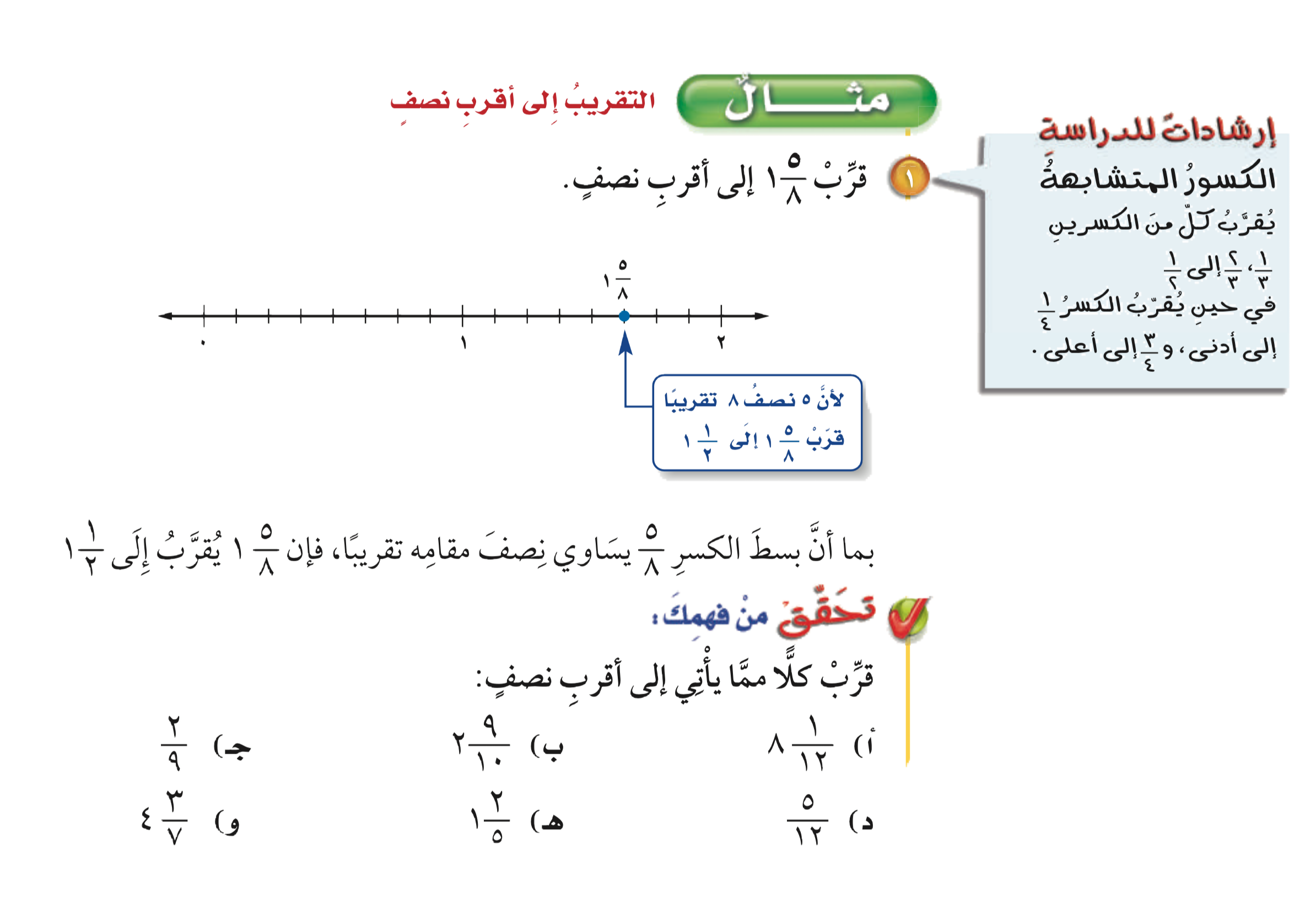 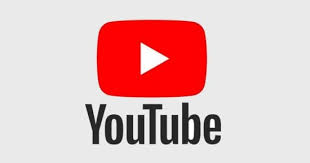 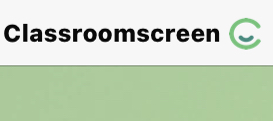 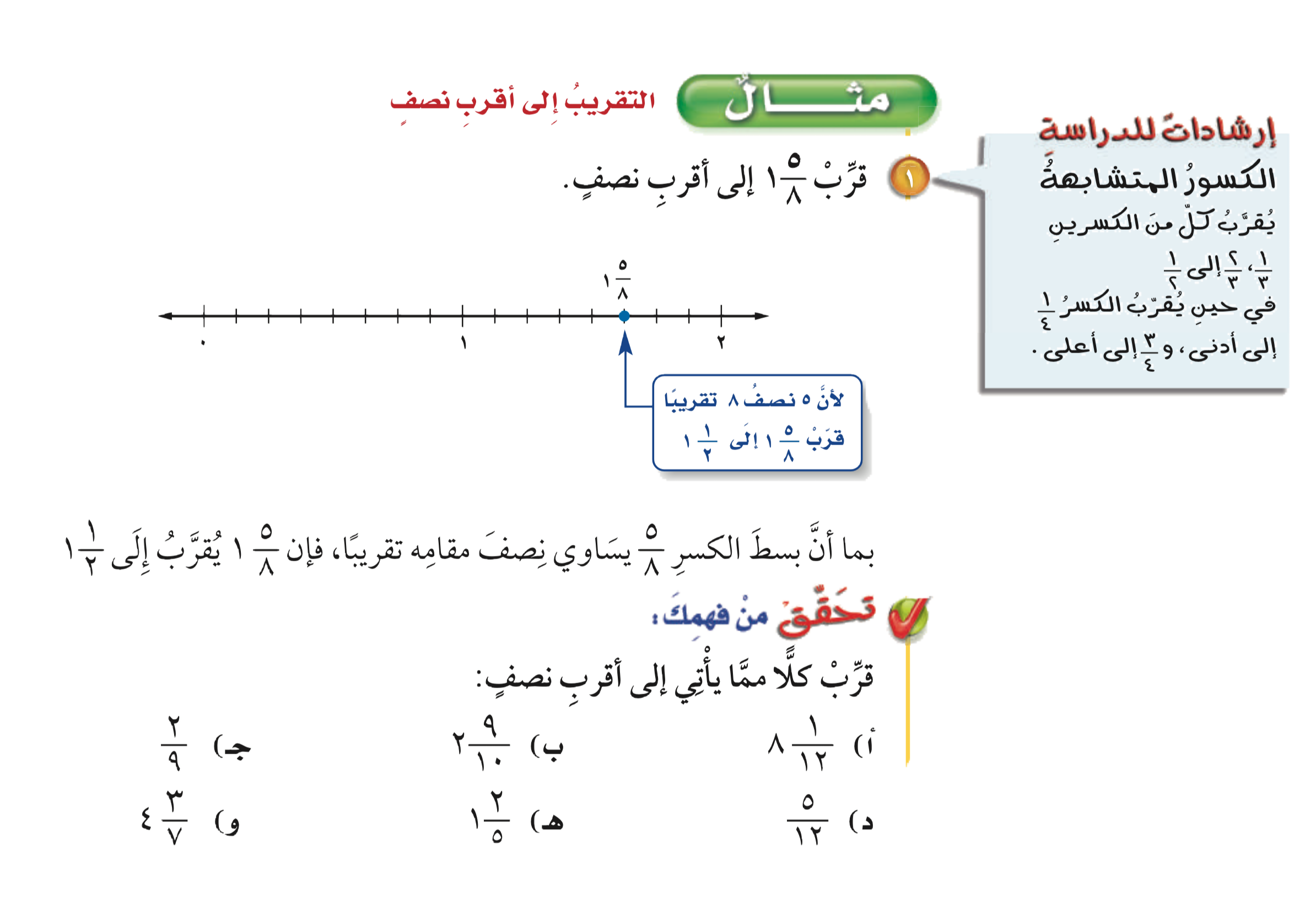 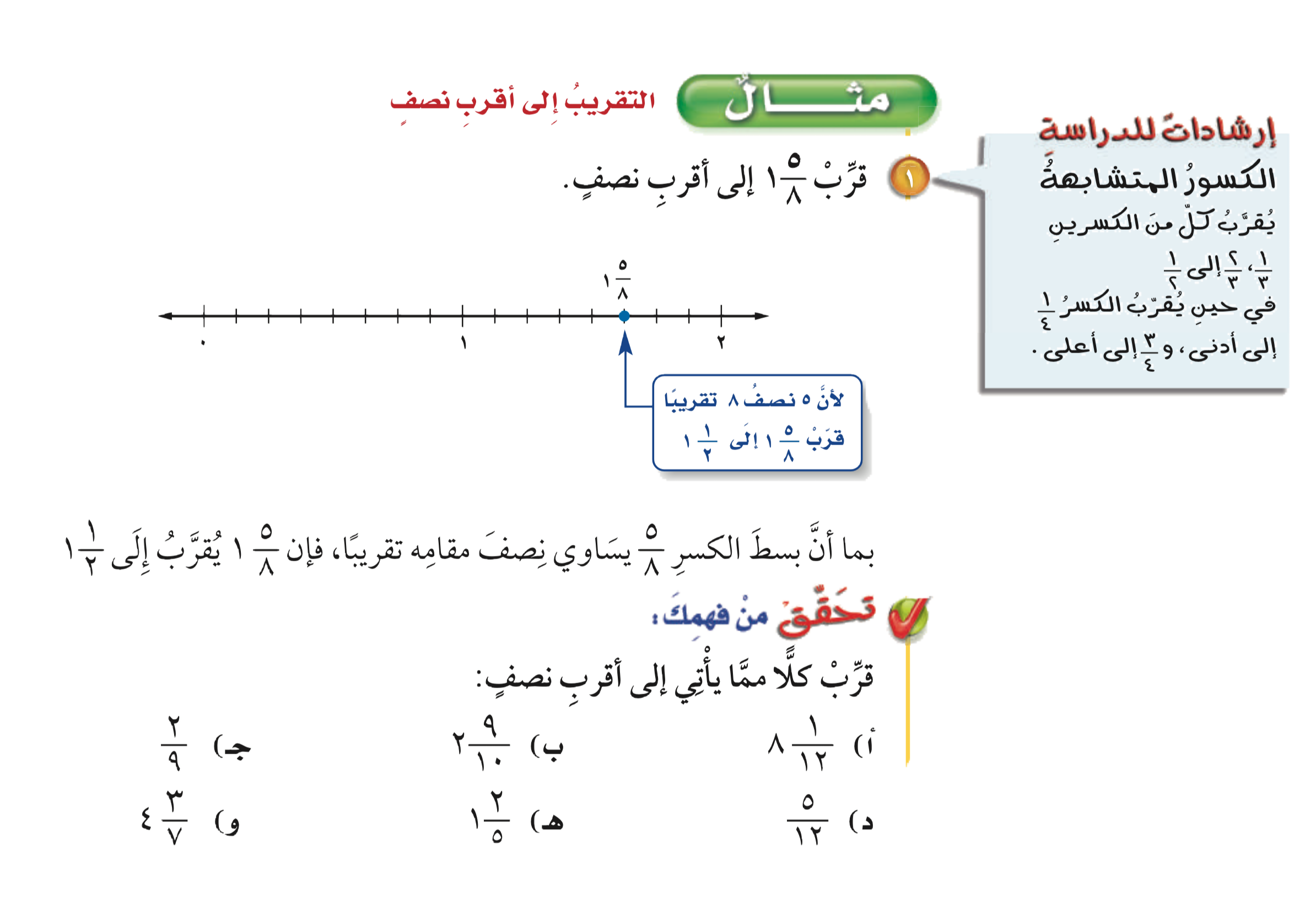 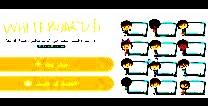 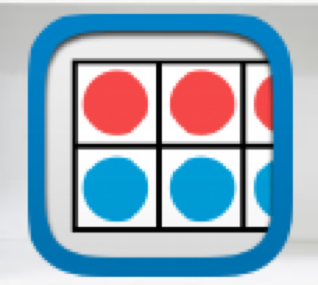 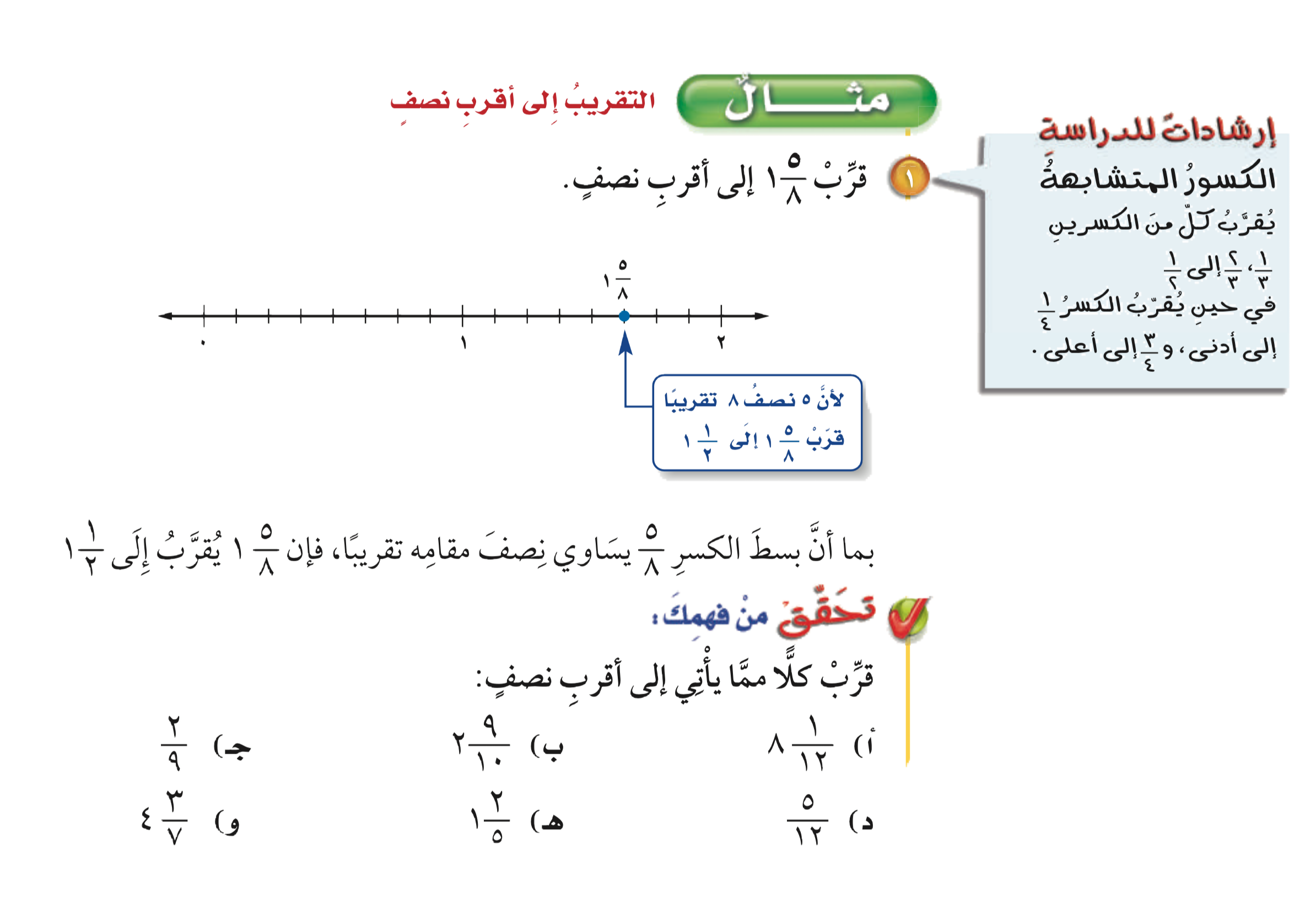 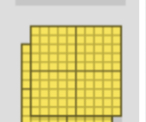 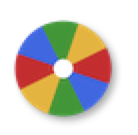 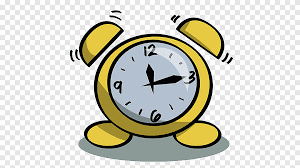 أدوات
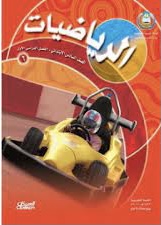 الحل
نشاط
تحقق من فهمك
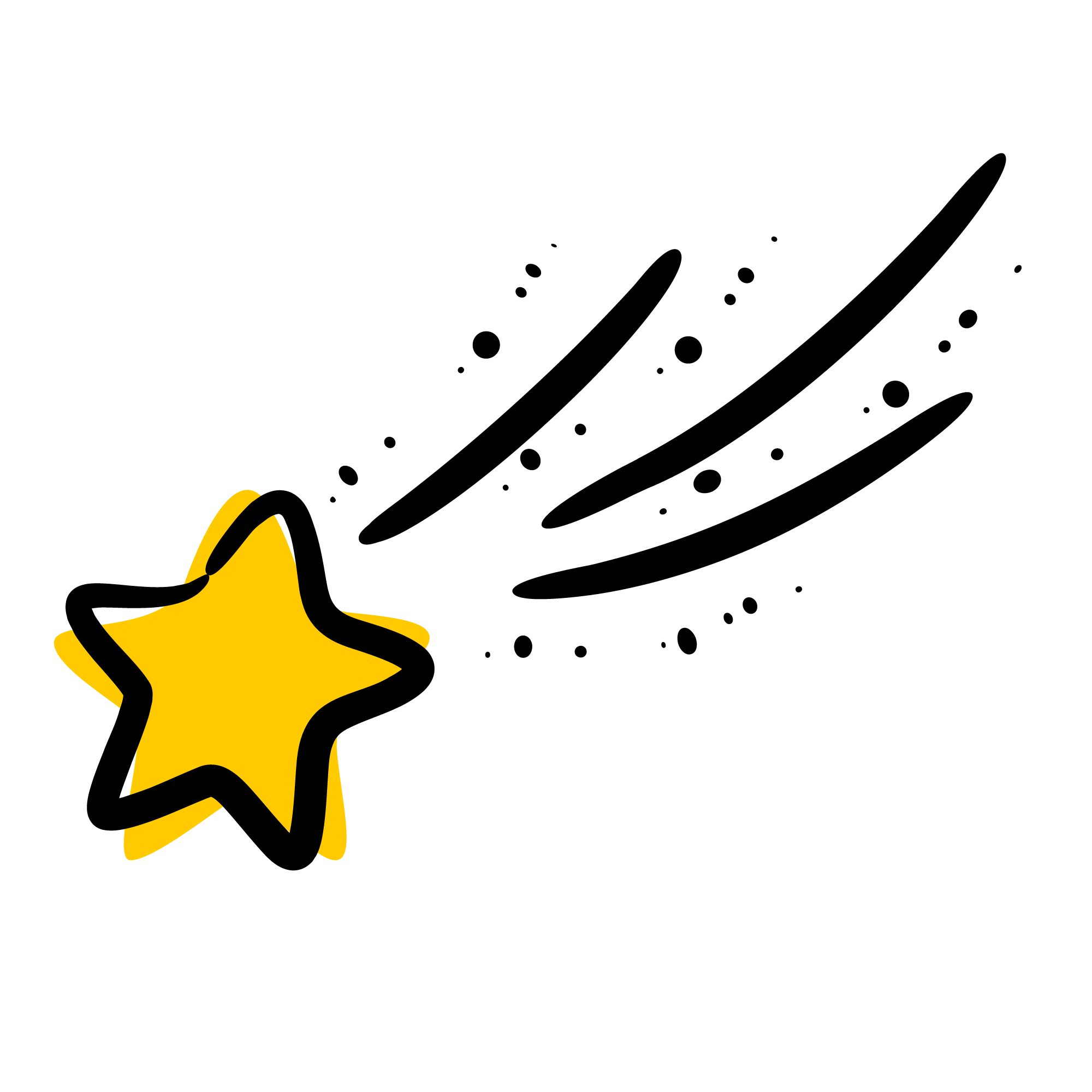 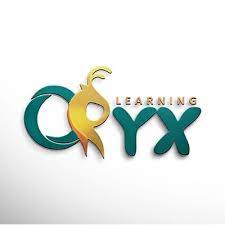 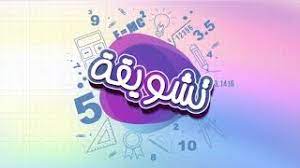 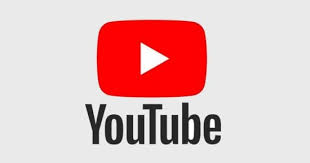 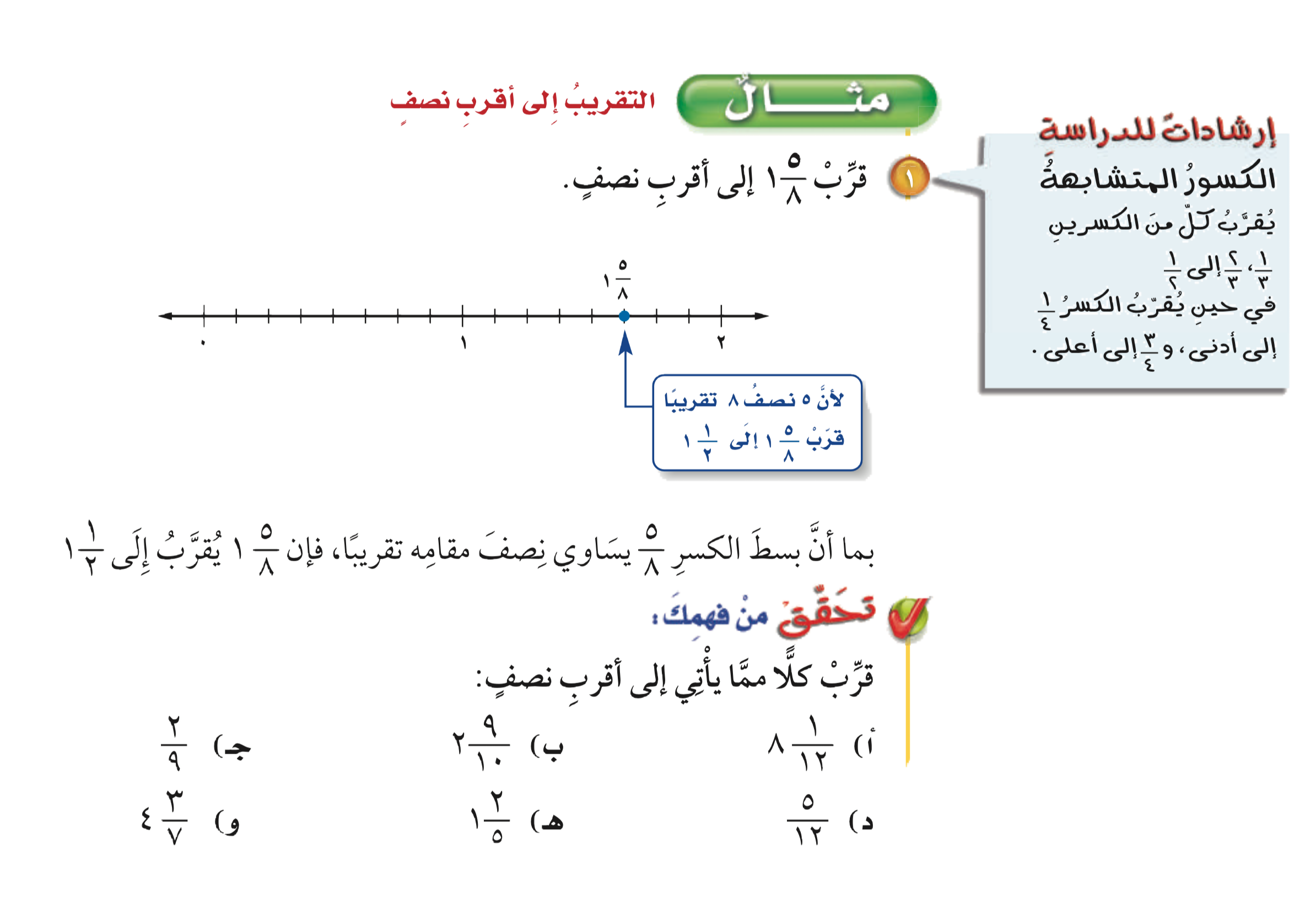 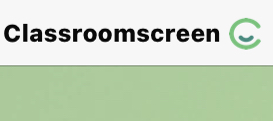 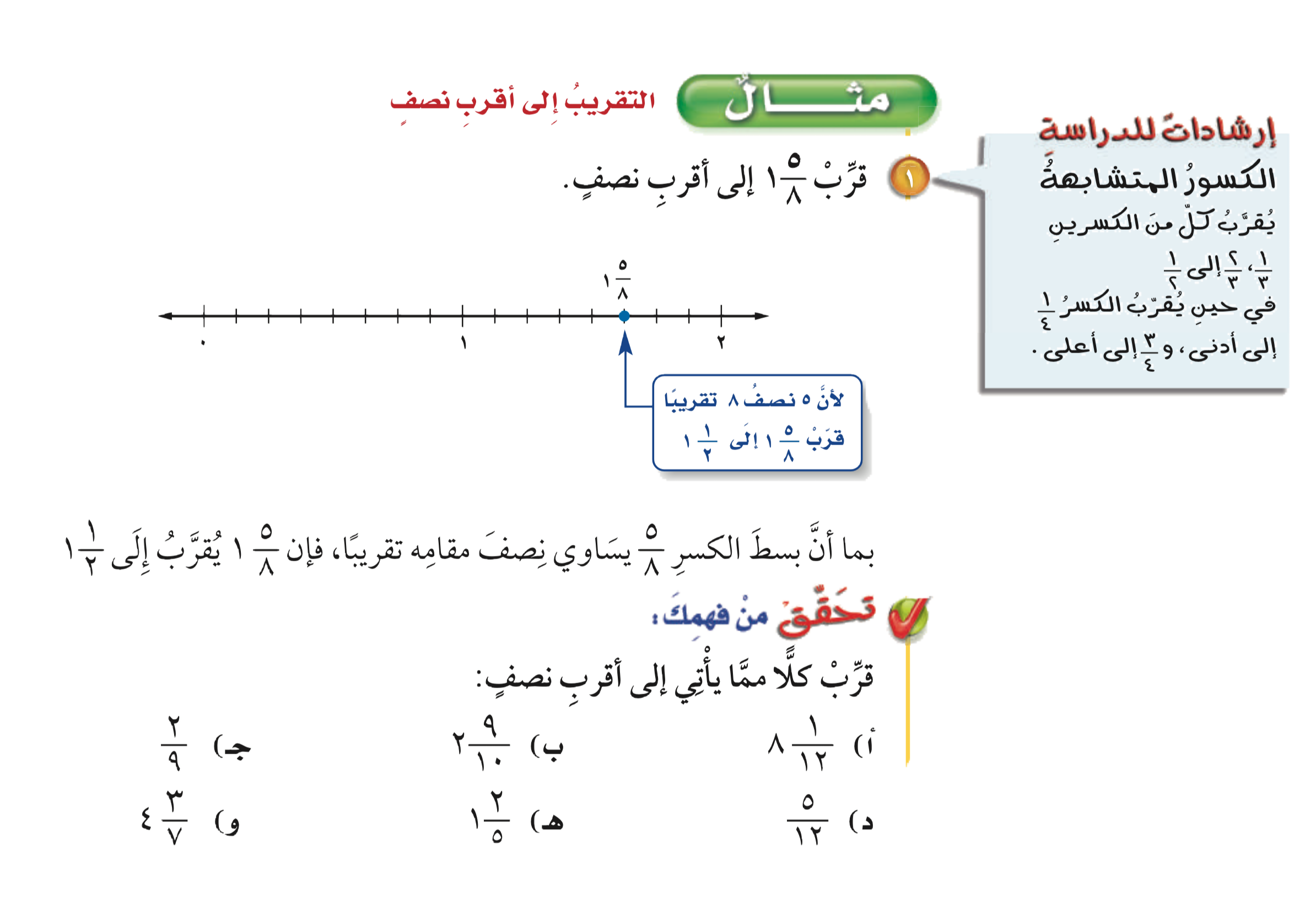 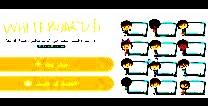 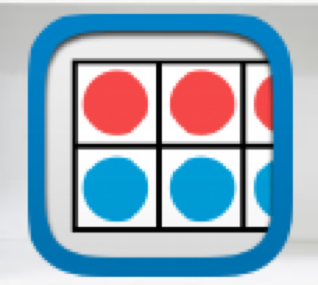 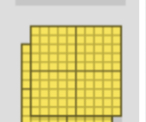 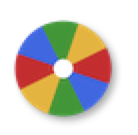 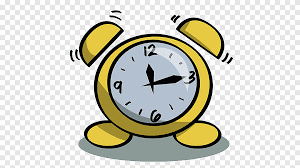 أدوات
١
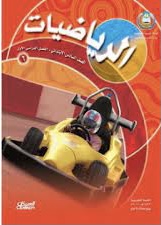 نشاط
تحقق من فهمك
١
١
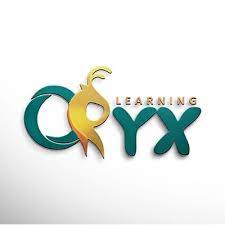 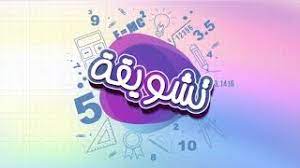 ٢
٢
٢
≈
≈
≈
١
٤
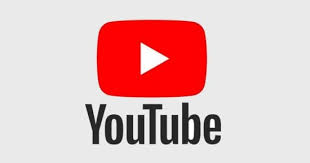 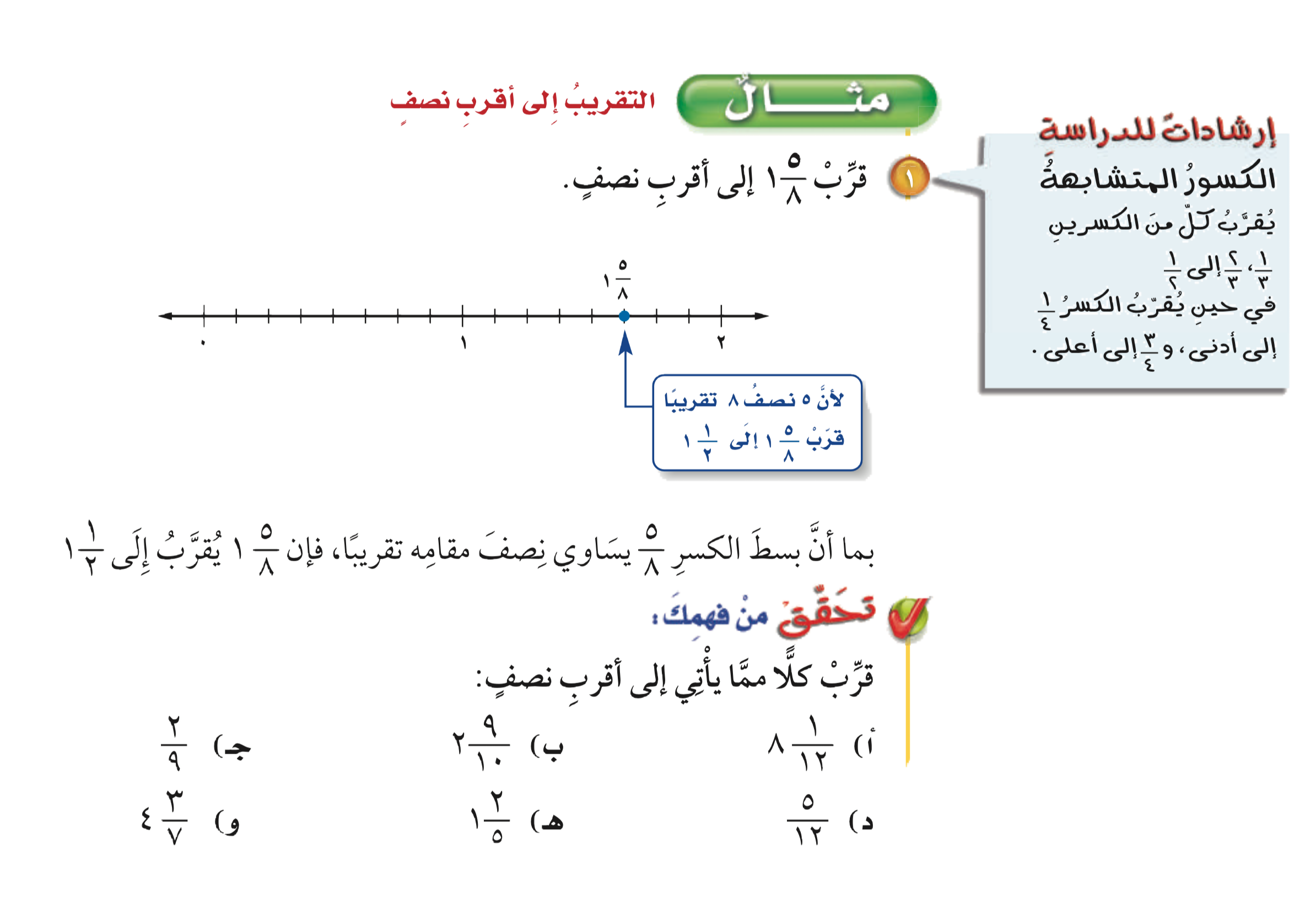 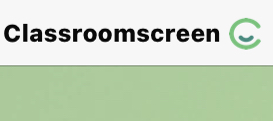 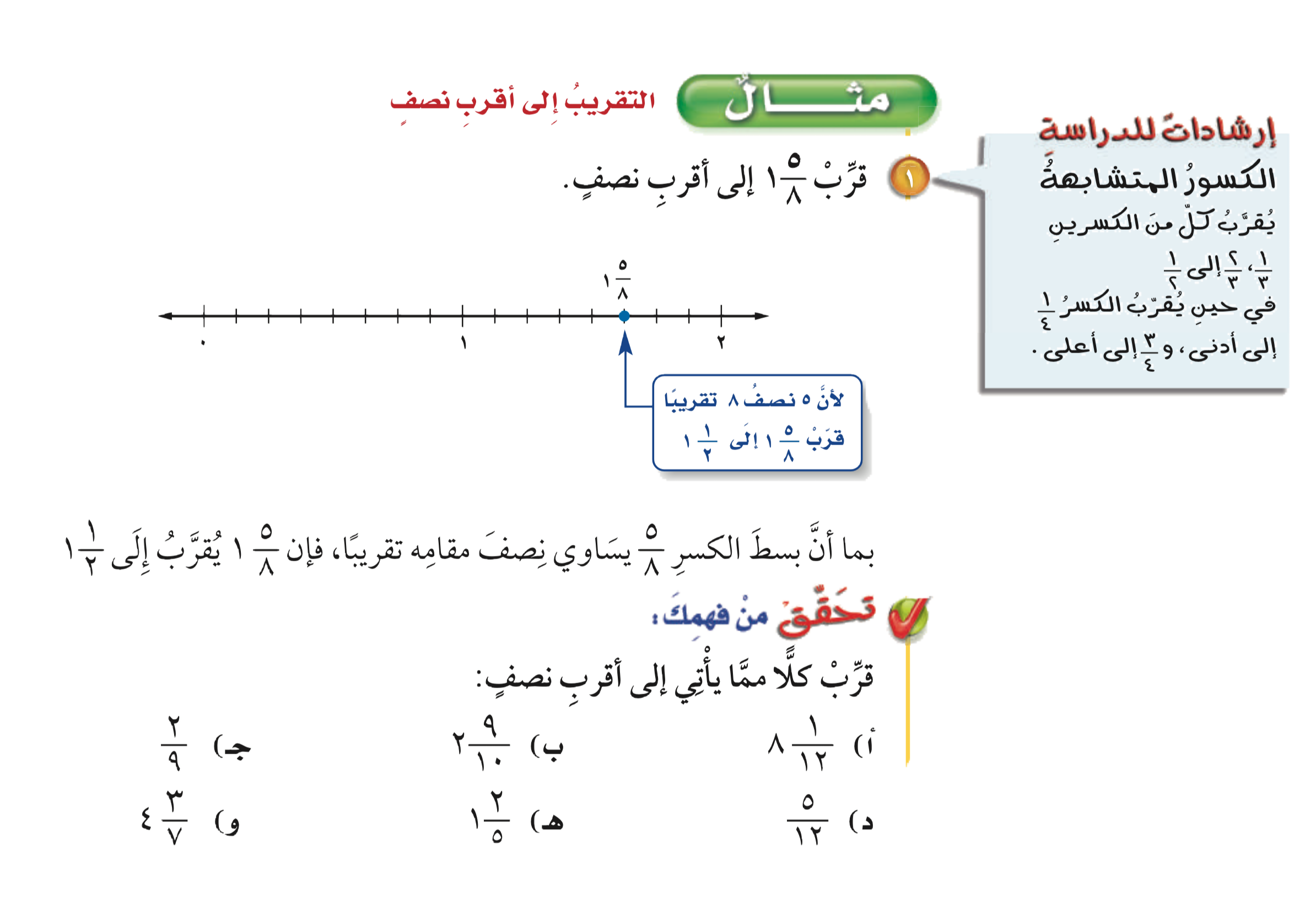 ≈ ٣
≈ ٨
≈صفر
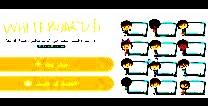 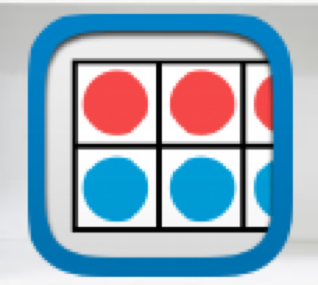 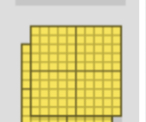 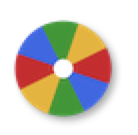 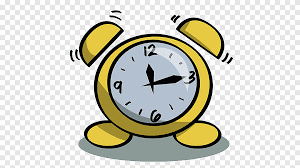 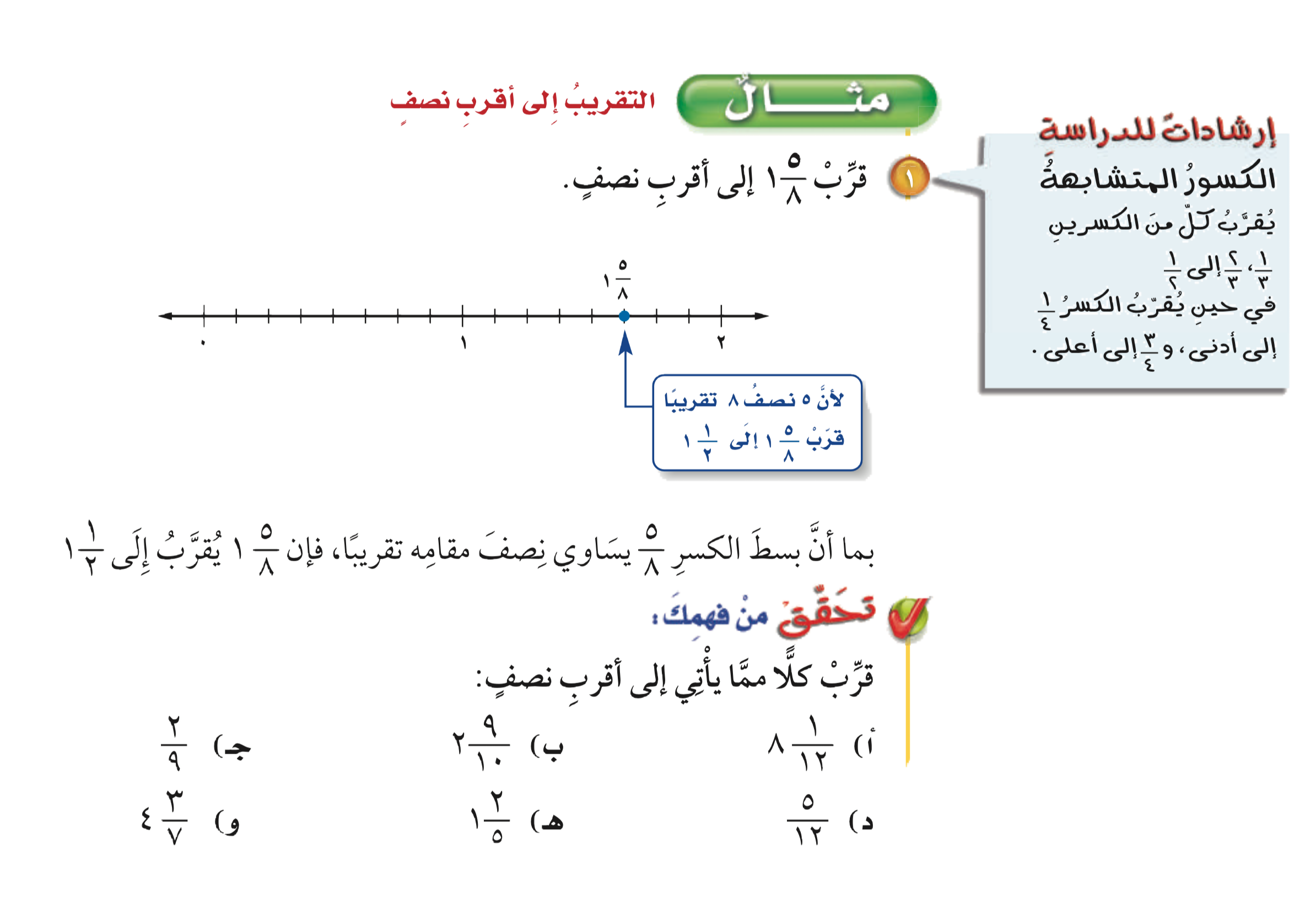 أدوات
تحقق من فهمك
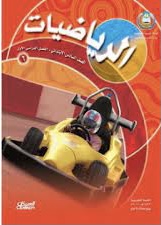 مثال
نشاط
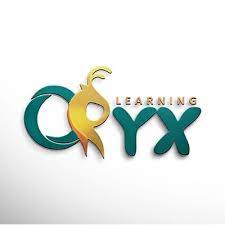 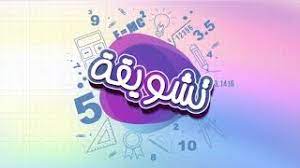 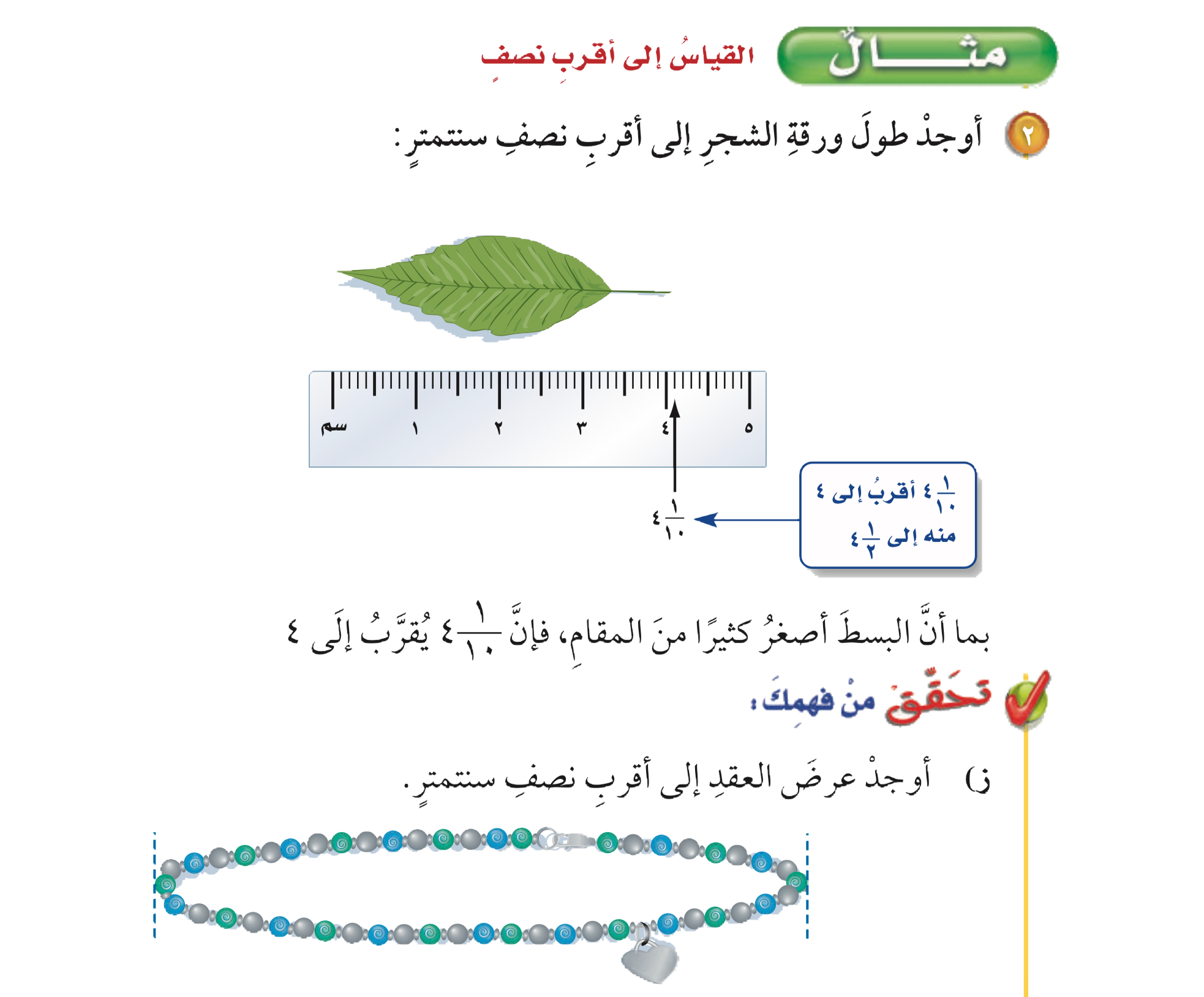 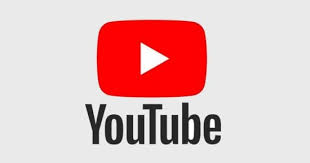 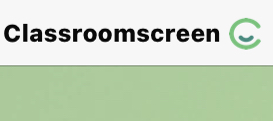 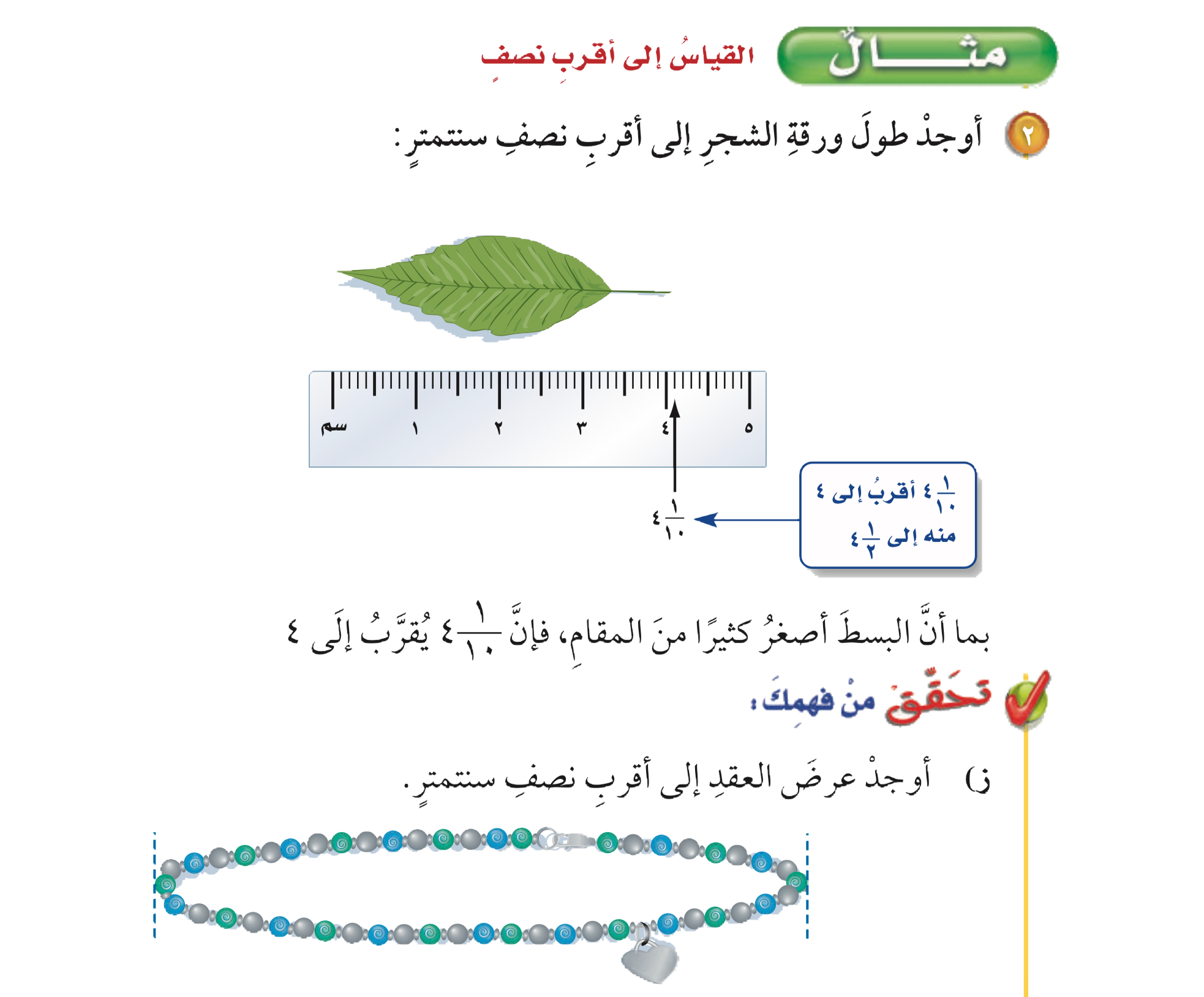 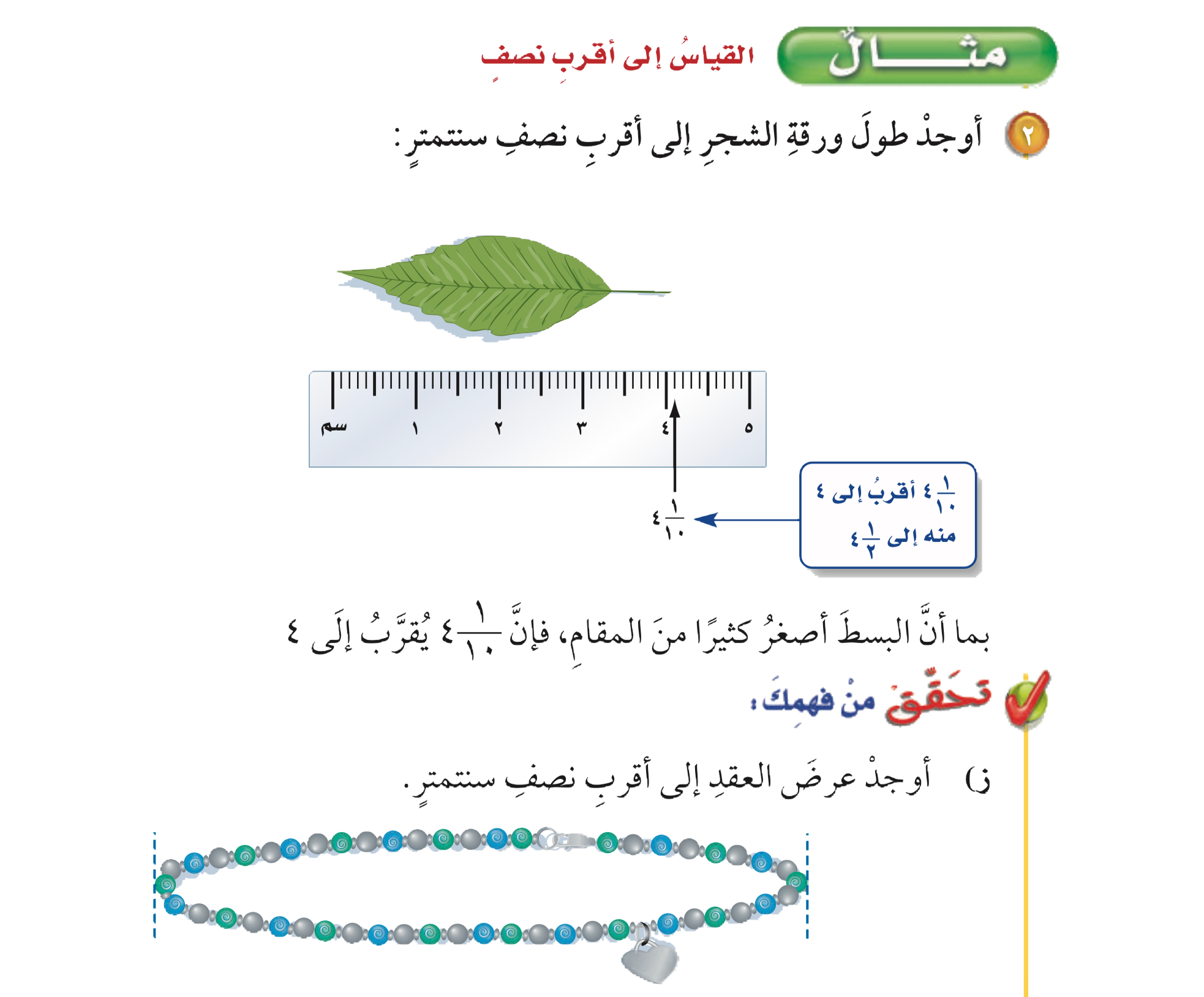 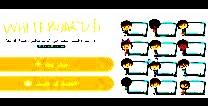 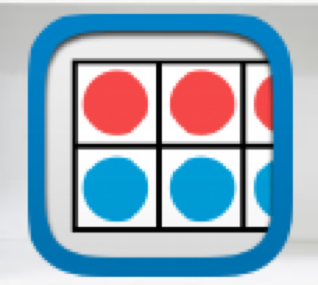 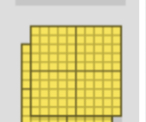 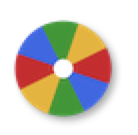 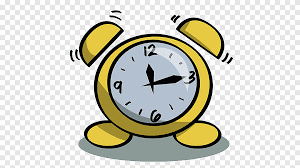 أدوات
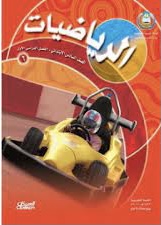 الحل
نشاط
تحقق من فهمك
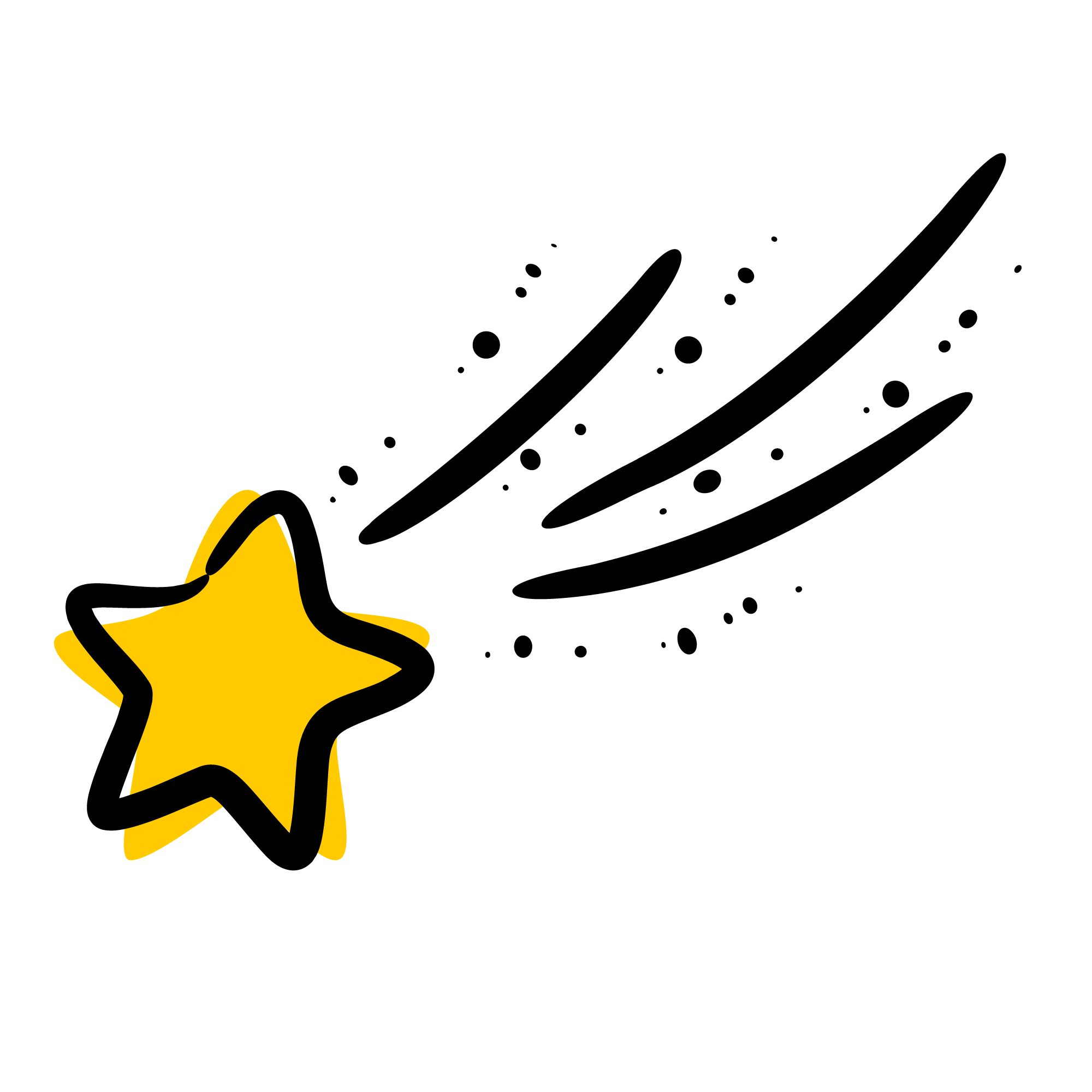 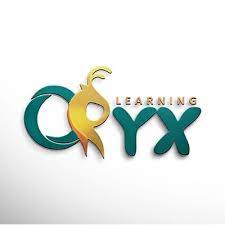 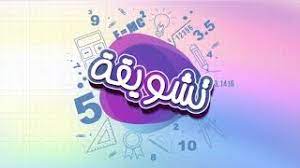 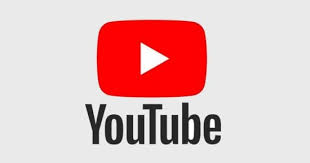 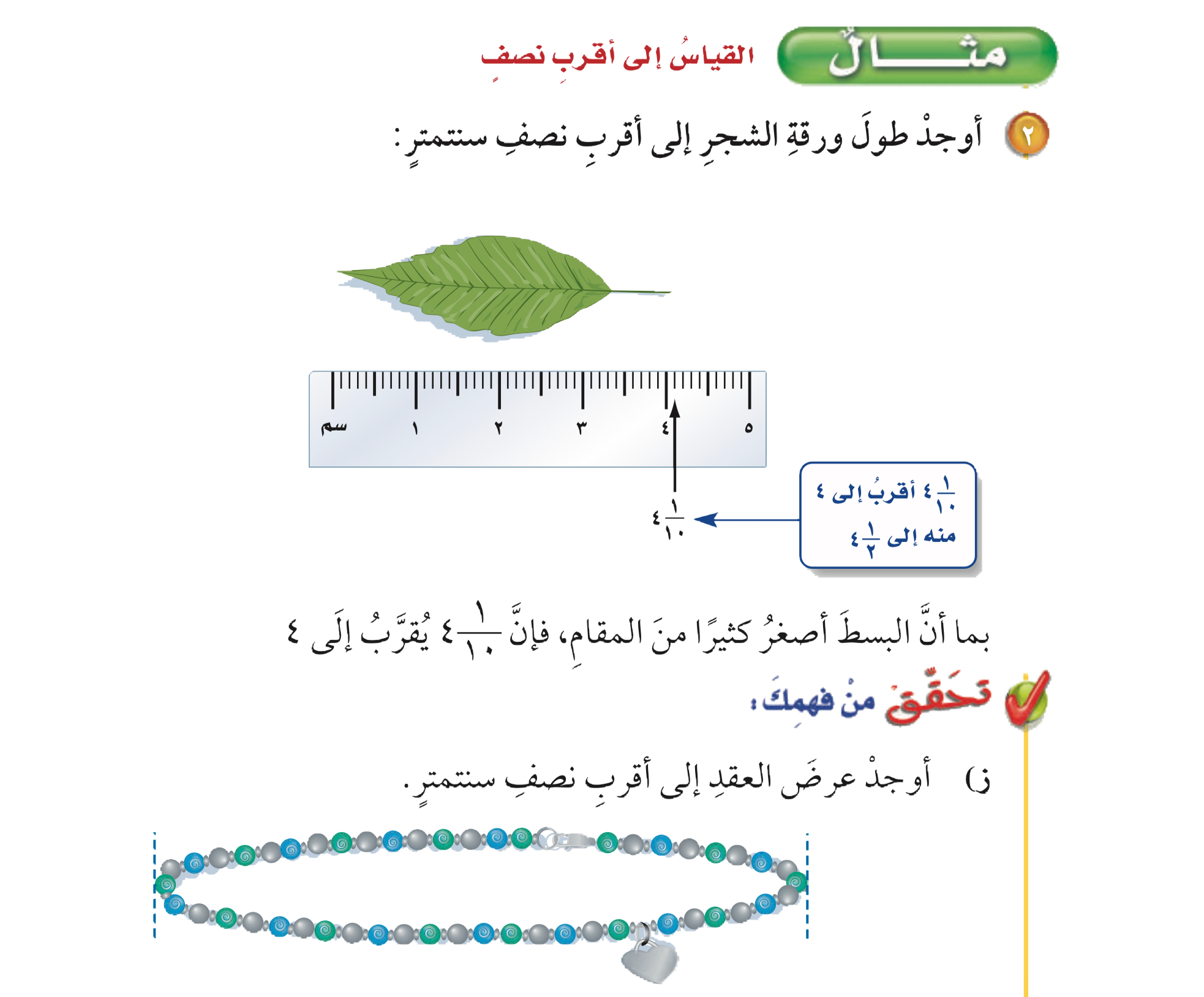 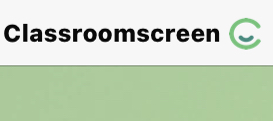 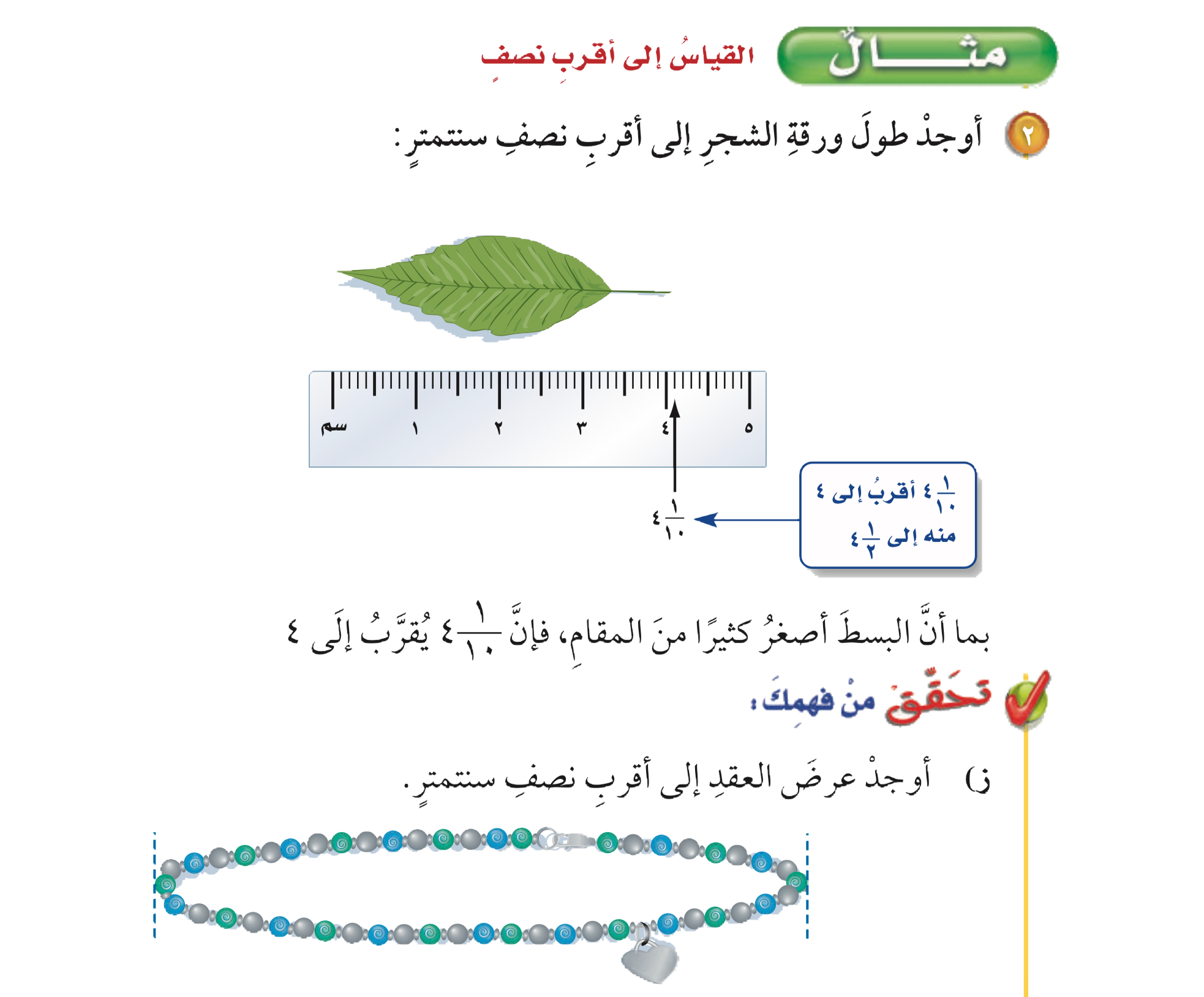 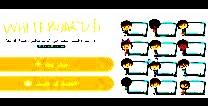 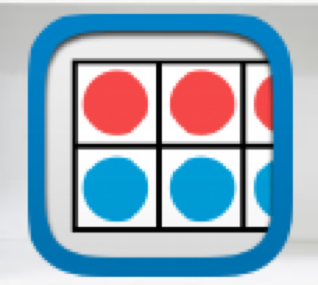 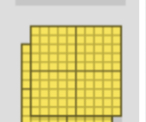 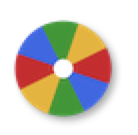 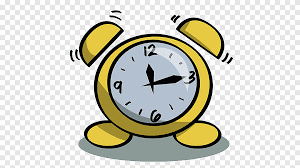 أدوات
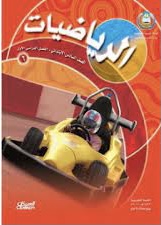 نشاط
تحقق من فهمك
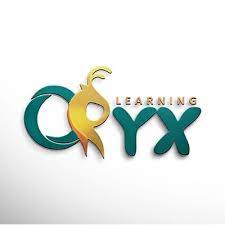 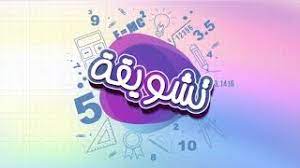 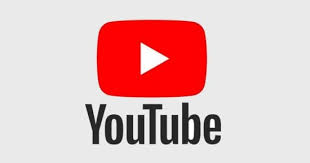 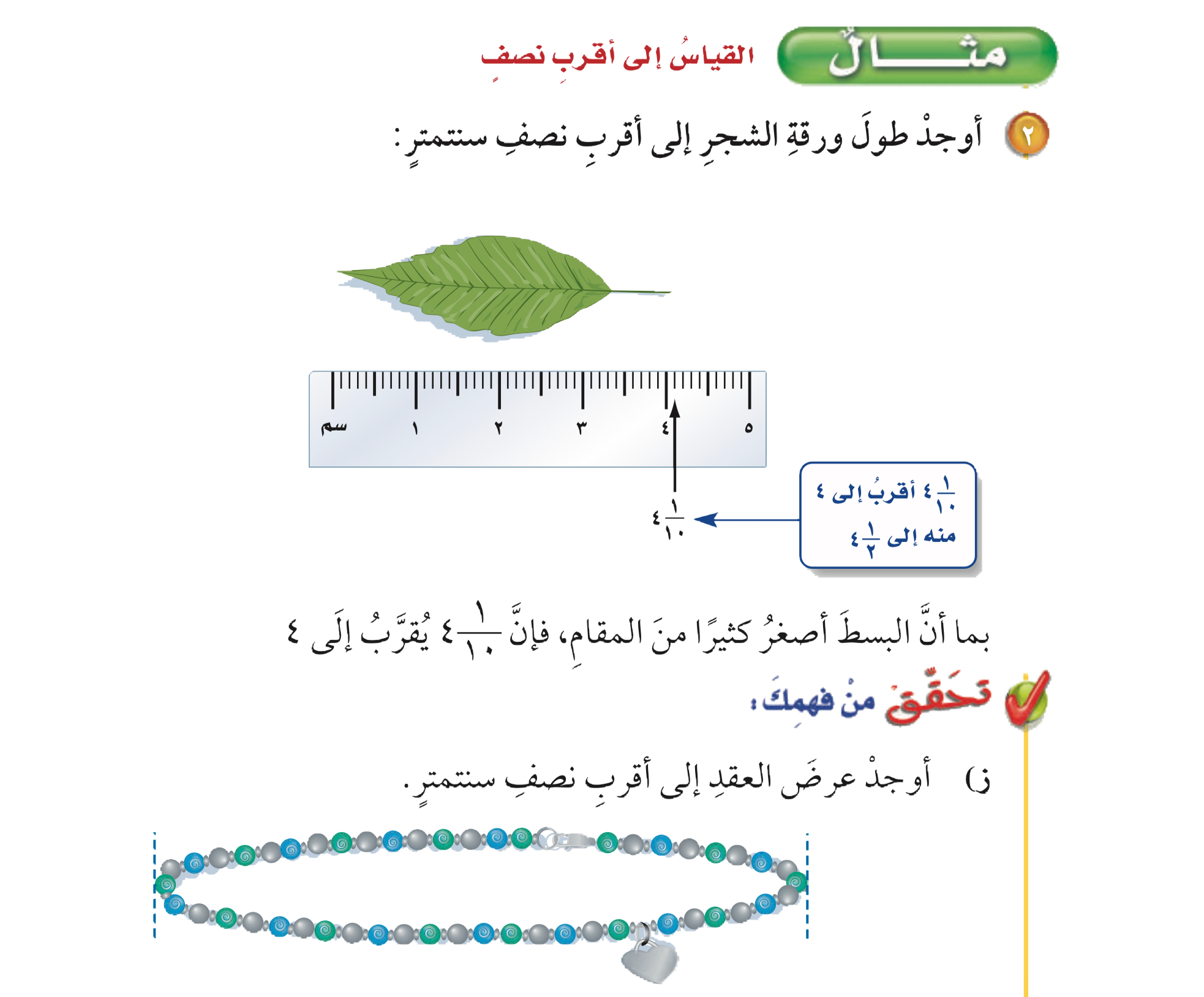 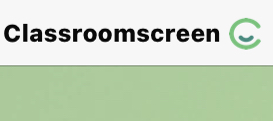 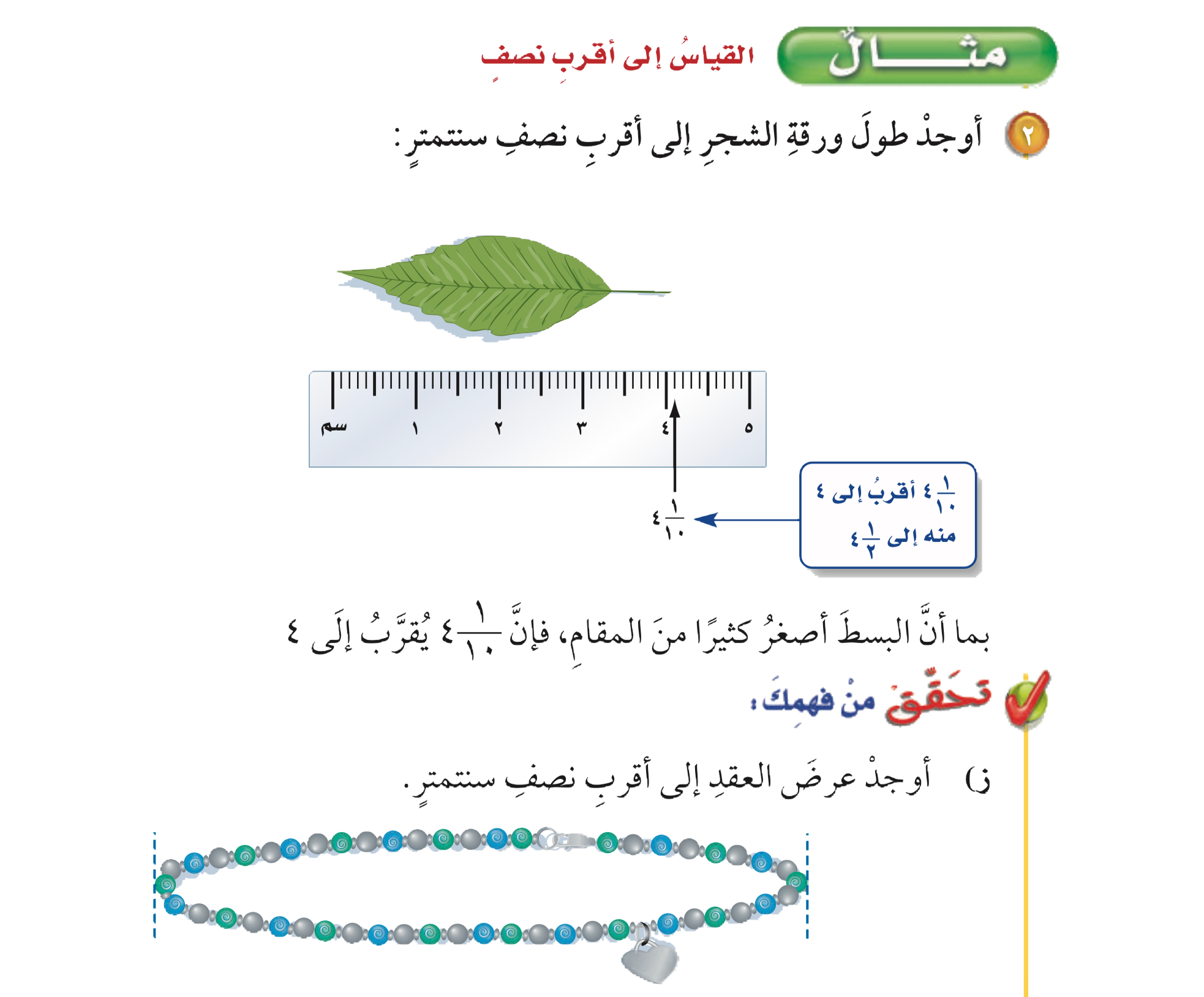 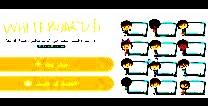 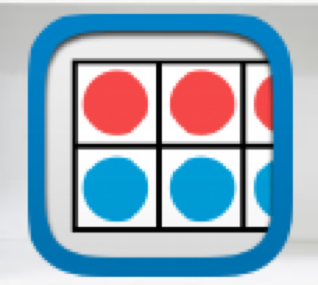 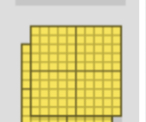 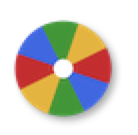 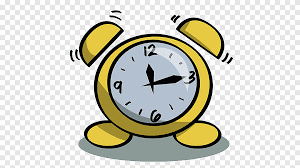 ≈ ٨ سم تقريباً
أدوات
تحقق من فهمك
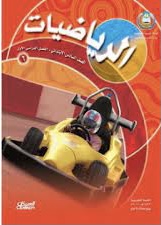 مثال من واقع الحياة
نشاط
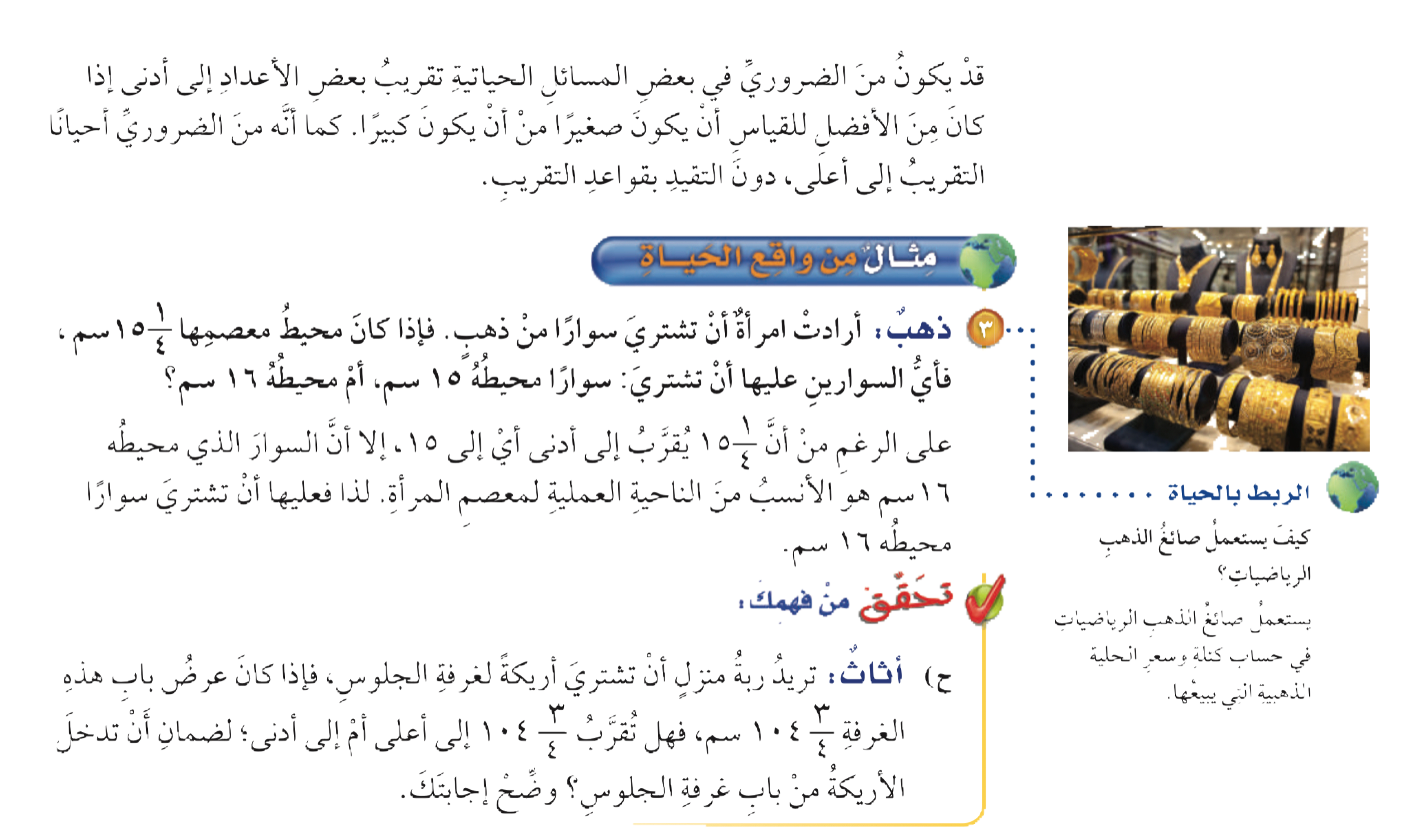 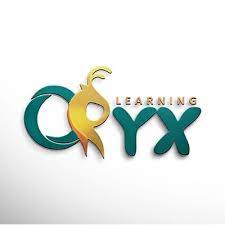 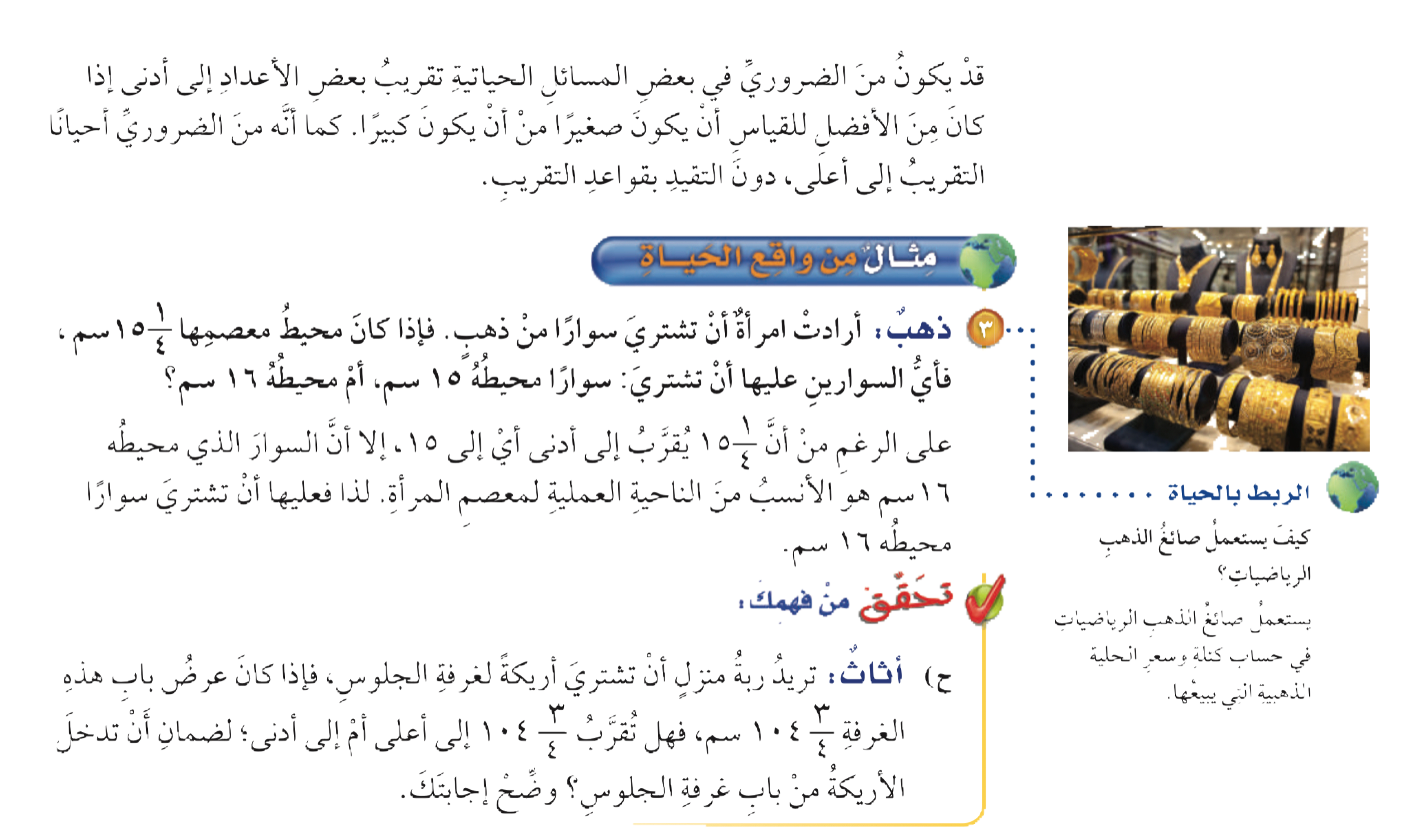 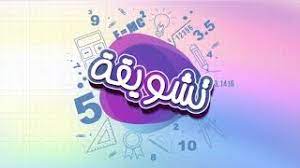 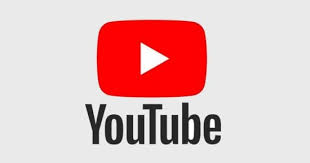 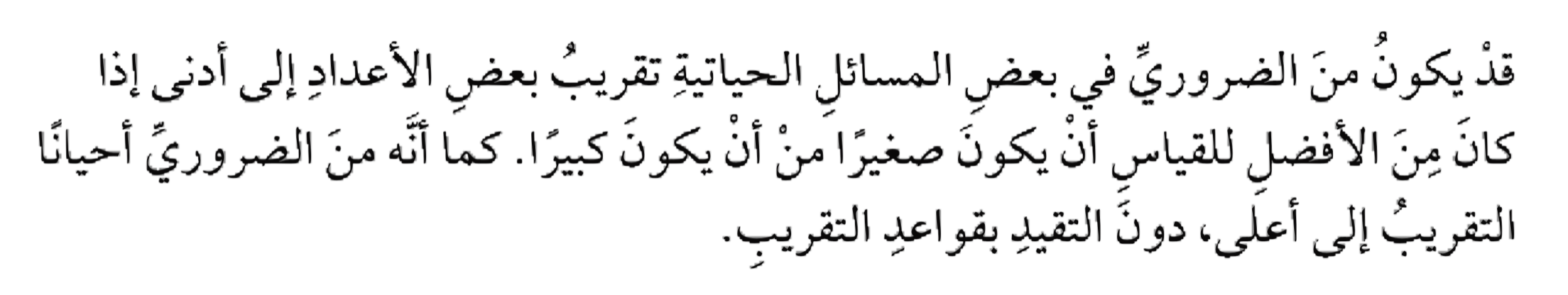 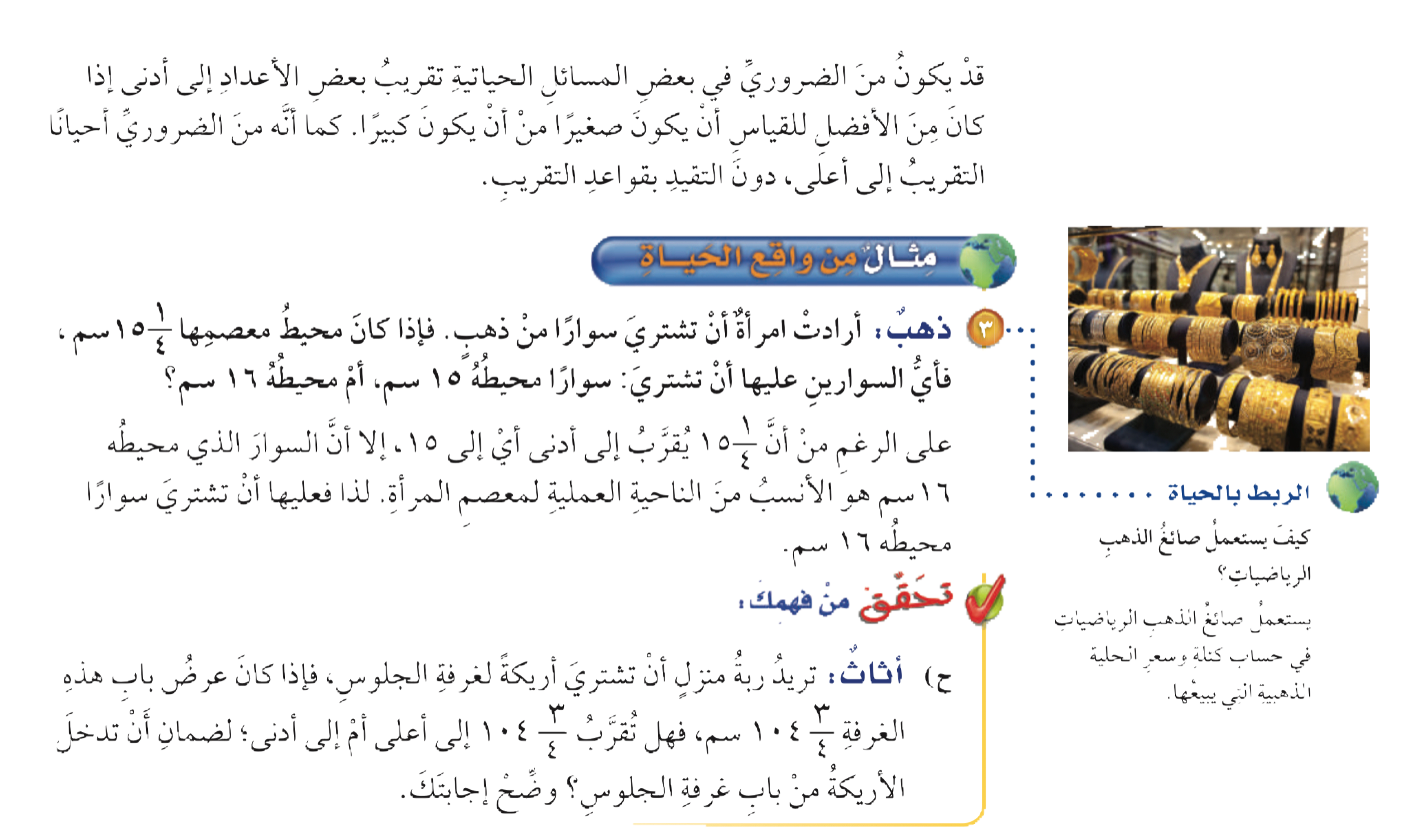 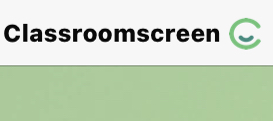 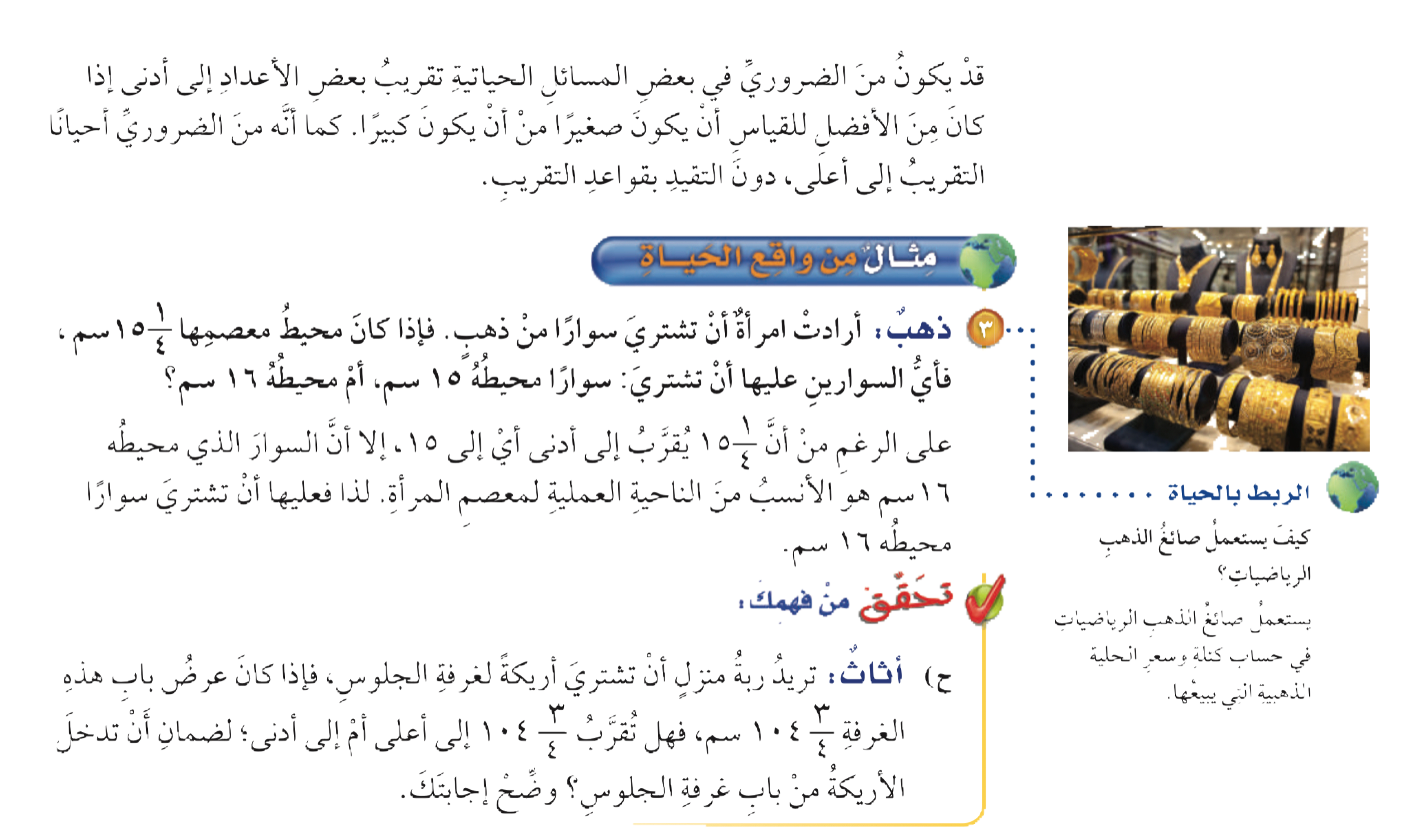 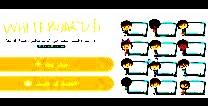 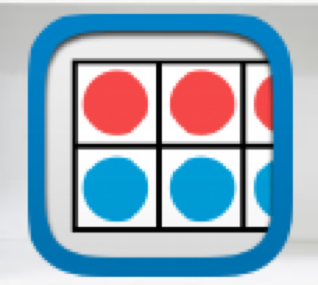 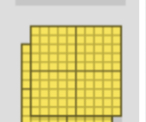 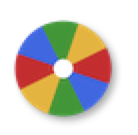 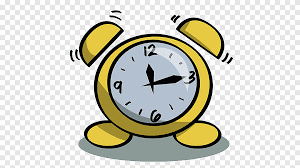 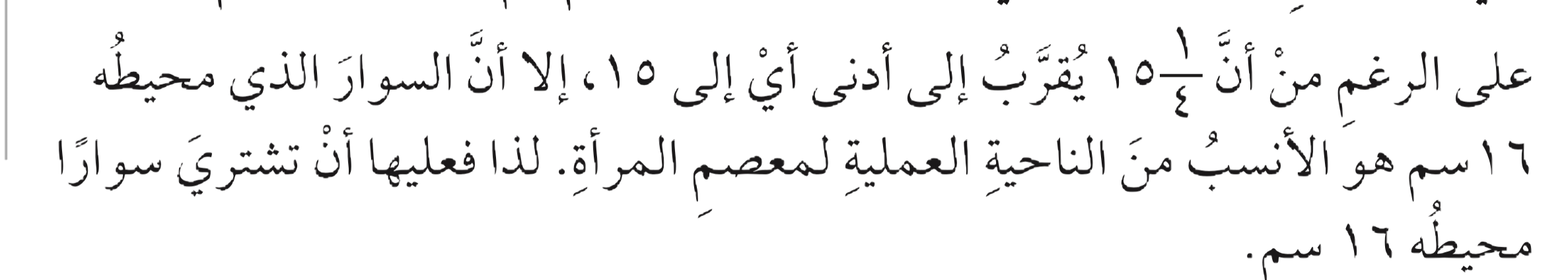 أدوات
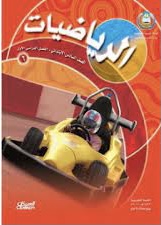 الحل
نشاط
تحقق من فهمك
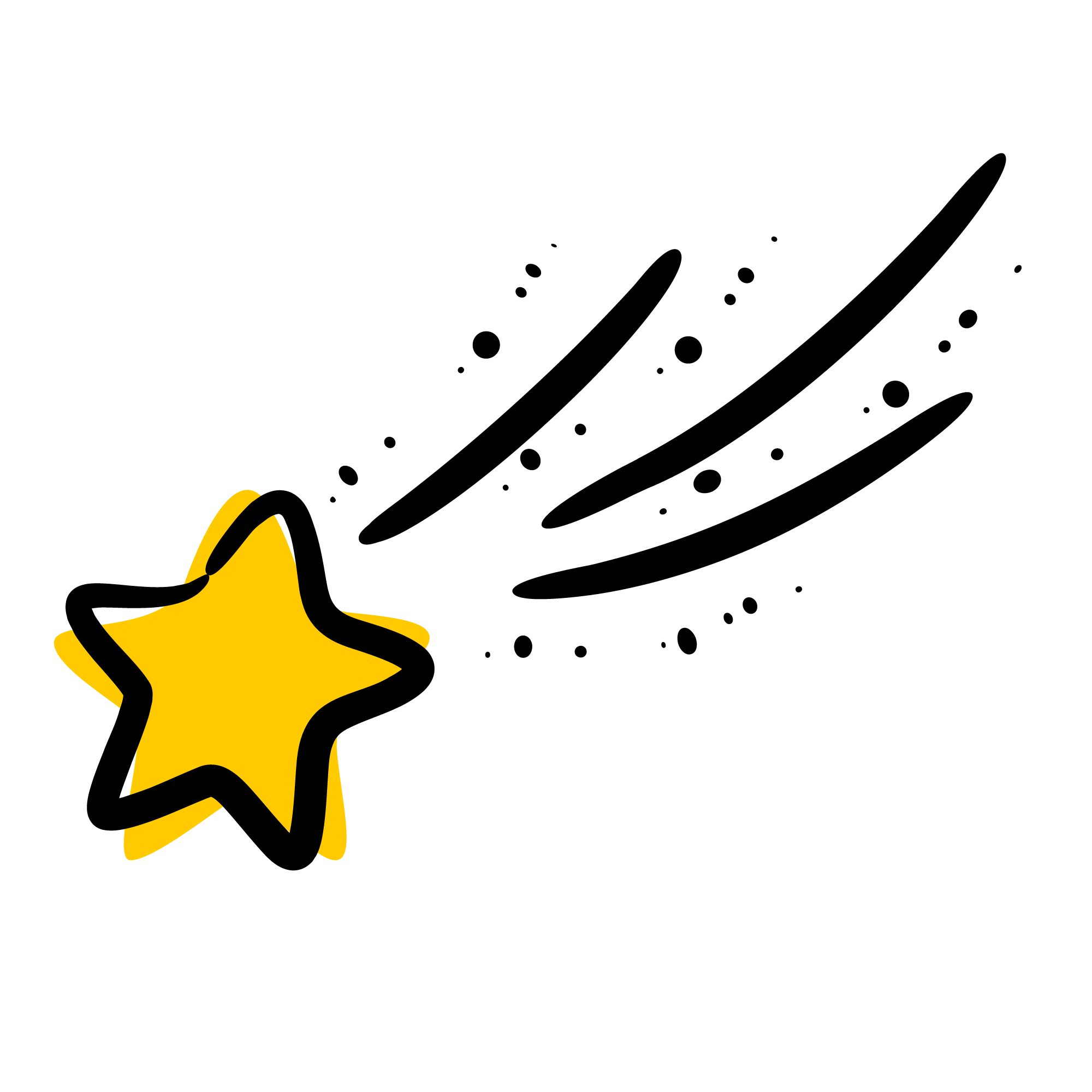 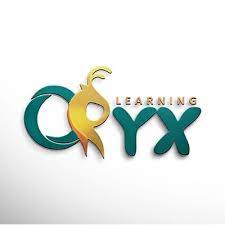 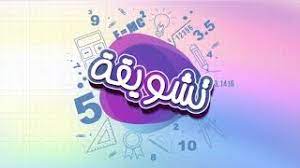 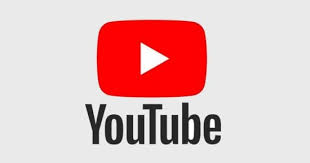 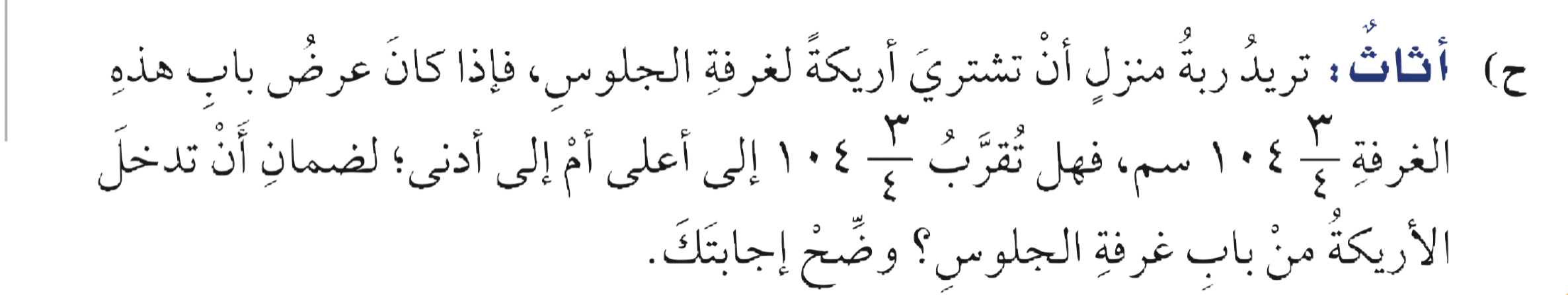 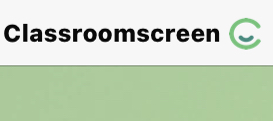 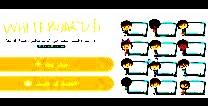 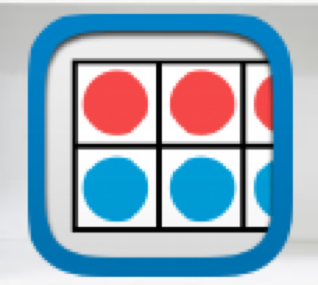 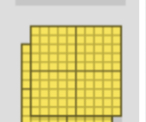 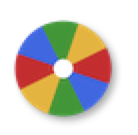 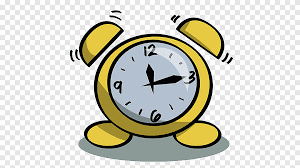 أدوات
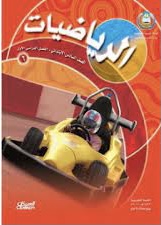 نشاط
تحقق من فهمك
١
٣
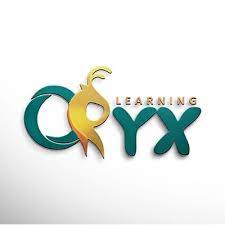 ٢
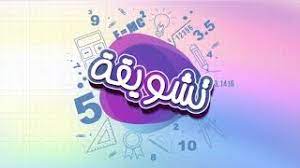 ٤
≈
١٠٤
١٠٤
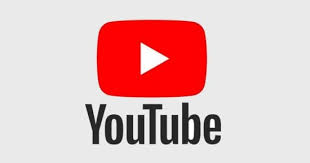 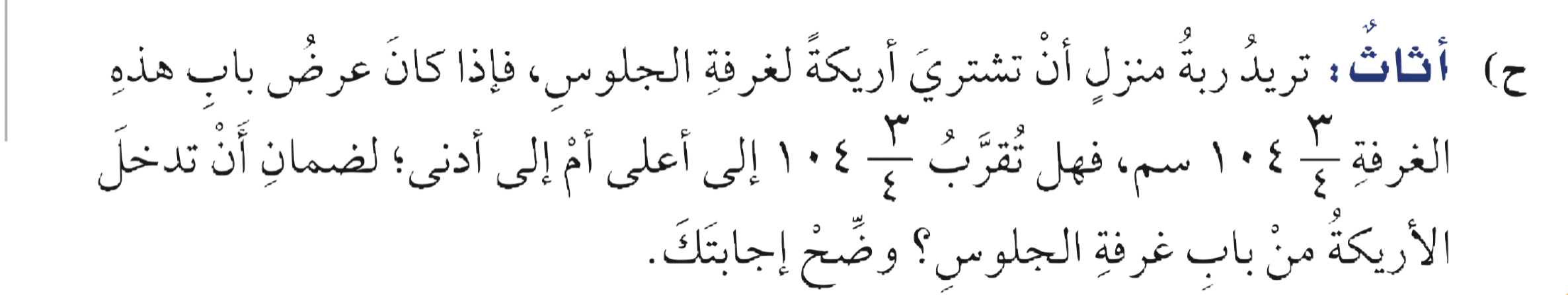 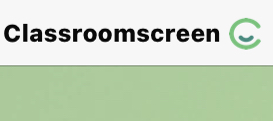 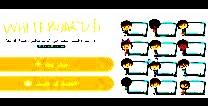 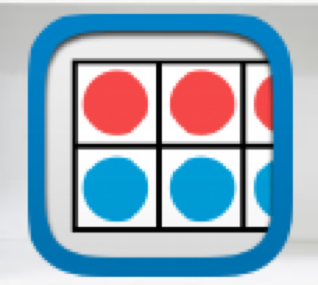 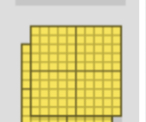 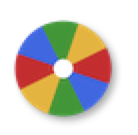 يقرب للحد الأدنى لضمان دخول الأريكة من الباب
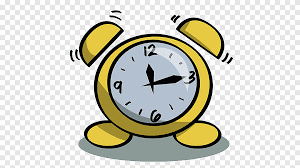 أدوات
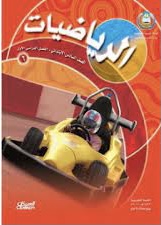 الحل
نشاط
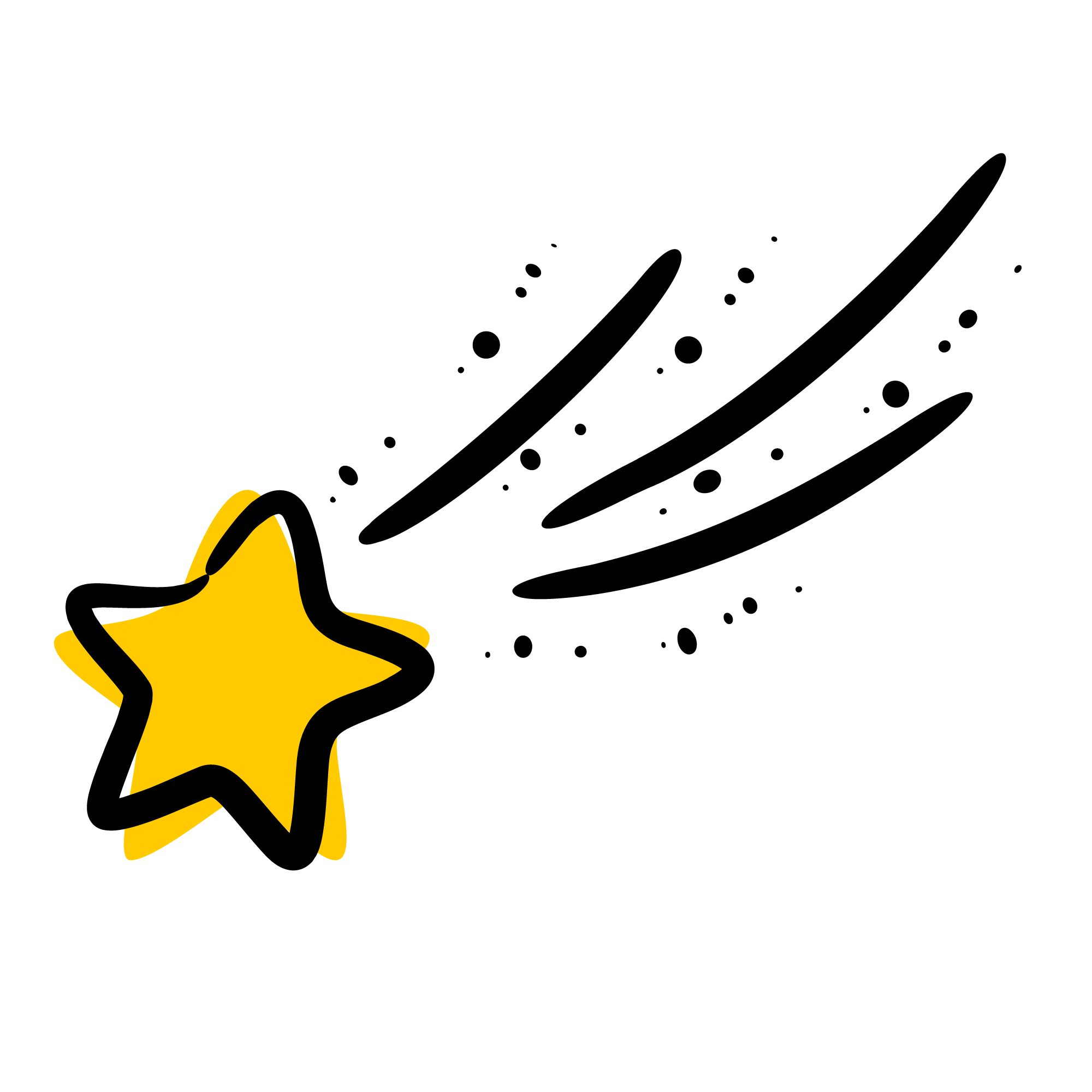 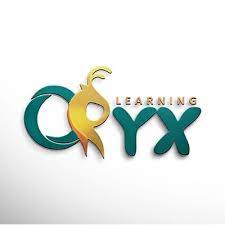 تـــــأكد
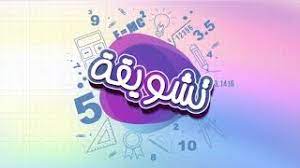 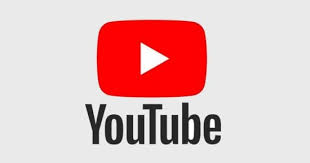 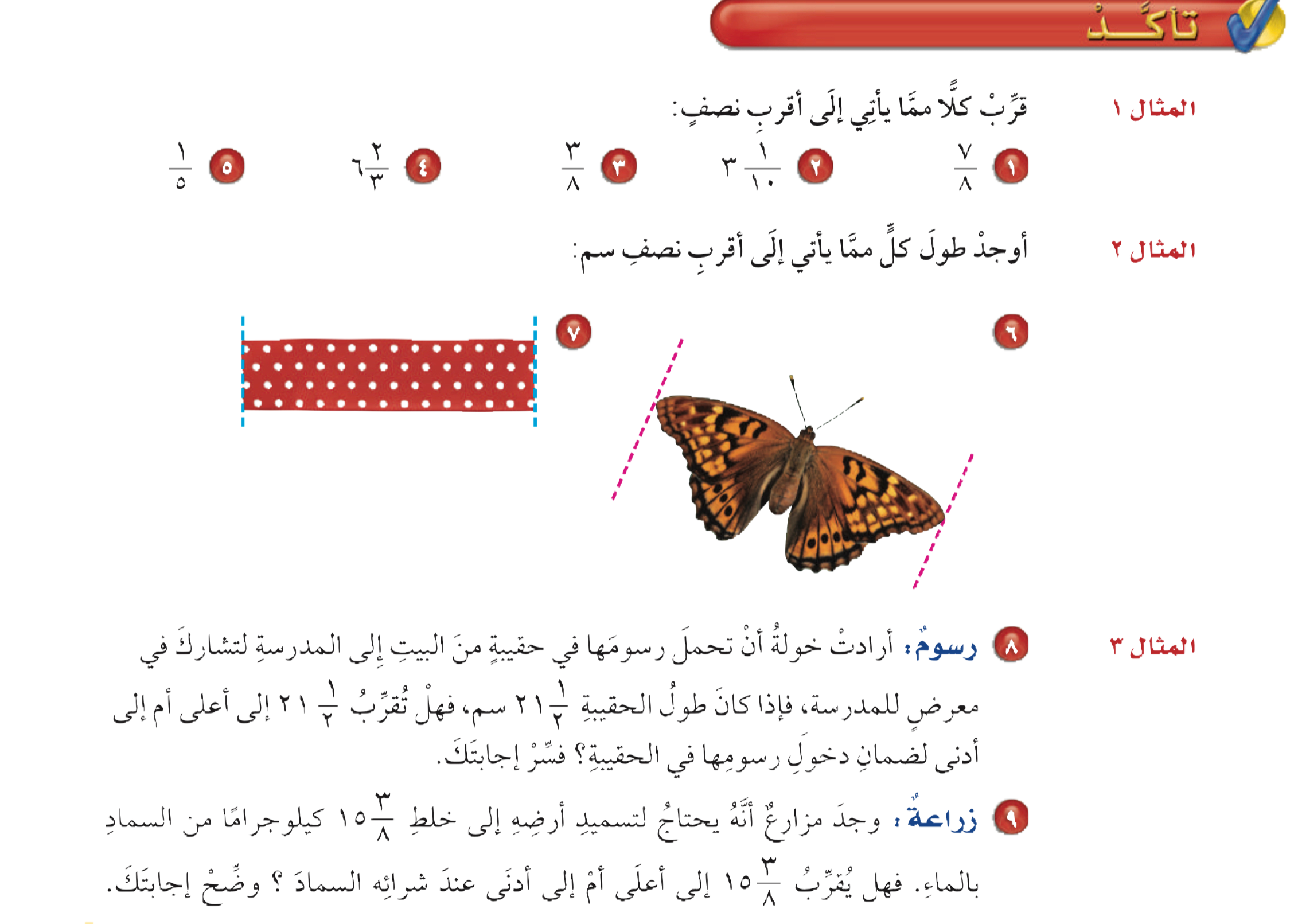 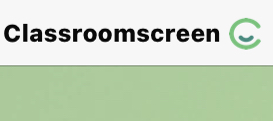 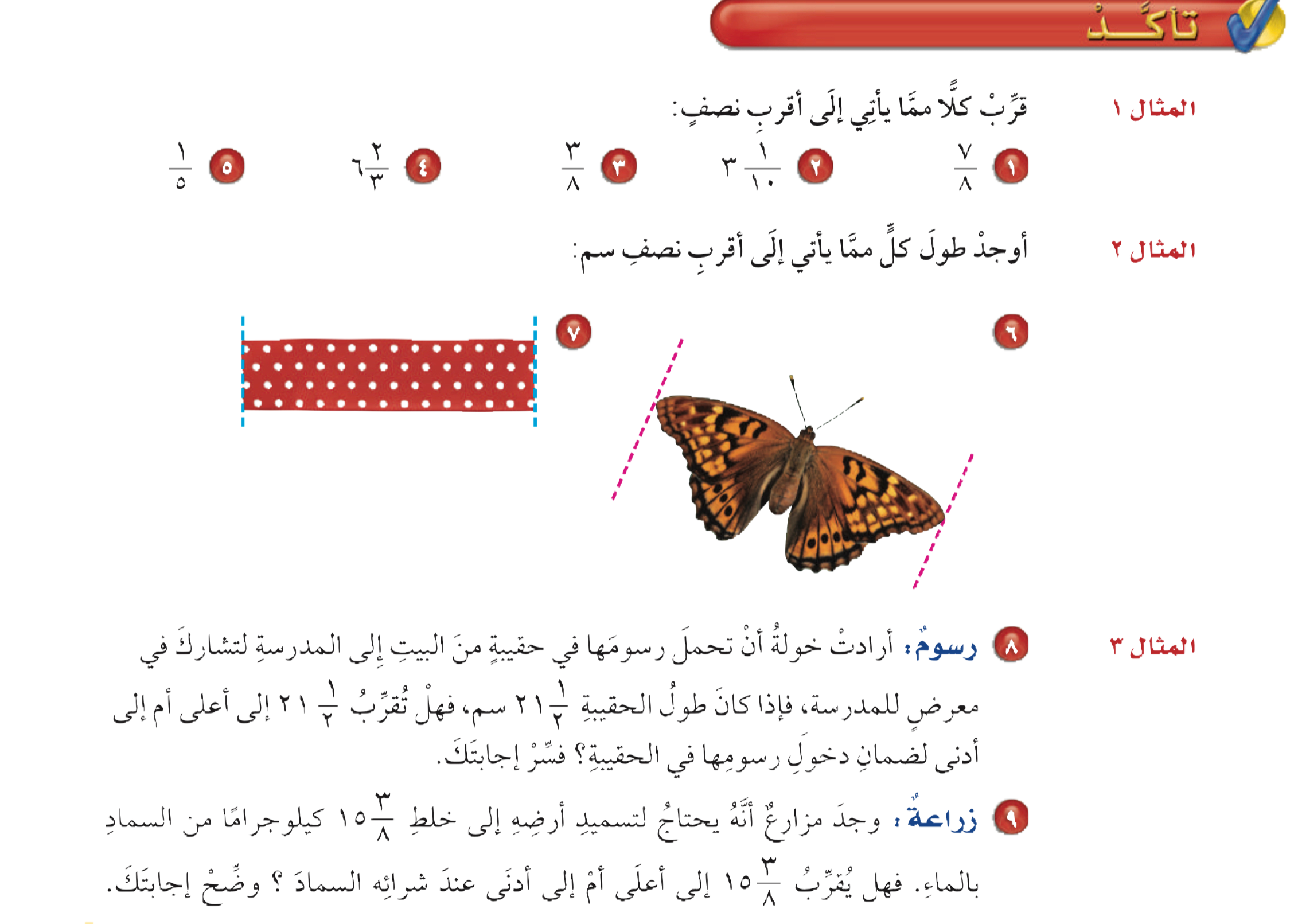 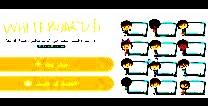 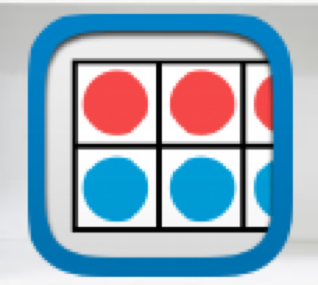 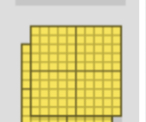 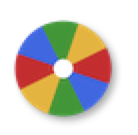 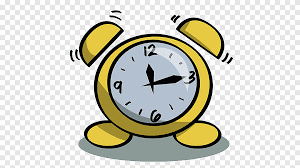 أدوات
١
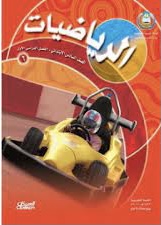 نشاط
١
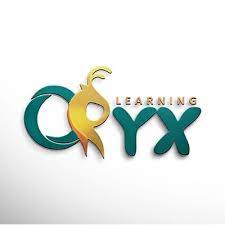 تـــــأكد
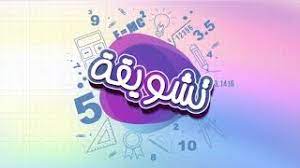 ٢
٢
٦
≈
≈
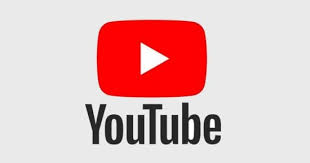 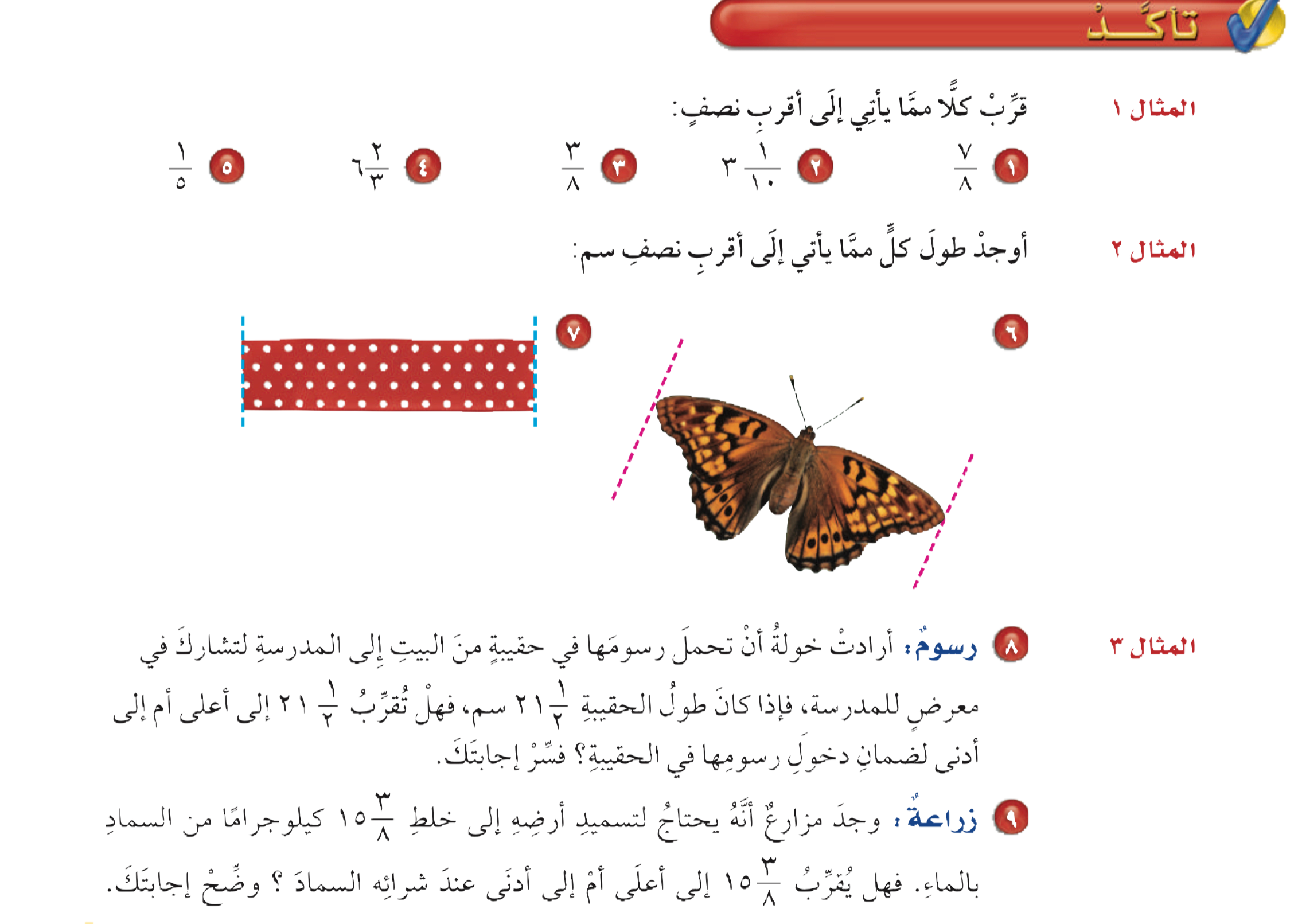 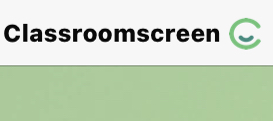 ≈  ١
≈  ٣
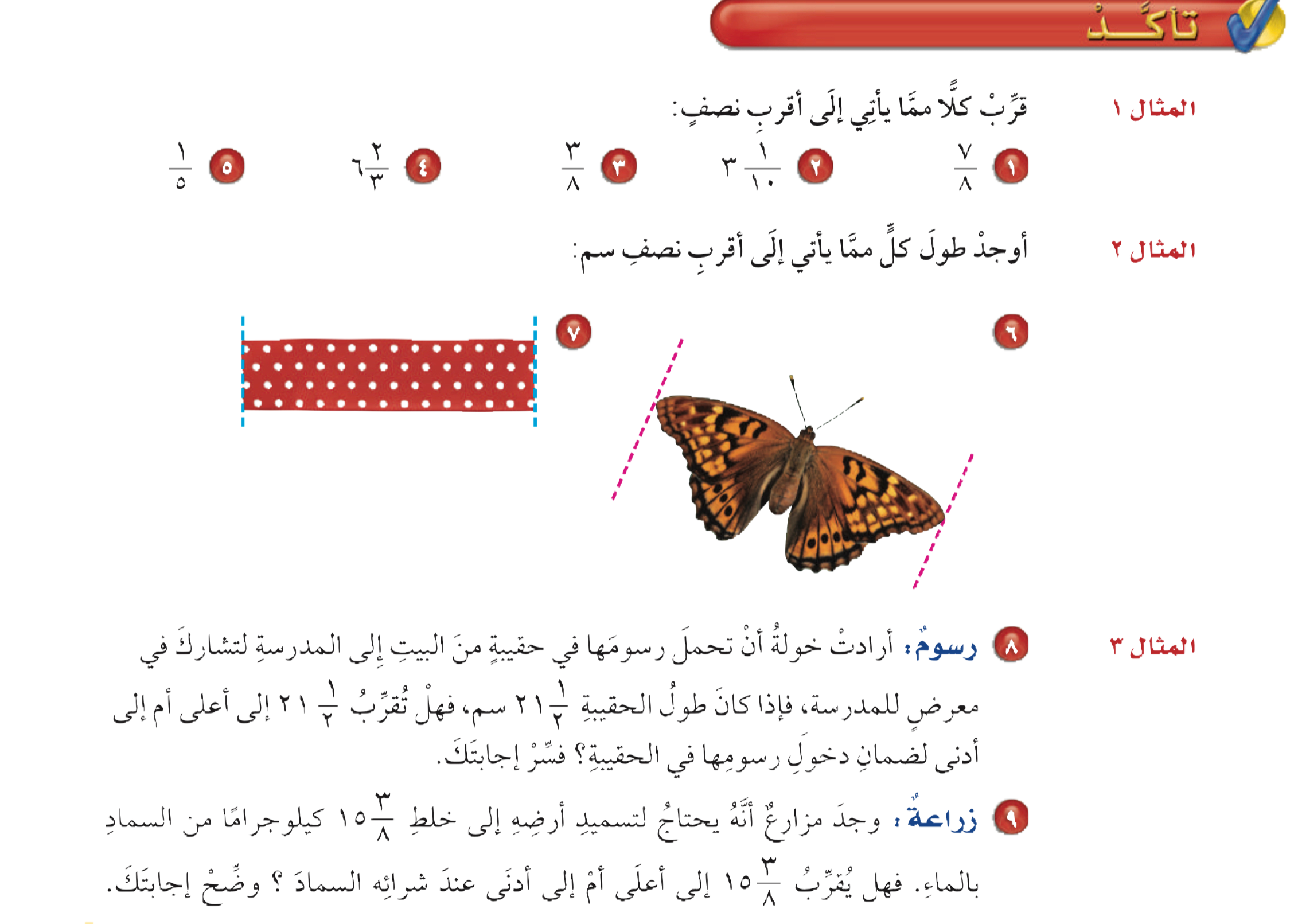 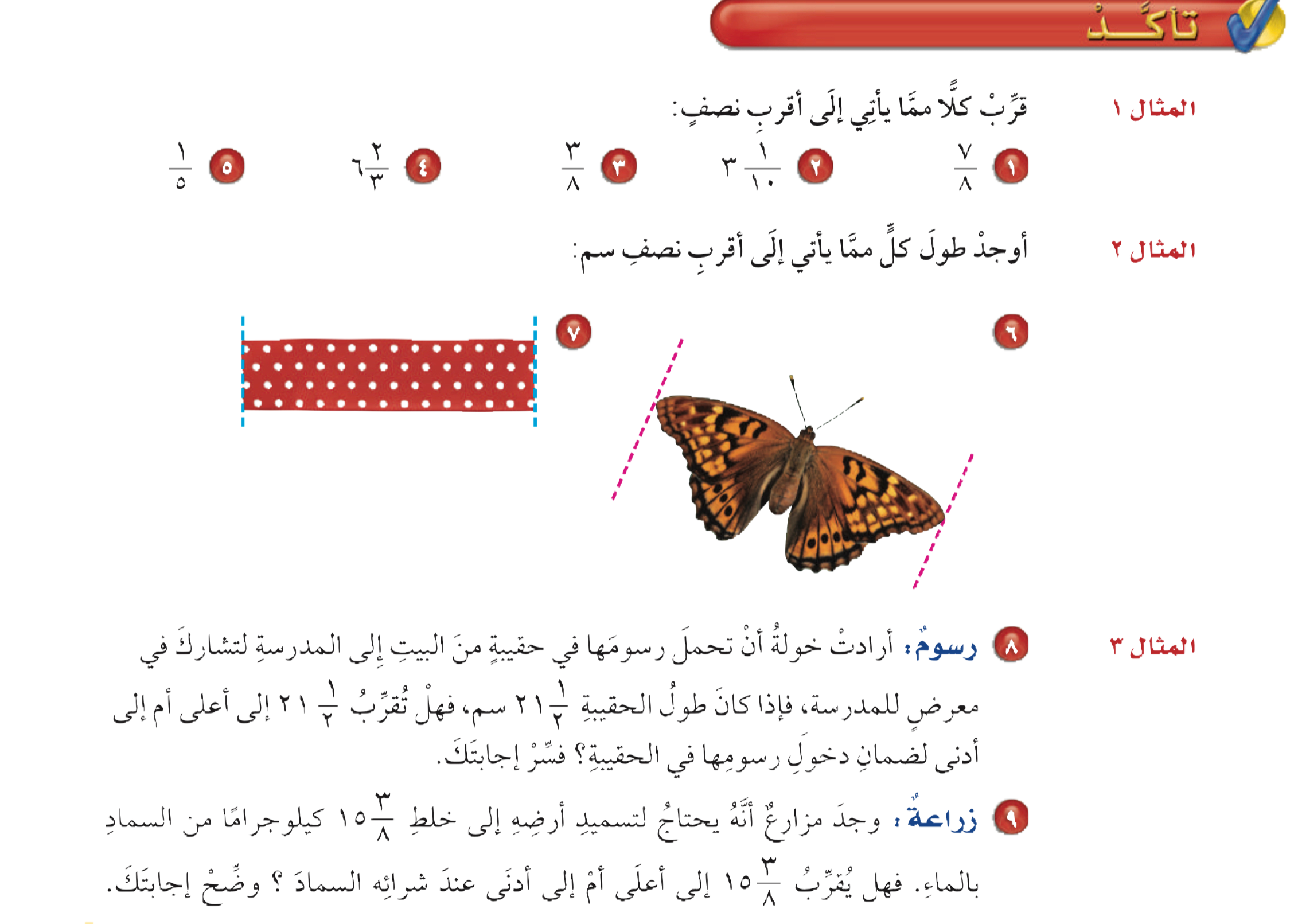 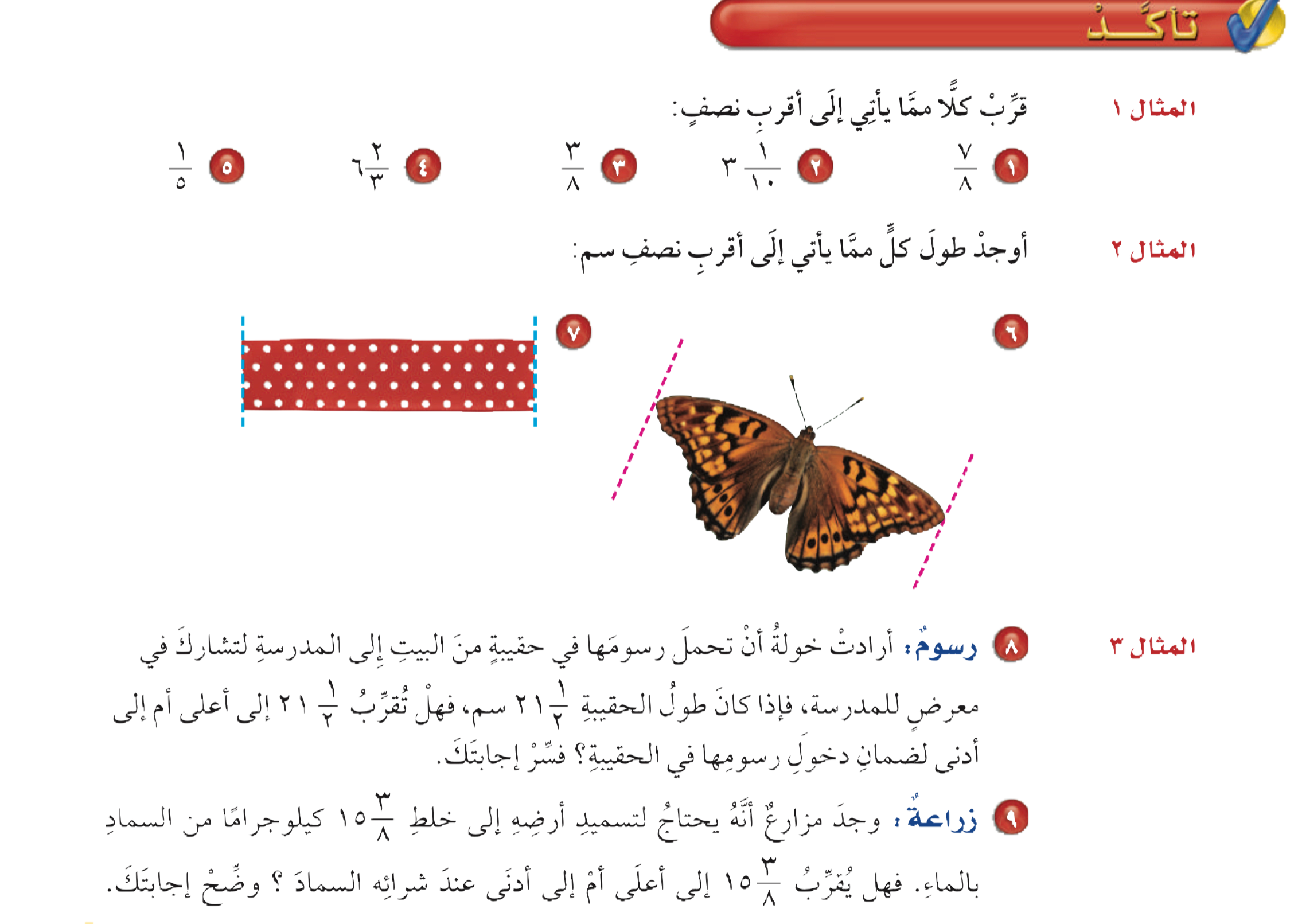 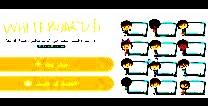 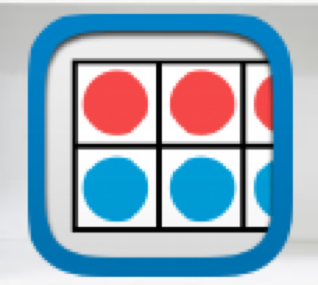 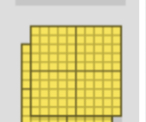 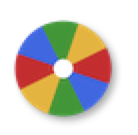 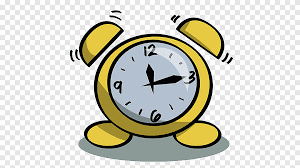 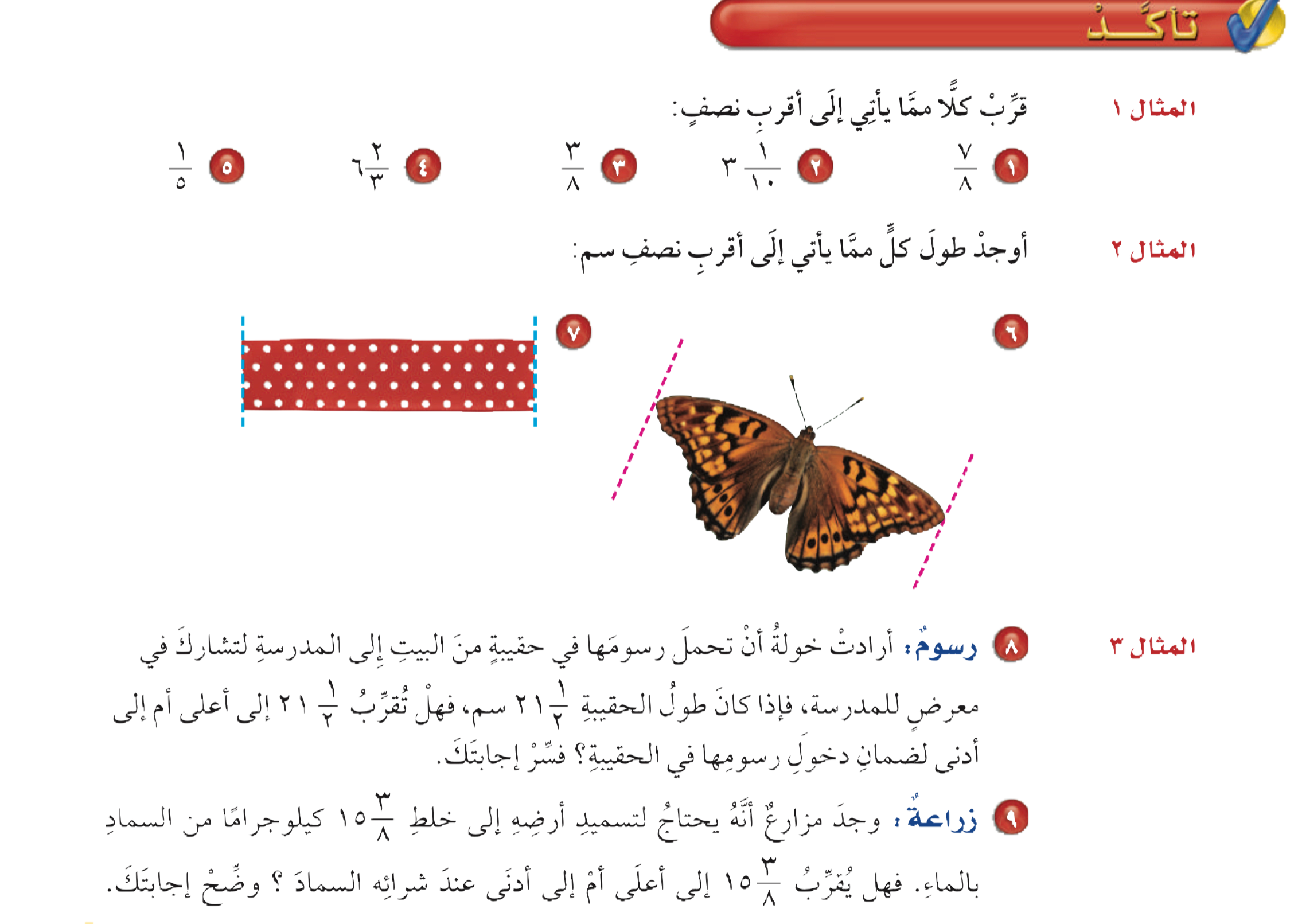 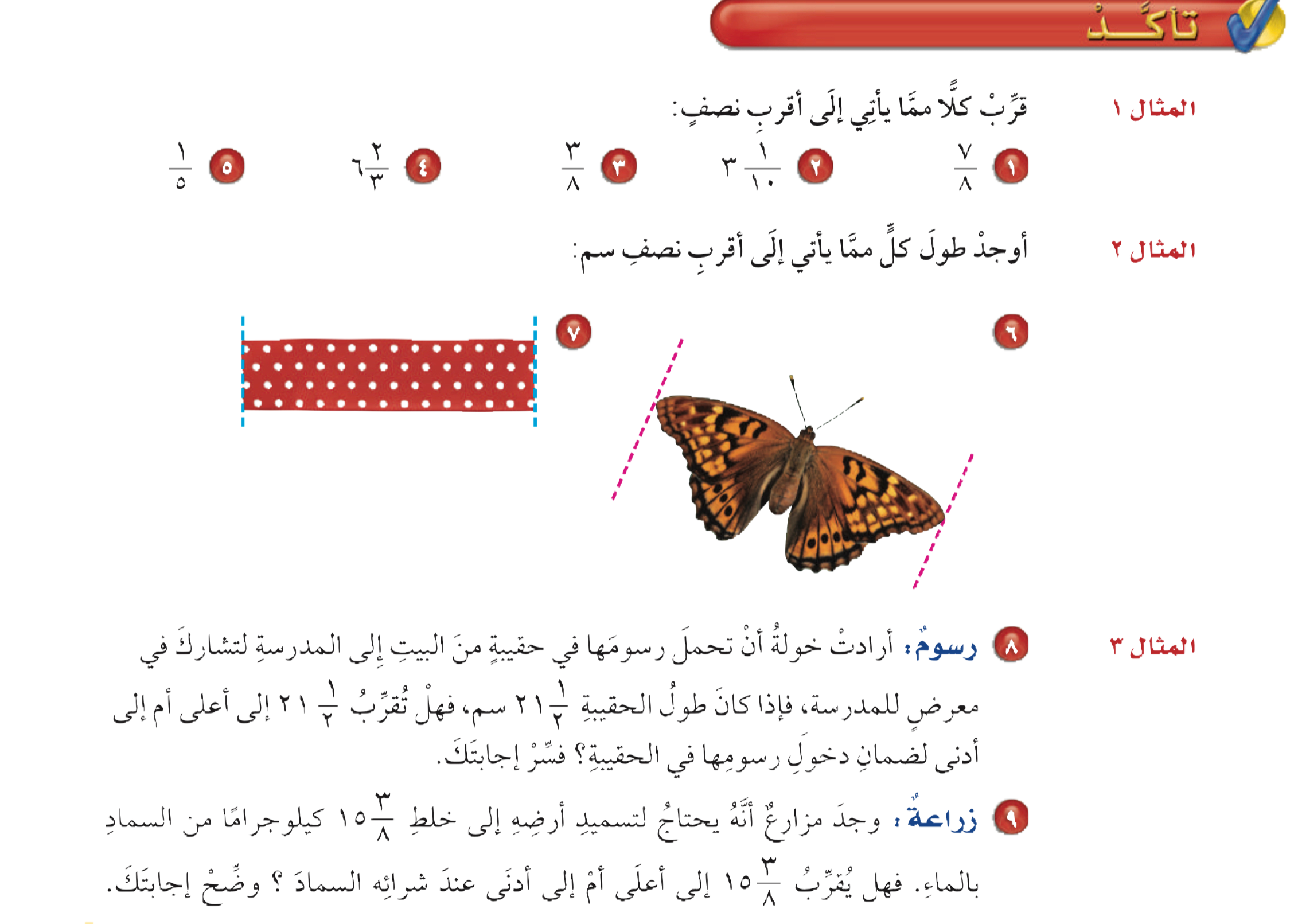 ≈ صفر
أدوات
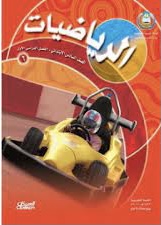 الحل
نشاط
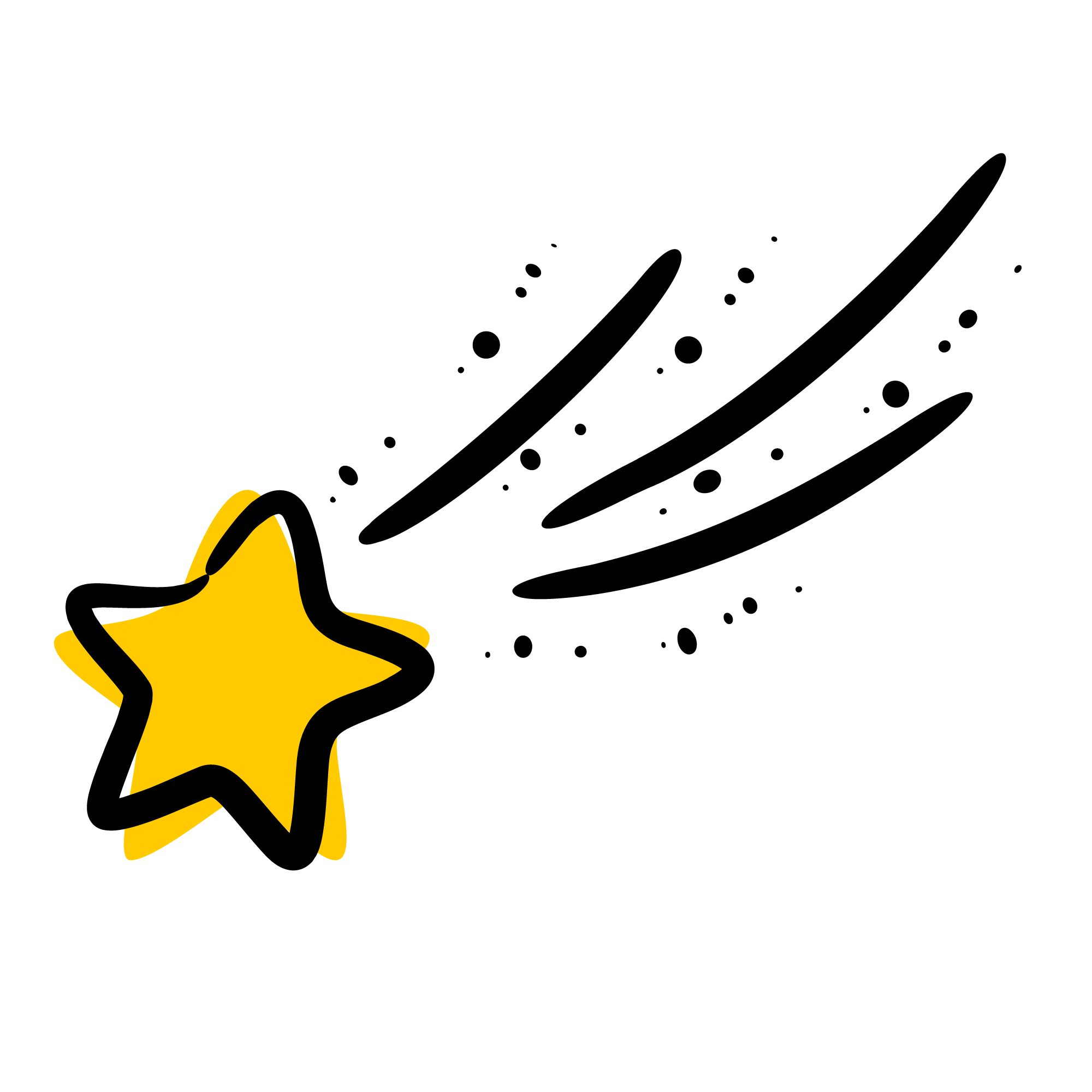 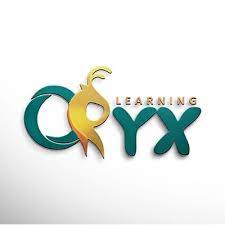 تـــــأكد
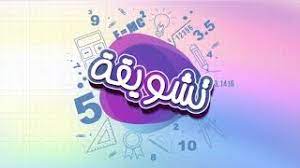 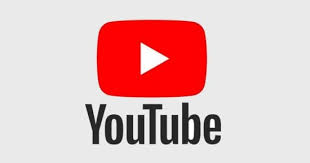 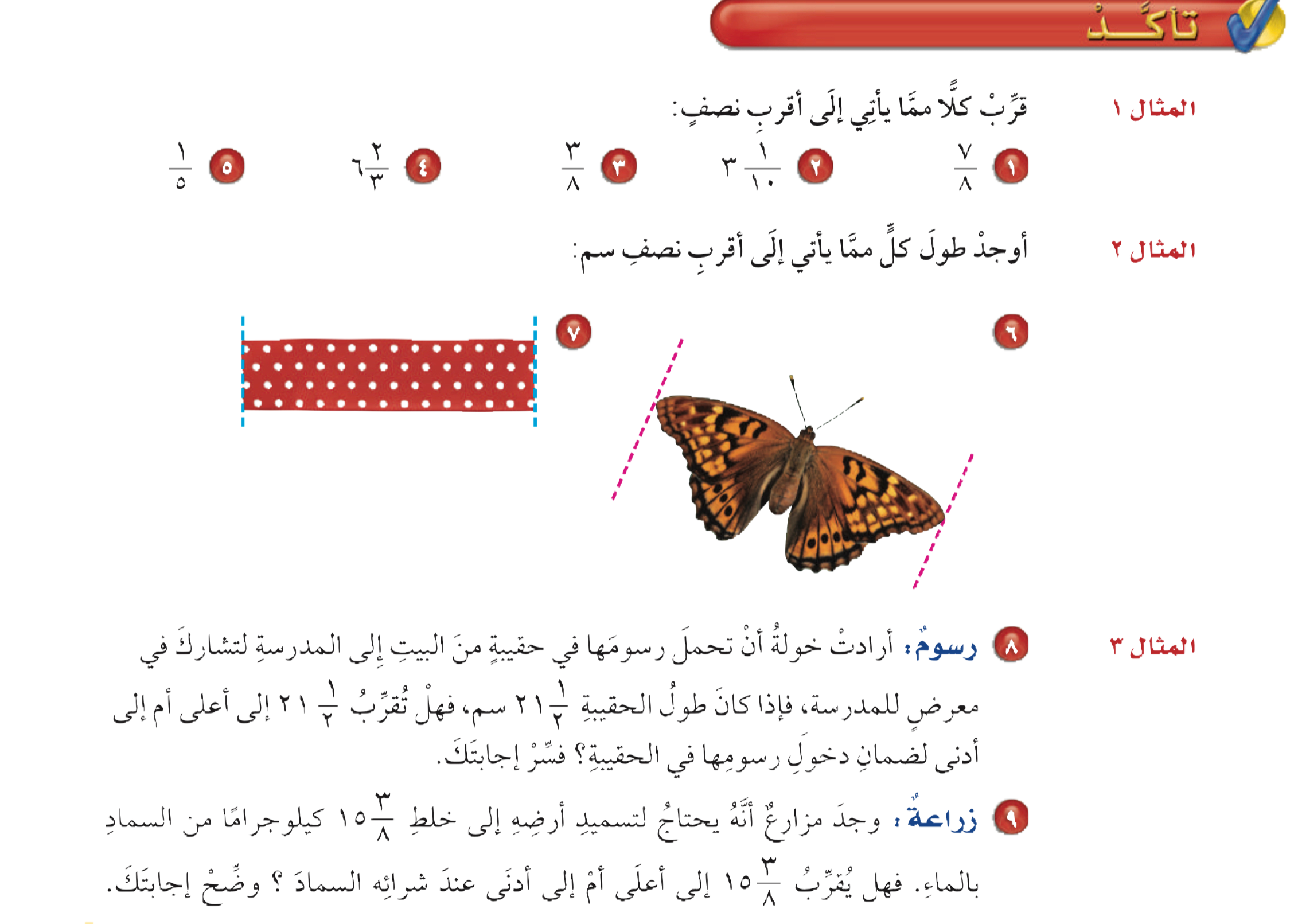 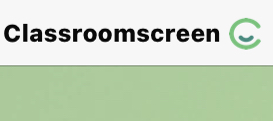 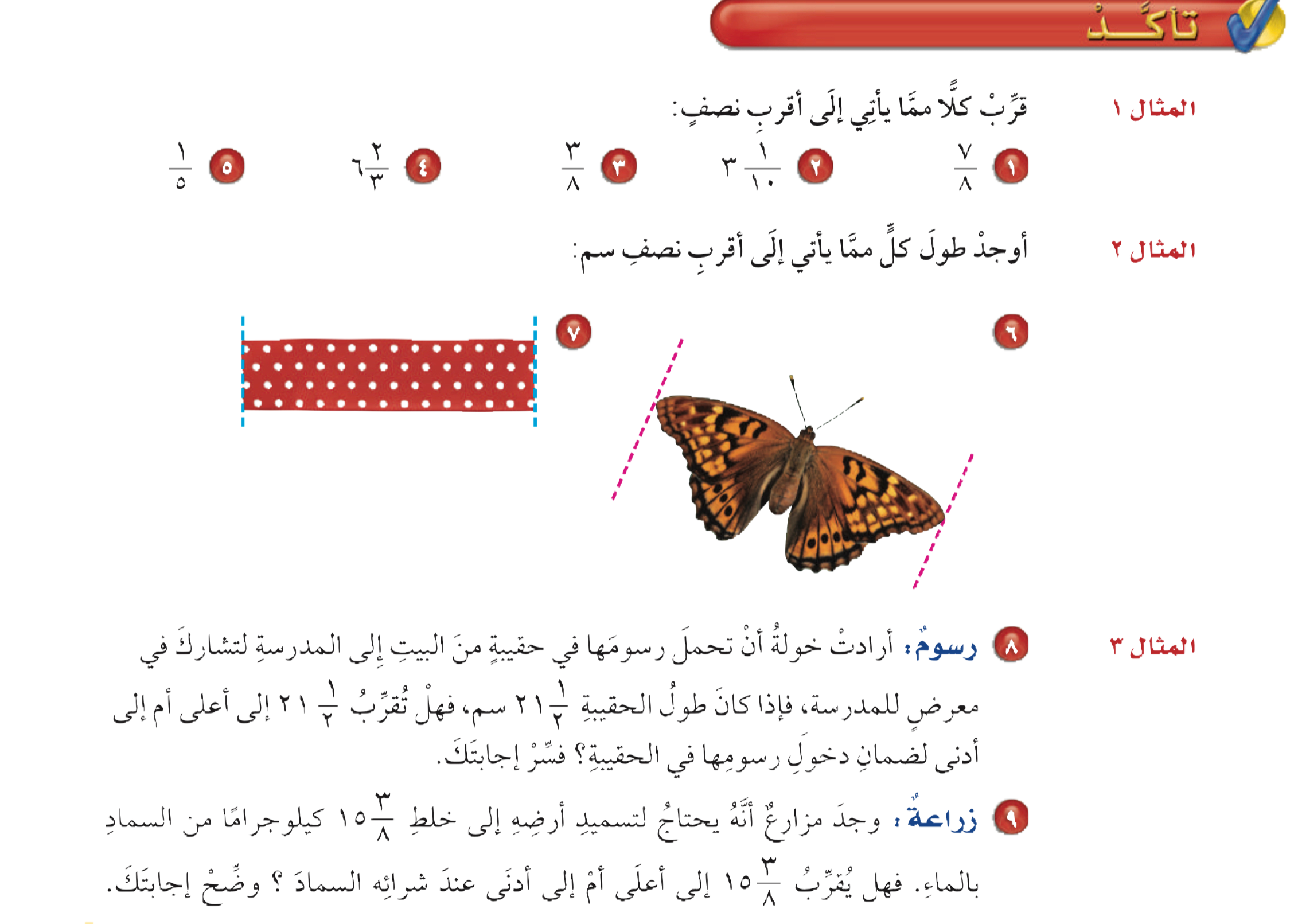 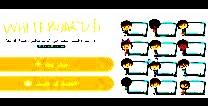 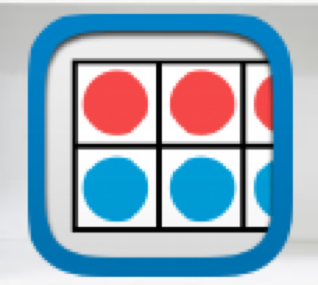 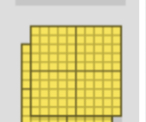 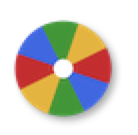 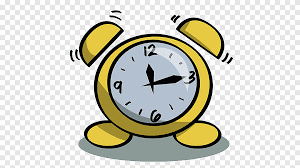 أدوات
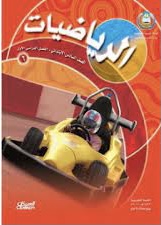 نشاط
١
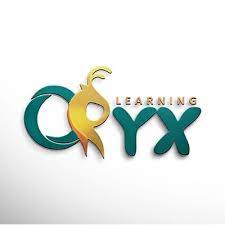 تـــــأكد
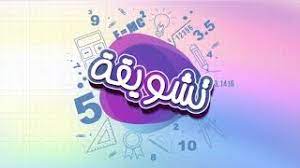 ٢
٤
≈
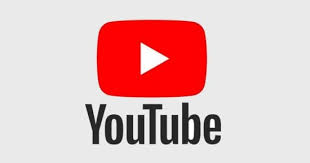 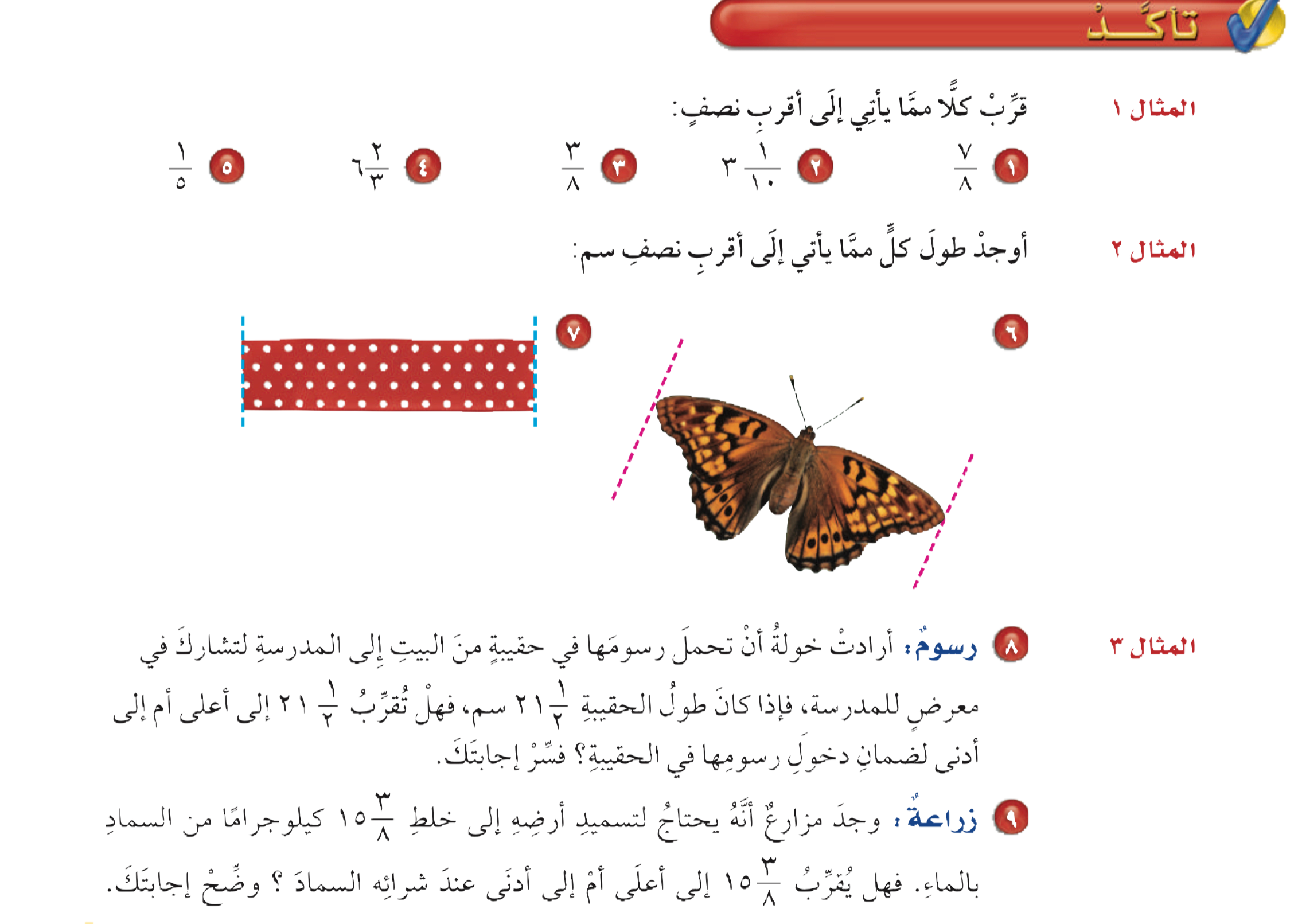 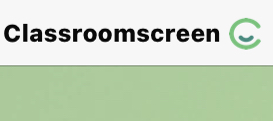 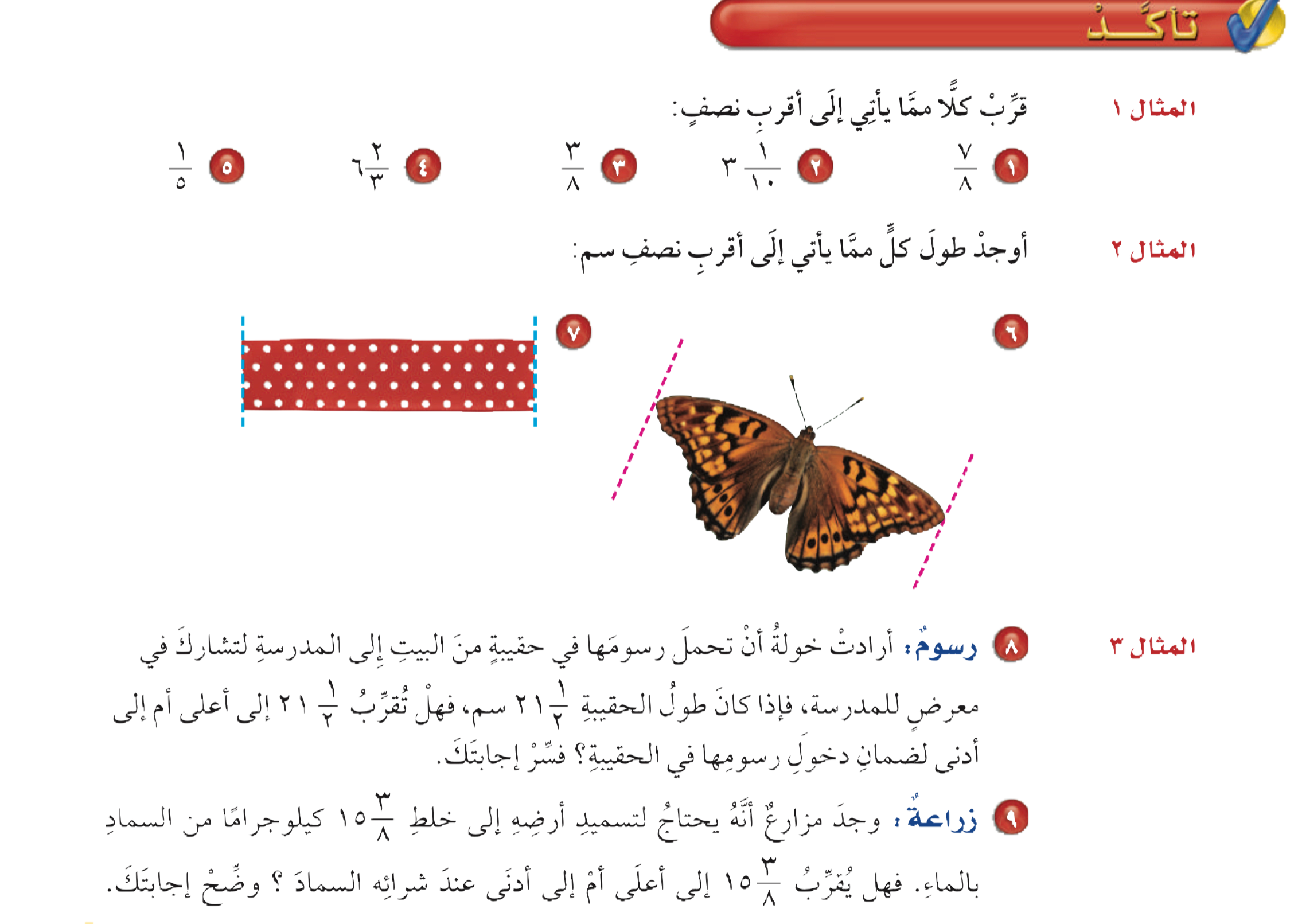 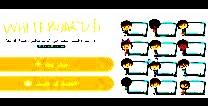 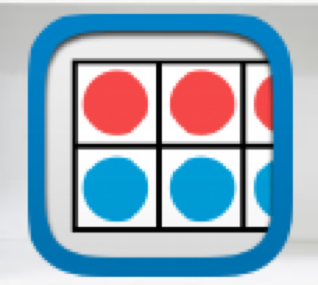 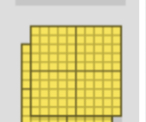 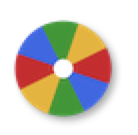 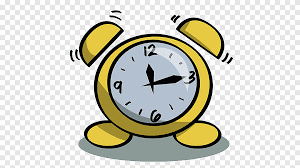 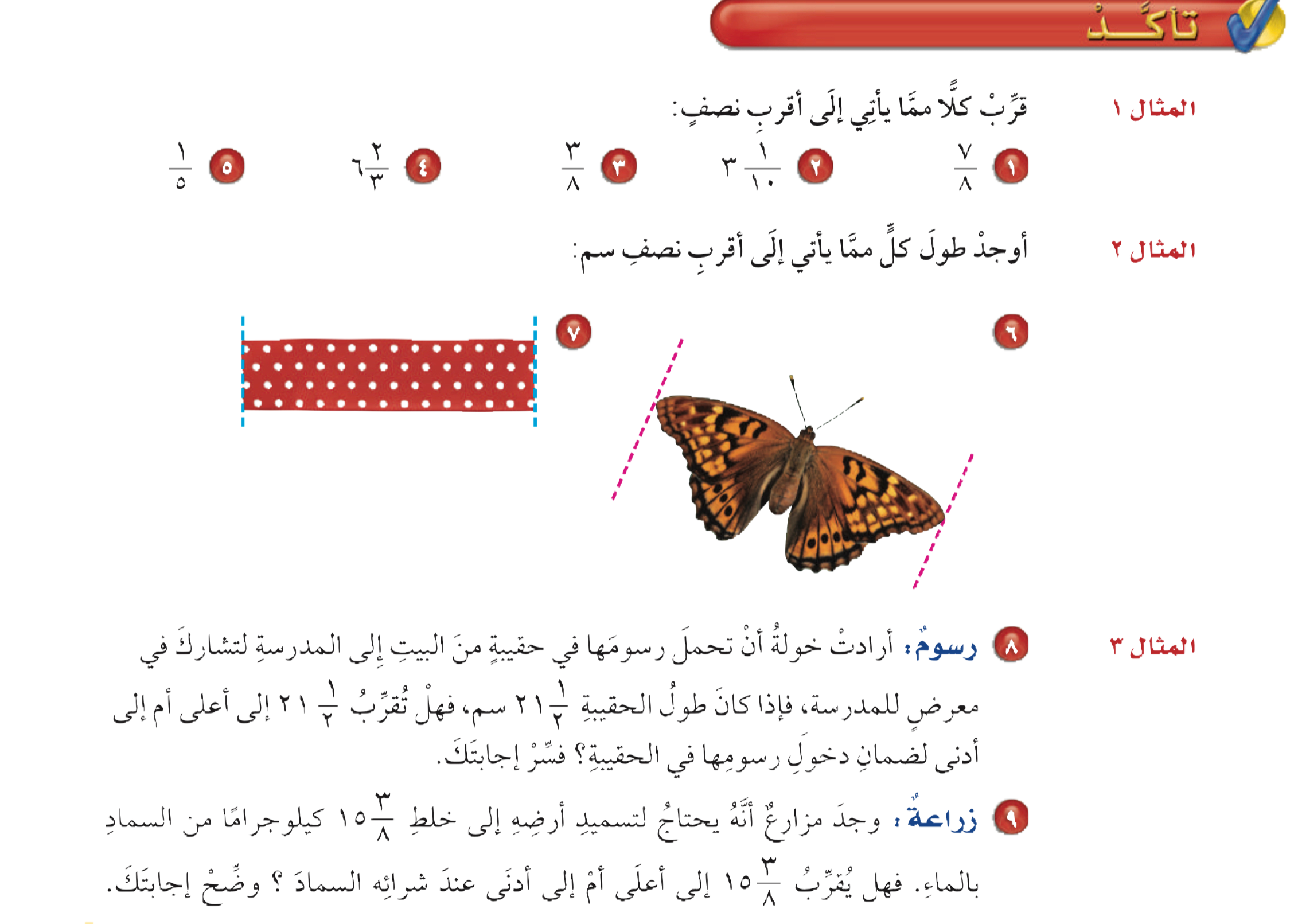 ≈  ٤
أدوات
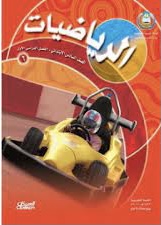 الحل
نشاط
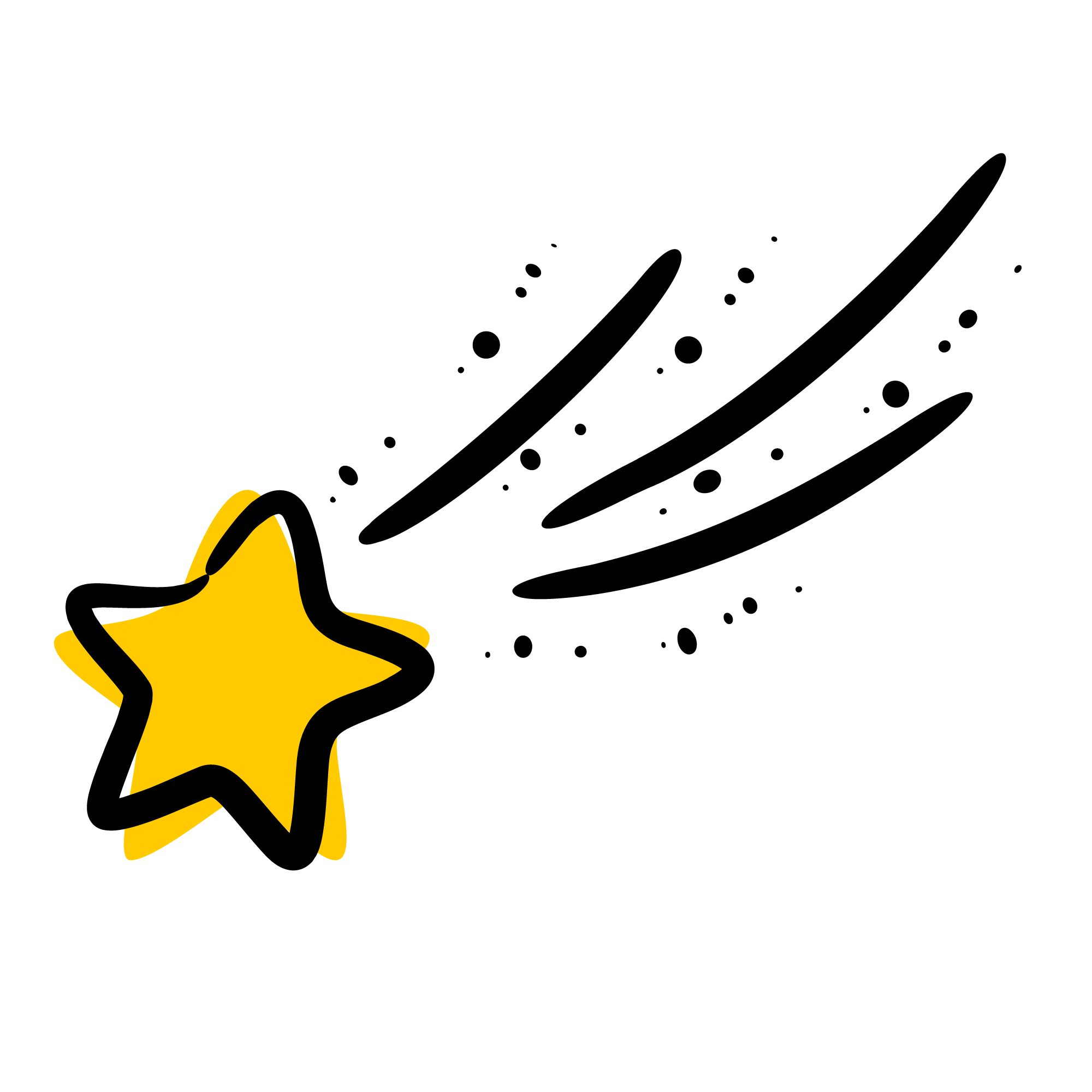 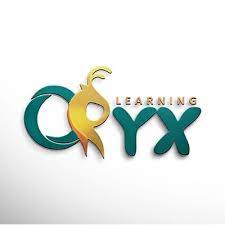 تـــــأكد
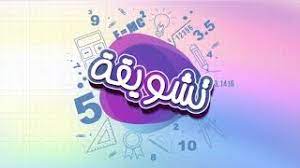 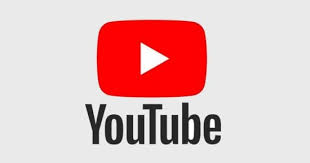 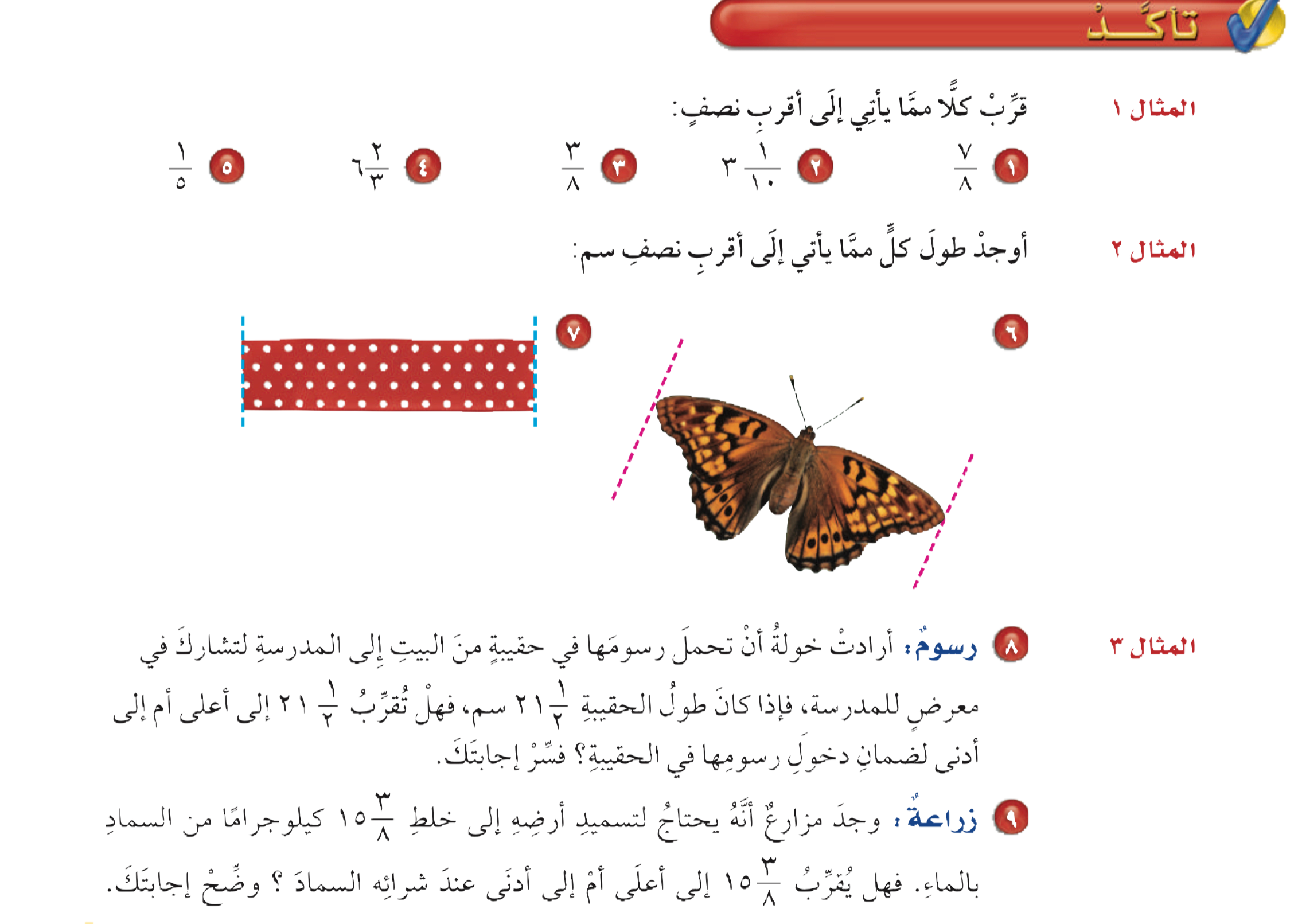 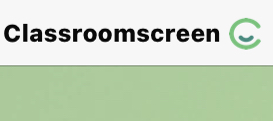 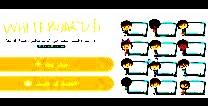 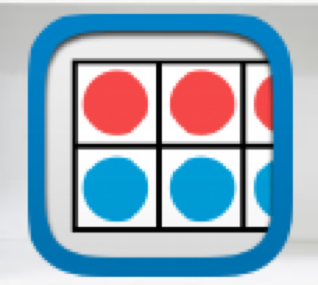 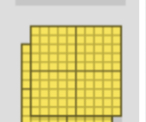 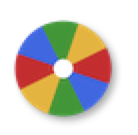 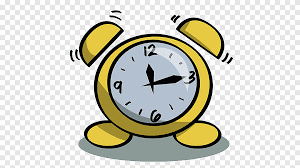 أدوات
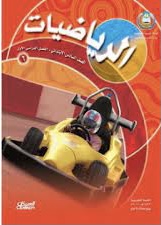 نشاط
١
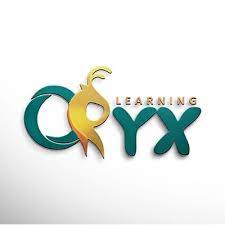 تـــــأكد
٢١
≈
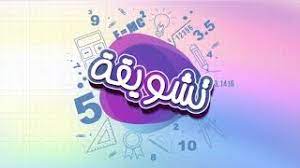 ٢
٢١
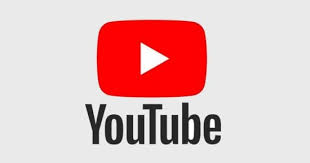 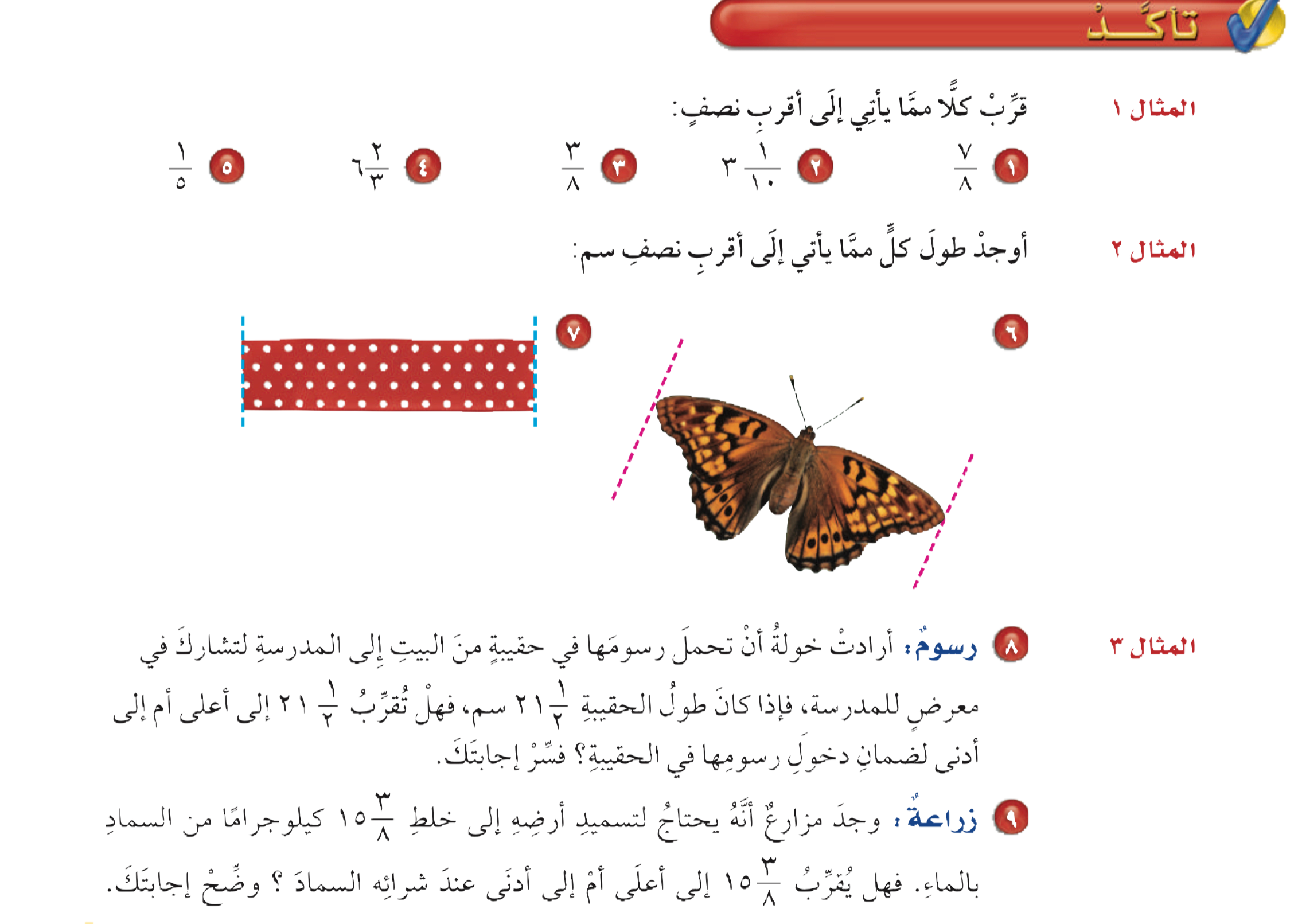 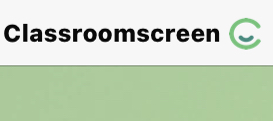 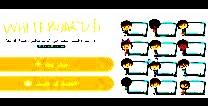 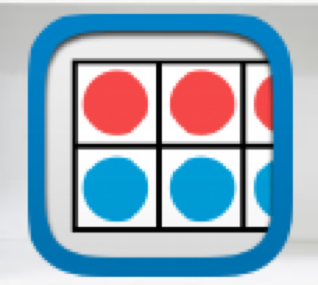 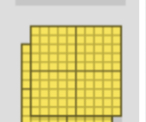 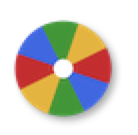 تقرب للحد الأدنى لضمان دخول رسومها في الحقيبة
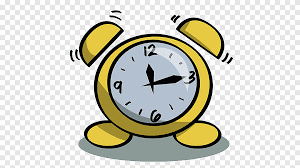 أدوات
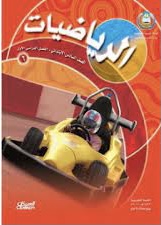 الحل
نشاط
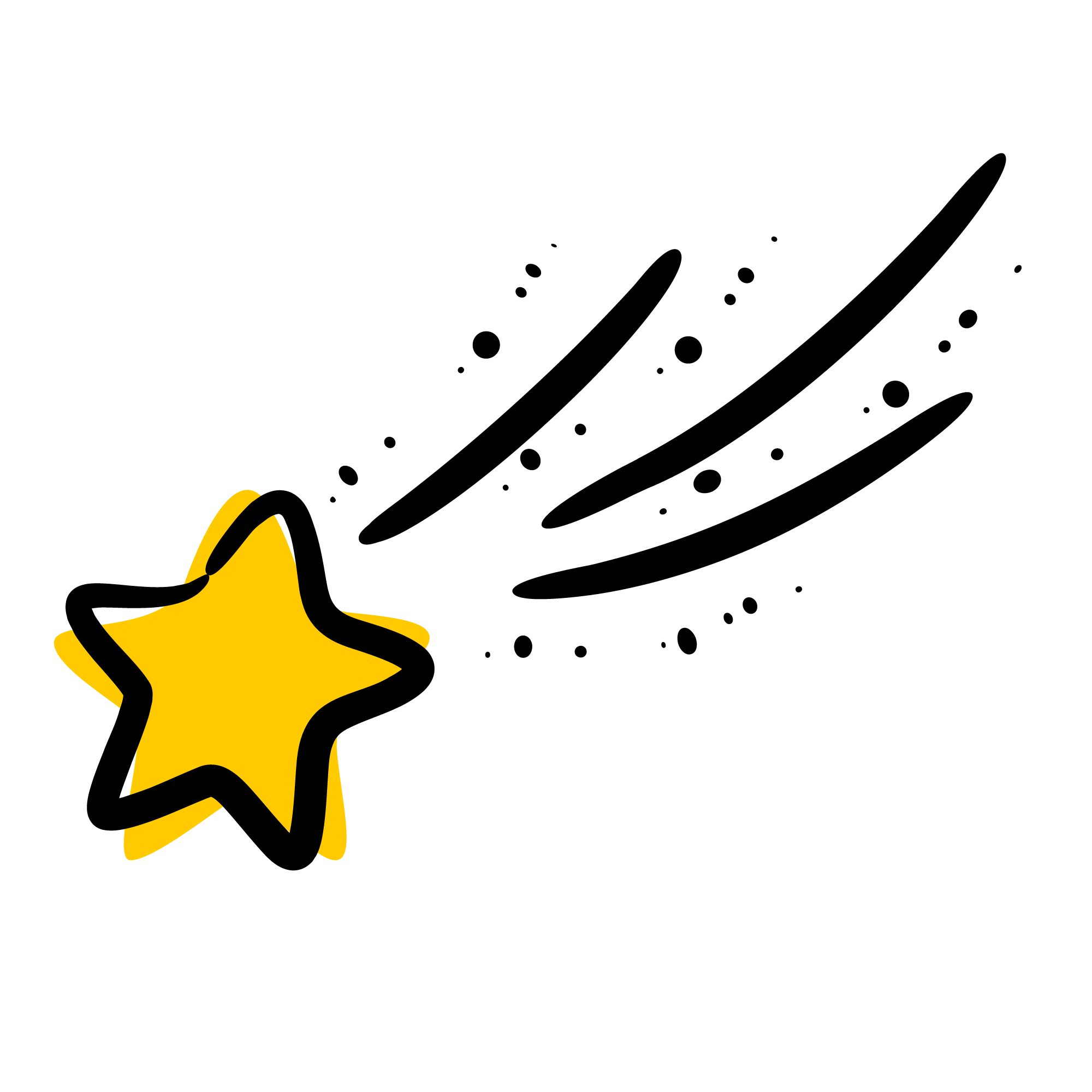 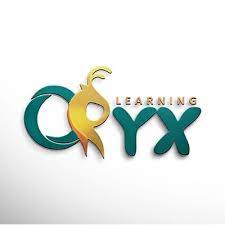 تـــــأكد
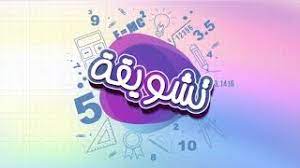 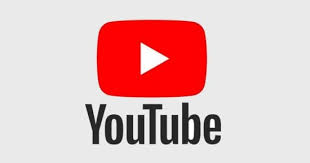 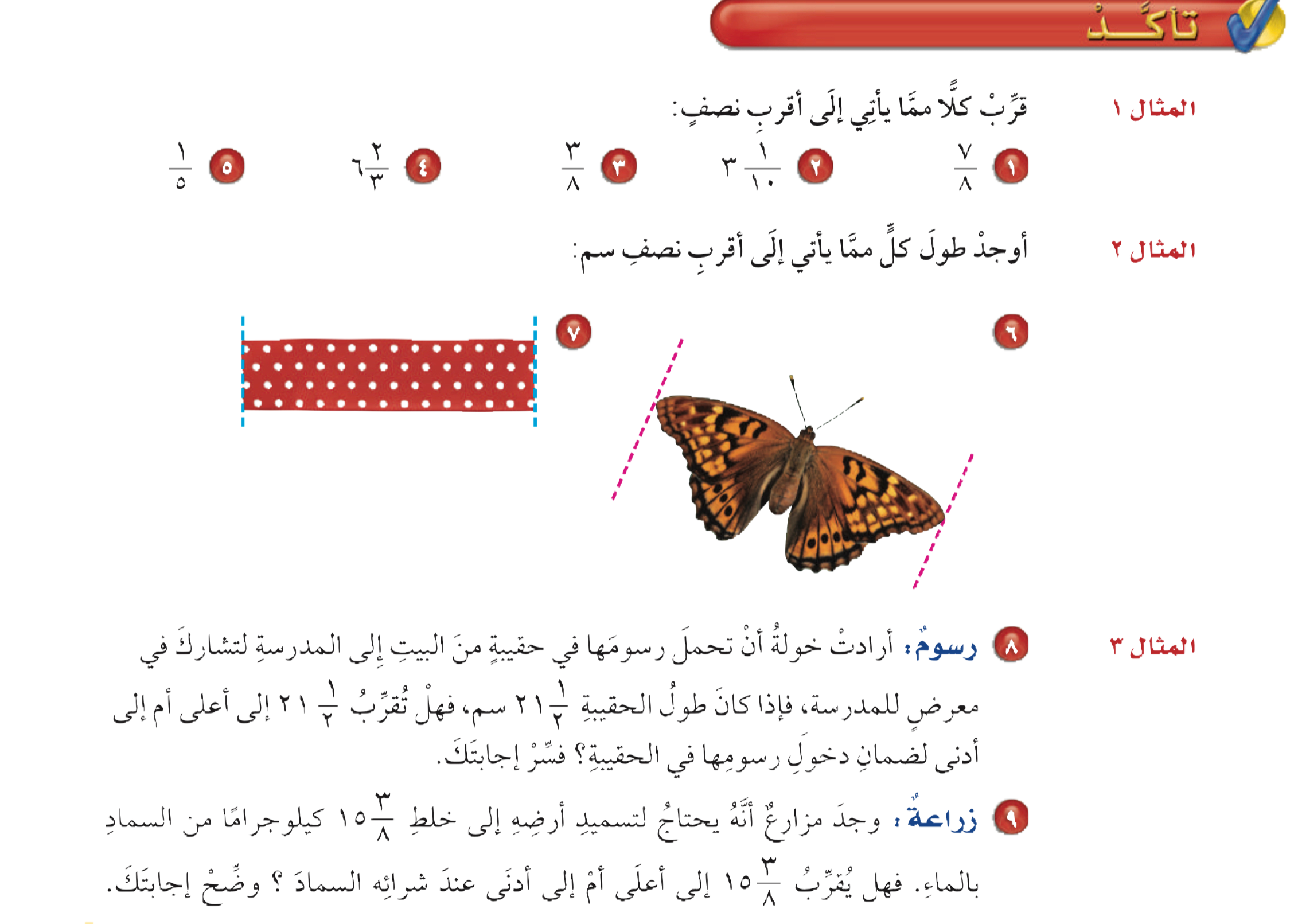 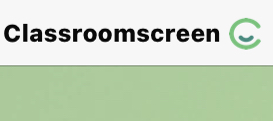 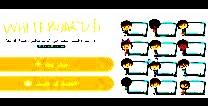 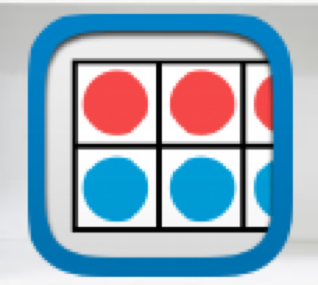 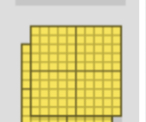 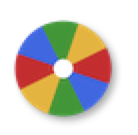 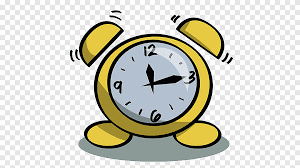 أدوات
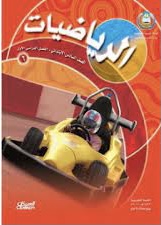 نشاط
٣
١
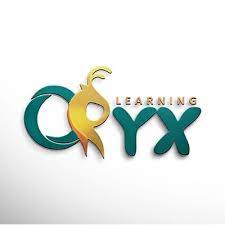 تـــــأكد
٢
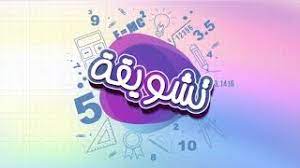 ٨
≈
١٥
١٥
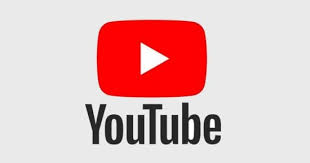 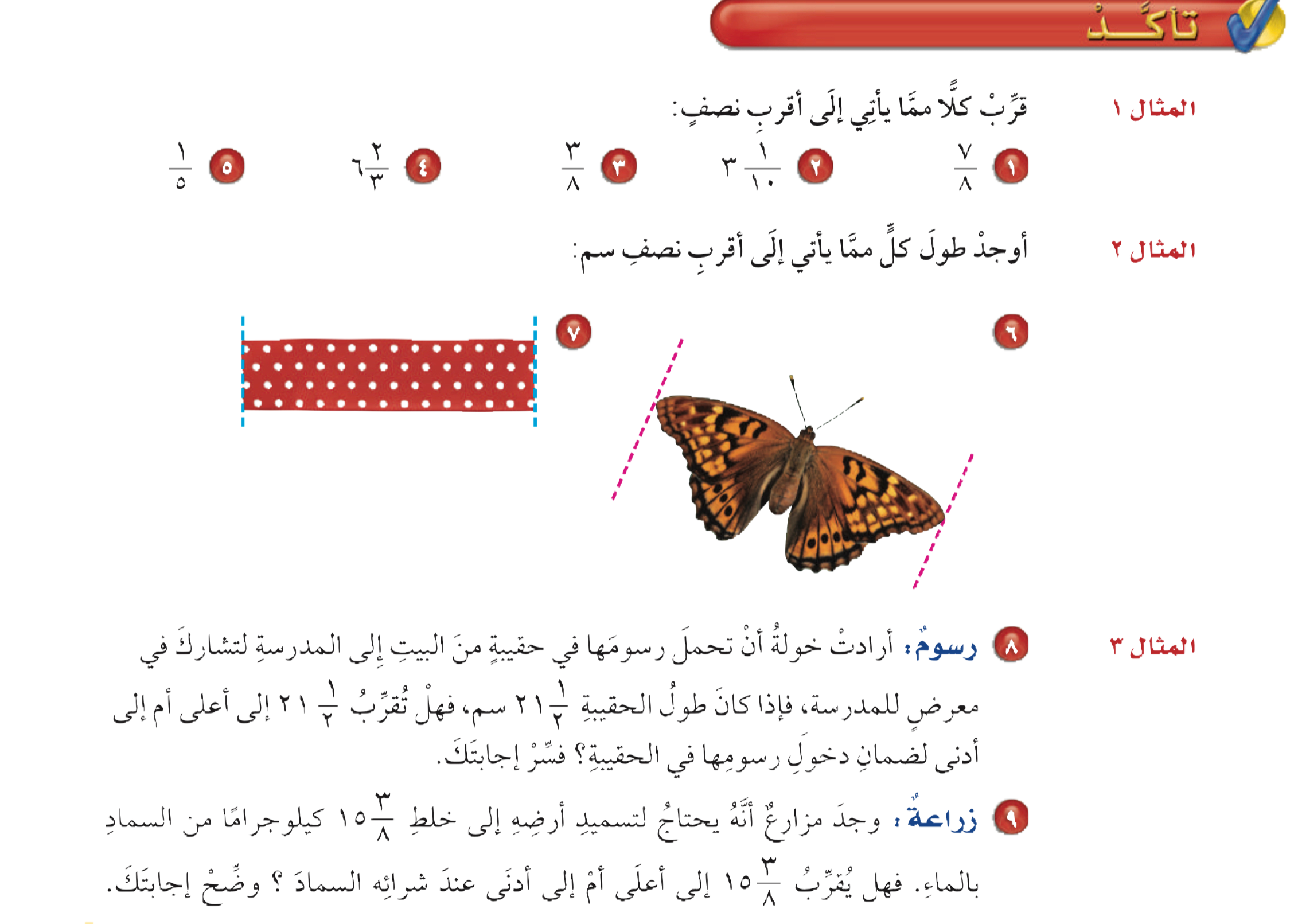 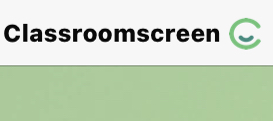 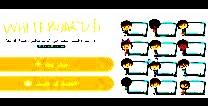 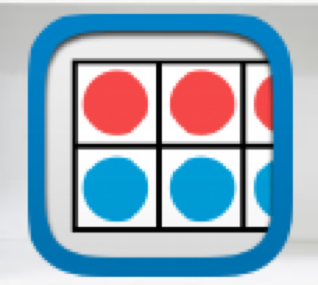 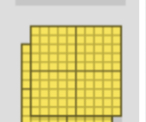 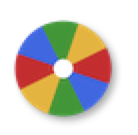 يقرب للحد الأعلى
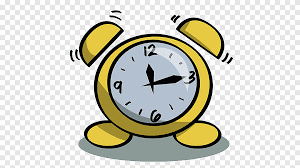 أدوات
مسائل مهارات عليا
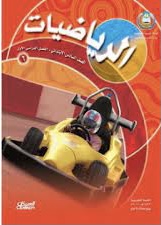 الحل
نشاط
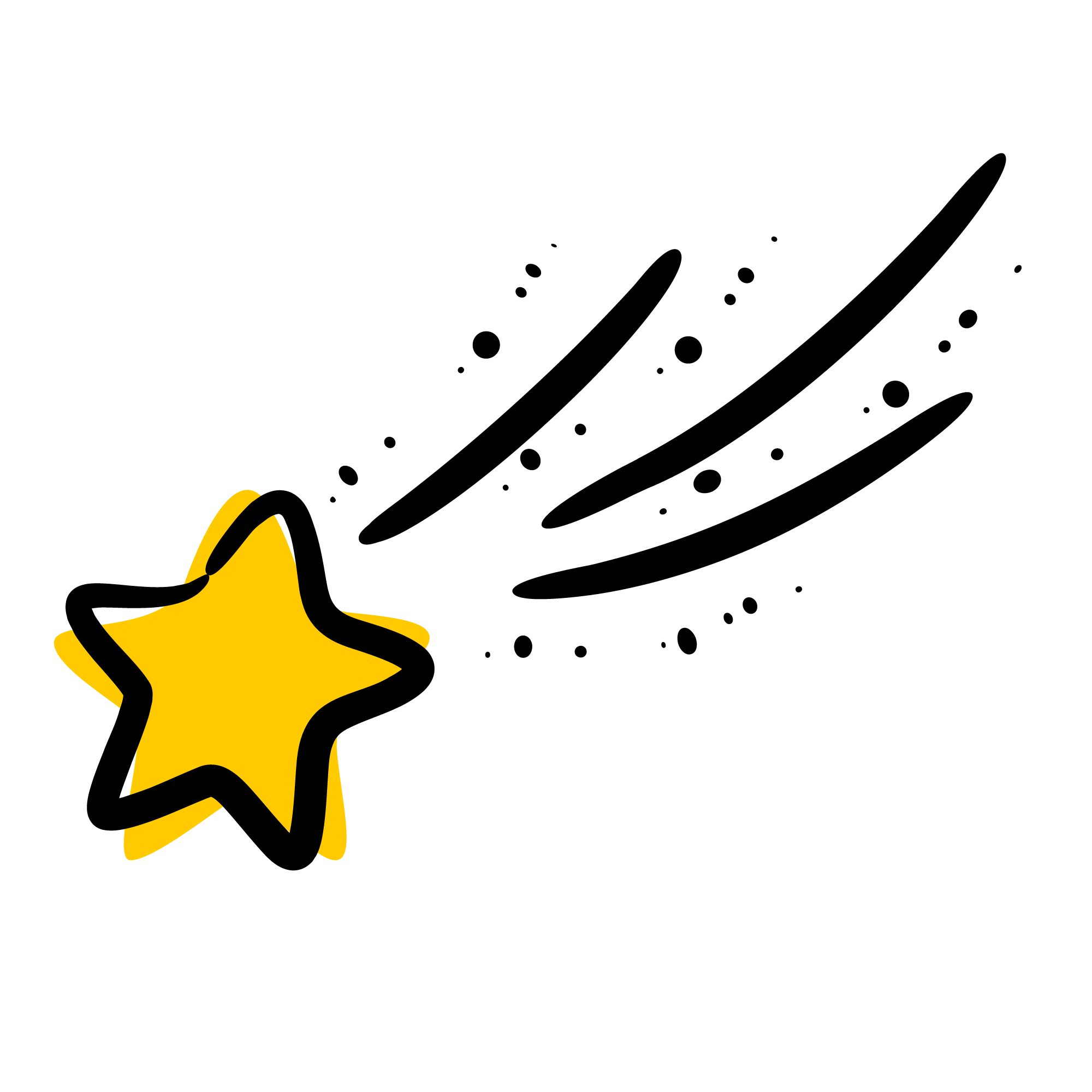 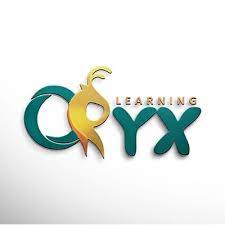 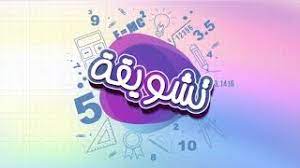 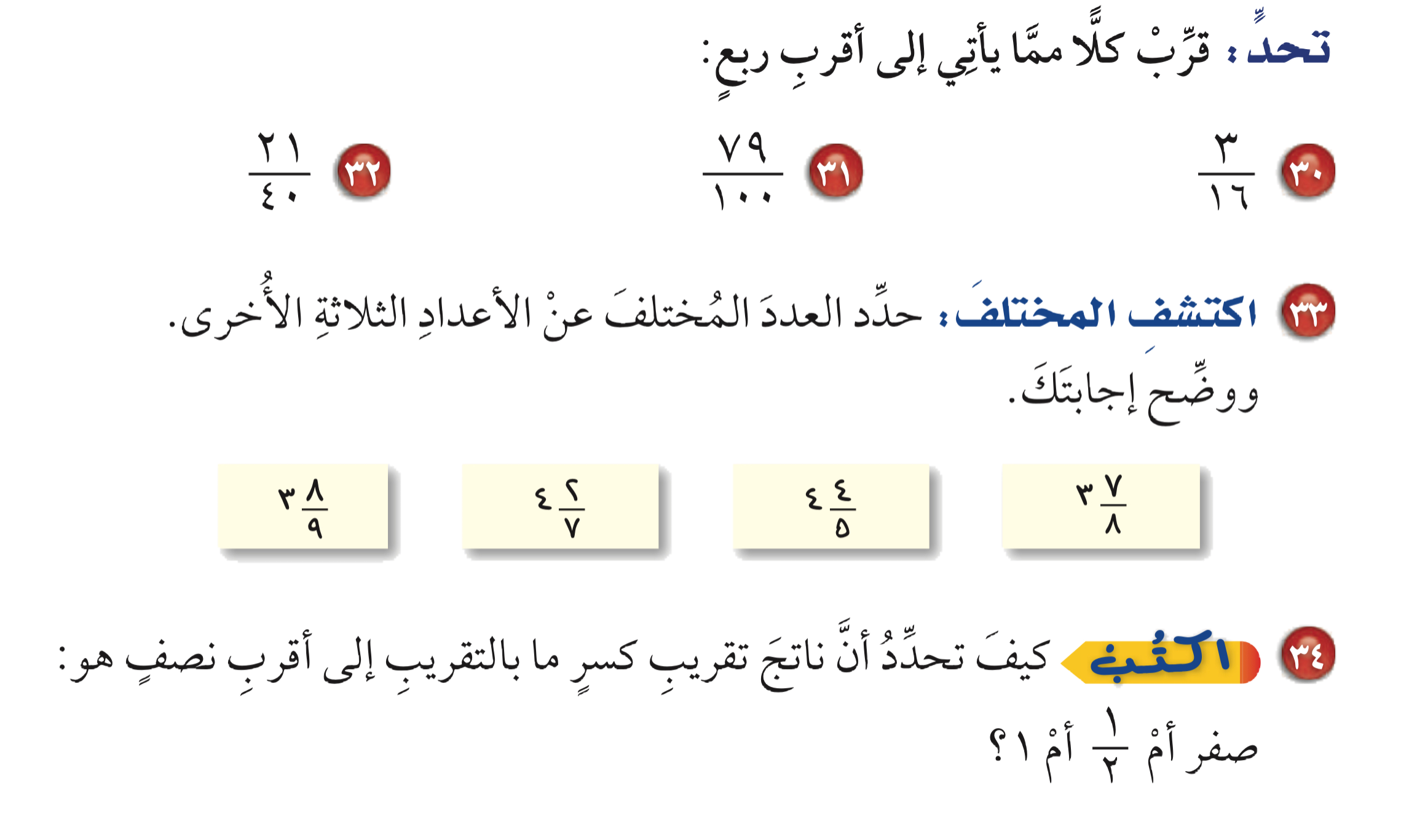 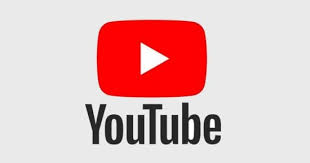 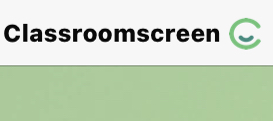 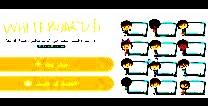 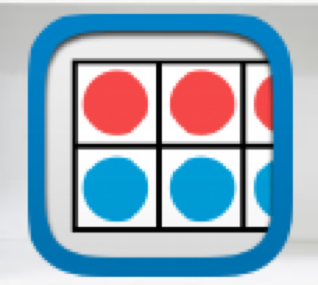 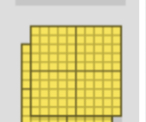 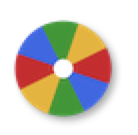 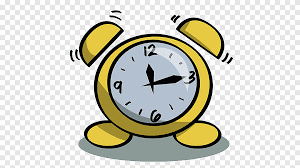 أدوات
مسائل مهارات عليا
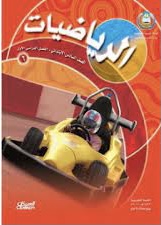 نشاط
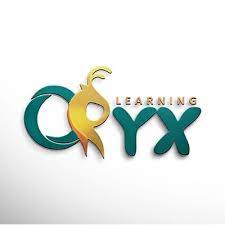 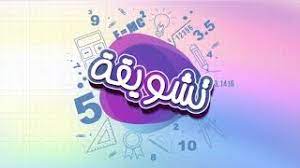 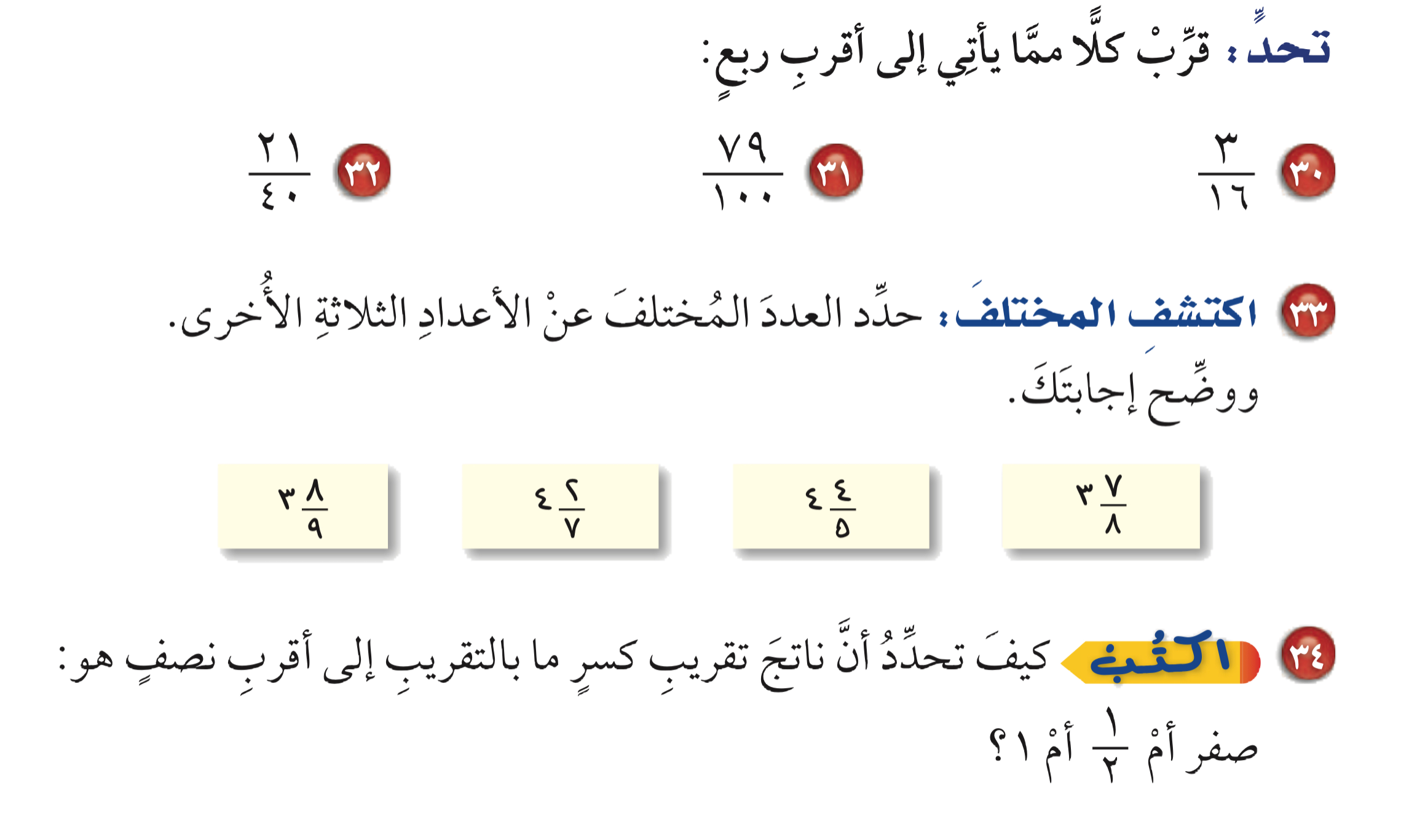 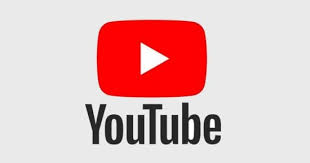 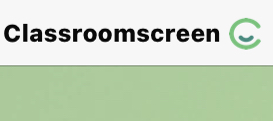 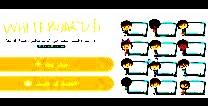 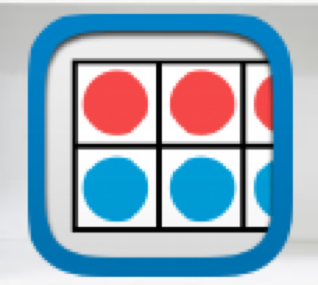 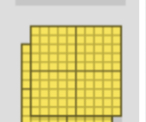 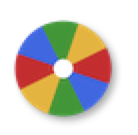 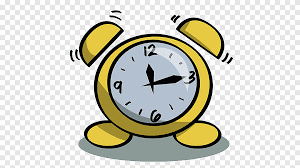 يقرب إلى ٥
بينما بقية الأعداد تقرب إلى ٤
أدوات
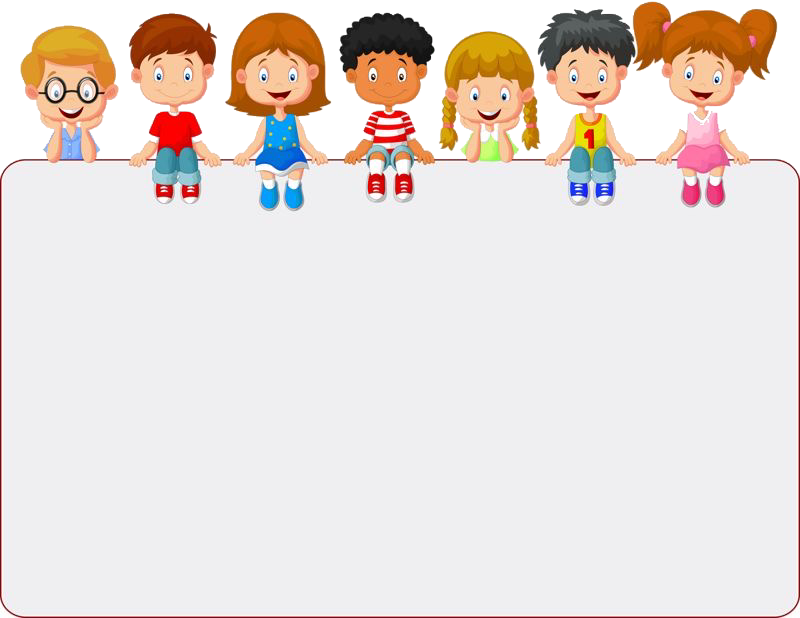 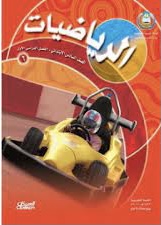 جدول التعلم
نشاط
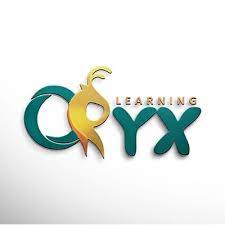 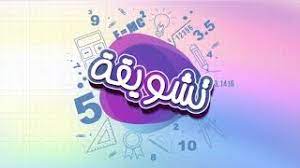 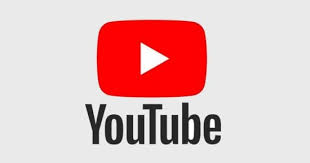 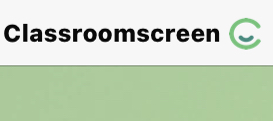 ماذا تعلمت
ماذا أعرف
ماذا أريد أن أعرف
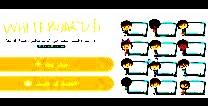 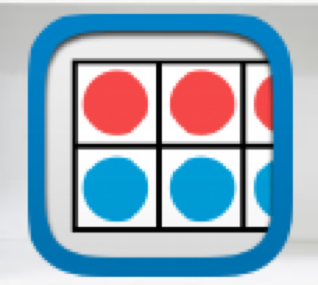 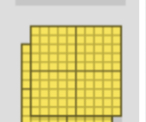 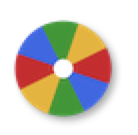 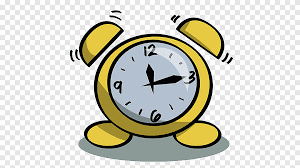 أدوات
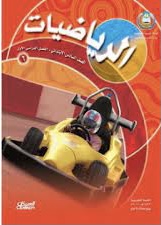 نشاط
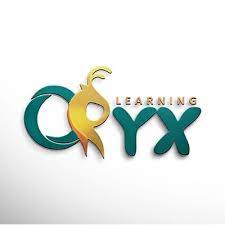 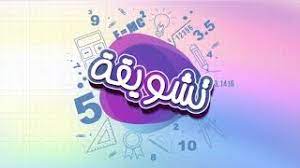 تقويم
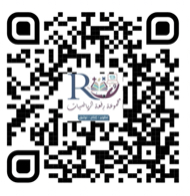 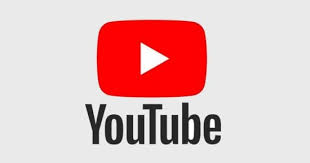 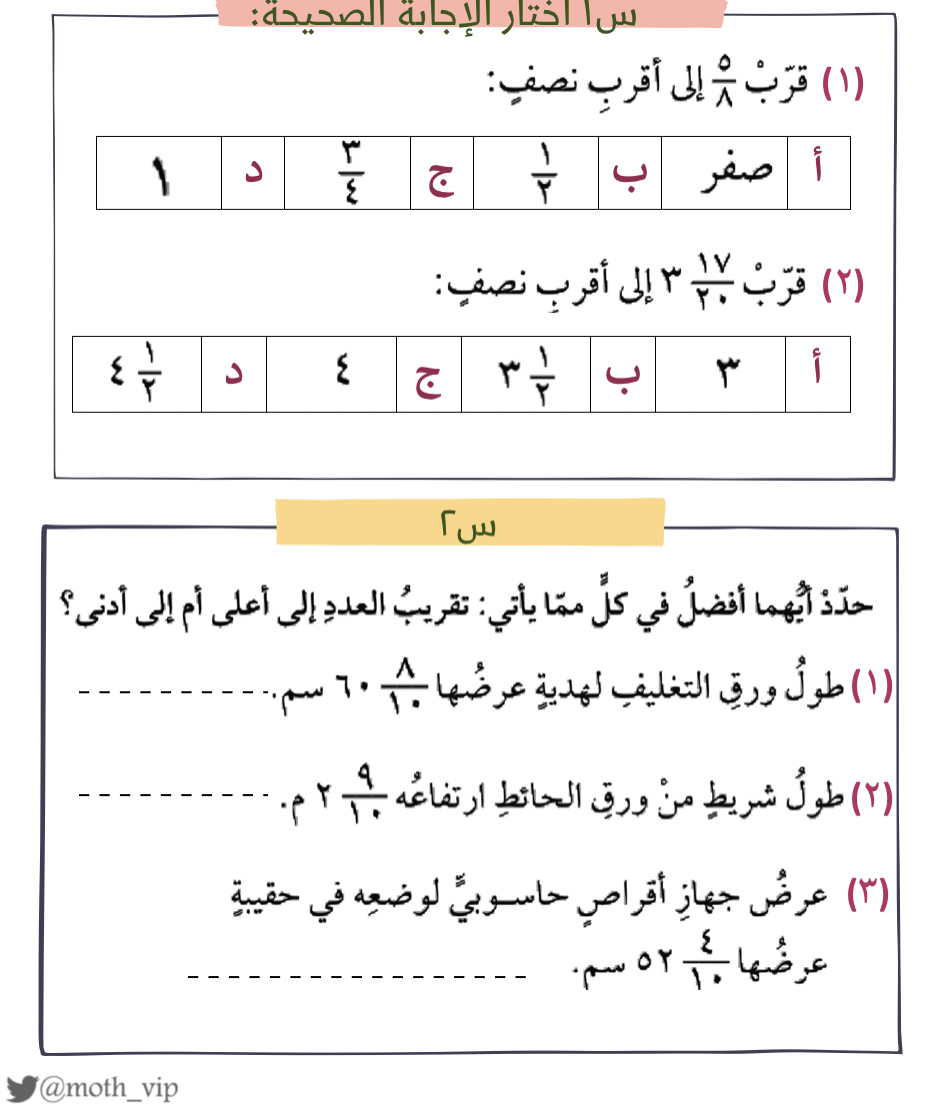 ختامي
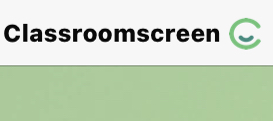 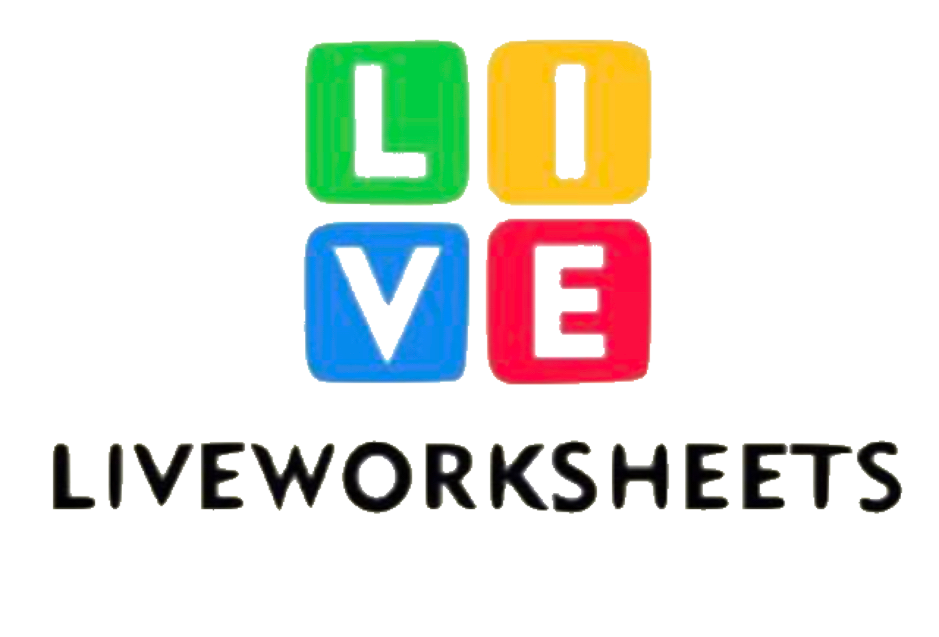 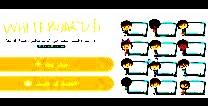 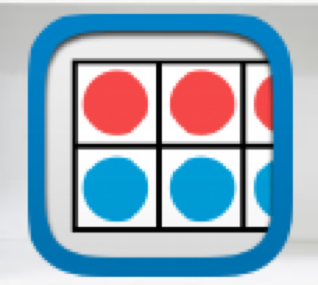 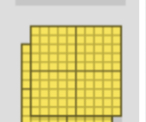 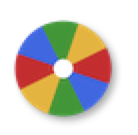 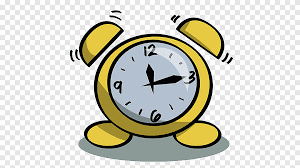 أدوات
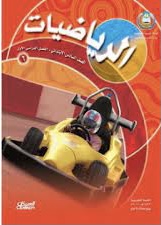 نشاط
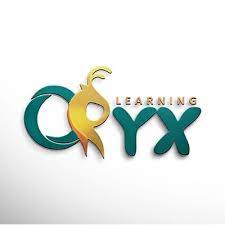 ختاماً
الواجب
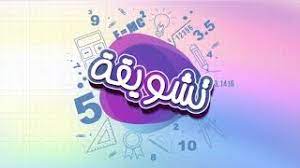 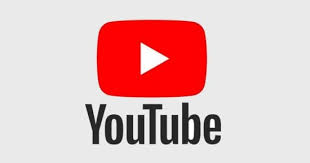 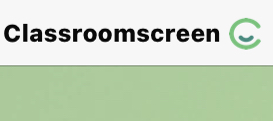 سؤال
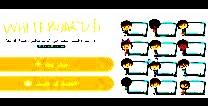 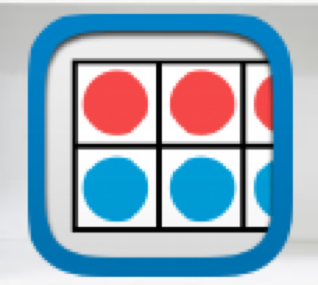 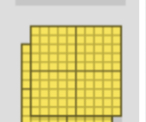 ١٠ ، ٢٠ ، ٢٤
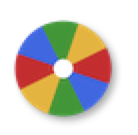 صفحة
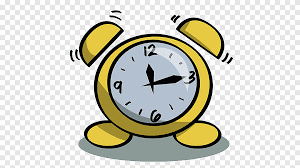 ١٦
إن لم تُقدّم وقتك الثمين وجُهدك وتعبك لأجل هدف عظيم تسعى له فلن تصل إليه.